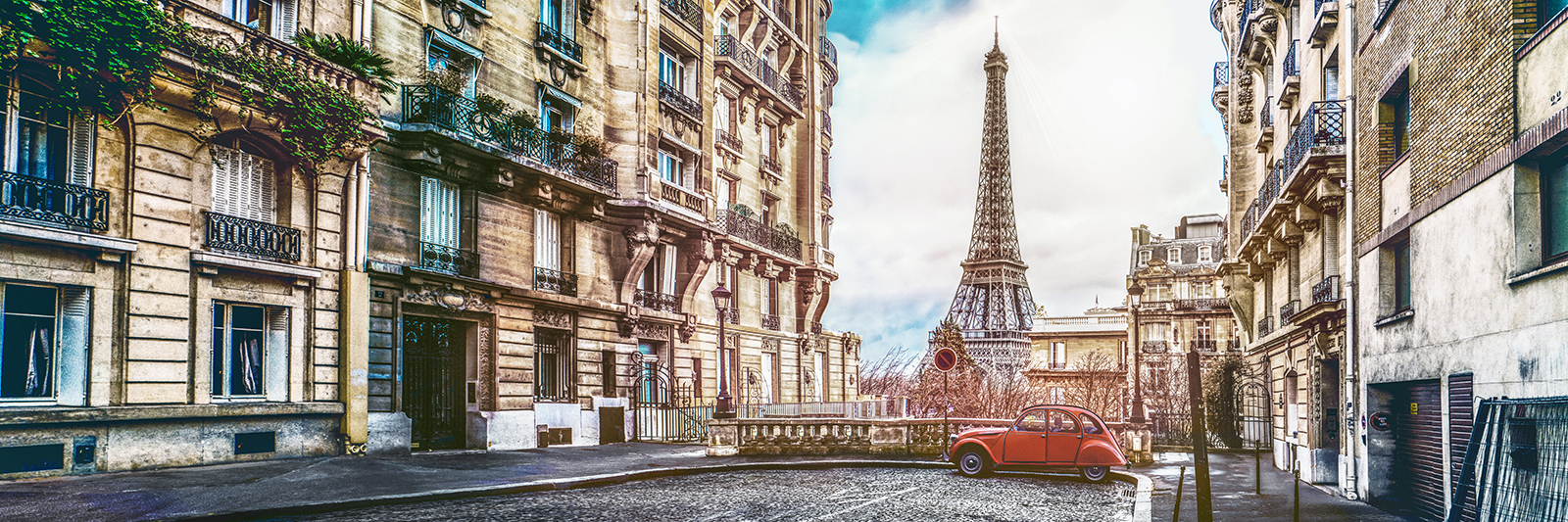 2022年欧州臨床腫瘍学会
2022年9月9日～13日
協力：Eli Lilly and Company
 Eli Lilly and Companyは、この出版物の内容に影響を与えていません
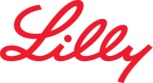 Rolf Stahel教授からの書簡
親愛なる会員の皆様
今回、この ETOPスライドセットをご紹介できることを大変光栄に思います。このスライドセットは、2022年に開催された主要な学会で発表された、胸部悪性腫瘍に関する重要な所見に焦点を合わせて概要を示すことを目的としています。このスライドセットは、特に2022年ESMO会議に焦点を合わせたものとなっており、英語、フランス語、中国語、および日本語の4か国語でご利用いただけます。
腫瘍学の臨床研究の分野は、挑戦的で常に変化する環境と言えるでしょう。そうした環境下において、我々は皆、科学者、臨床医および教育者としての役割において、知識の深化を促進し、さらなる進歩の契機をもたらしてくれる、科学的なデータや研究所見の入手の機会を貴重なものであると考えています。胸部悪性腫瘍の最新動向をまとめたこのレビューが、皆様の診療に役立つことを願っています。ご意見・ご感想などございましたら、コメントをお待ちしております。etop@etop.eu.orgまでご意見をお送りください。
ETOPのメンバーであるEnriqueta Felip医師、Solange Peters医師、Martin Reck医師、Egbert Smit医師が、編集者として抄録の優先順位付けとスライドの内容のレビューを行ってくれたことに大変感謝しております。以前ご覧いただいたスライドセットは彼等の取り組みと努力なしには実現不可能でした。 
最後に、この複雑かつやりがいのある活動の実現に際し、資金、運営管理および物流管理の面においてご支援いただいたLilly Oncology社様に心より御礼申し上げます。
敬具、Rolf Stahel ETOP財団評議会会長
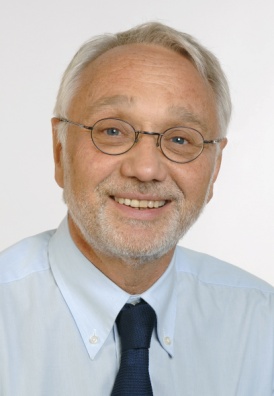 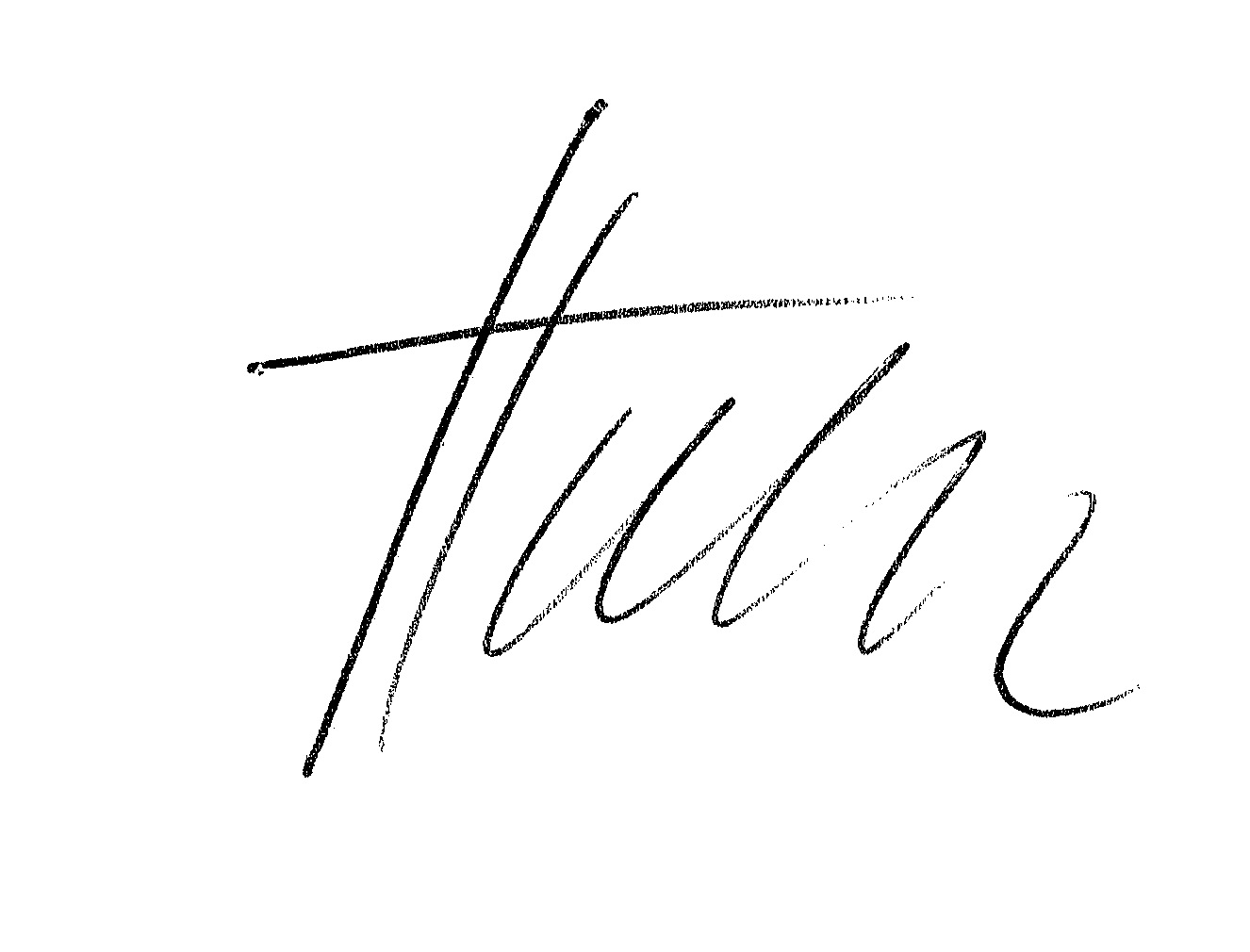 ETOP内科的腫瘍学スライドデッキ編集者（2022年）
焦点：進行性NSCLC（根治的治療が不可能なステージIIIおよびステージIV）
Solange Peters医師
スイス、ローザンヌ、ローザンヌがんセンター
焦点：他の悪性腫瘍、SCLC、中皮腫、まれな腫瘍 
Martin Reck医師
ドイツ、グロスシャンスドルフ病院 呼吸器腫瘍科
重点分野：早期および局所進行性NSCLC（ステージI～III）
Egbert Smit博士
オランダ、アムステルダム、オランダがん研究所、Antoni van Leeuwenhoek病院
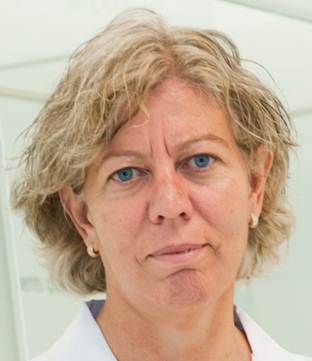 重点分野：バイオマーカー（全ステージ）
Enriqueta Felip博士
スペイン、バルセロナ、Vall d'Hebron大学病院腫瘍学部
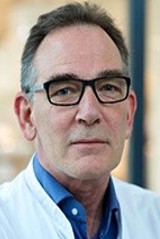 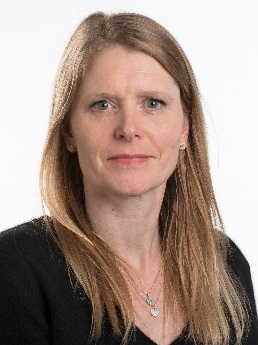 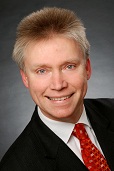 3
内容
スクリーニング、バイオマーカーおよび予防
早期および局所進行性NSCLC – ステージI、IIおよびIII
進行性NSCLC - 根治的治療が不可能なステージIIIおよびステージIV
一次治療
二次治療
その他の悪性腫瘍
SCLC、中皮腫および胸腺上皮性腫瘍
スクリーニング、バイオマーカーおよび予防
LBA1：大気汚染による非小細胞肺がん誘発の作用機序および作用可能な炎症軸：分子レベルでのがん予防を目指して – Swanton C, et al.
研究目的
EGFR変異型NSCLCの喫煙未経験者における粒子状物質2.5μm（PM2.5）によって引き起こされる腫瘍促進のメカニズムを調査する
方法
英国の447,932人の参加者を対象に、PM2.5濃度の増加とがんリスクとの関連性を評価した（biobankUKデータベースからのデータ）。
既存のEGFRおよびKRAS変異を有する肺がんマウスモデルをPM2.5への曝露後に分析し、腫瘍増殖に対する大気汚染の影響を評価する 
マウスモデルとヒト肺検体を用いて、IL-1βの発現によって誘発される肺胞型2（AT2）の増殖が腫瘍形成の潜在的なメカニズムであることを評価した
Swanton C, et al.Ann Oncol 2022;33（suppl）:Abstr LBA1
LBA1：大気汚染による非小細胞肺がん誘発の作用機序および作用可能な炎症軸：分子レベルでのがん予防を目指して – Swanton C, et al.
主な結果
高濃度のPM2.5は、EGFR変異型NSCLCに世界的に関連付けられている
PM2.5は、既存のEGFR変異型クローンの腫瘍形成を促進する
大気汚染とEGFRの変異の両方が幹細胞の状態を増強するために必要である
ET
PBS
4
R=0.45、p=0.00617
大気汚染（50μg）
中国
***
NS
15
**
3
*
トルコ
日本
大韓民国
1.0
2
病変/mm2
シンガポール
タイ
10
10万人あたりのEGFR変異型NSCLCの発症率
ギリシャ
米国
オルガノイド形成効率
0.5
1
マレーシア
スロバキア
フランス
ペルー
チェコ共和国
オランダ
スペイン
5
ポーランド
カナダ
0
イギリス
ロシア連邦
0
ドイツ
ノルウェー
モロッコ
ブラジル
EGFR WT
EGFR変異
対照群
5μg
50μg
オーストラリア
イタリア
リトアニア
ポルトガル
オーストリア
フィンランド
スウェーデン
EGFR変異体モデル1
10
20
30
40
50
年間PM2.5（μg/m3）
Swanton C, et al.Ann Oncol 2022;33（suppl）:Abstr LBA1
LBA1：大気汚染による非小細胞肺がん誘発の作用機序および作用可能な炎症軸：分子レベルでのがん予防を目指して – Swanton C, et al.
主な結果（続き）
PM2.5は、ヒト肺上皮および肺胞マクロファージにおけるIL-1β発現を促進する
IL-1βを遮断すると、EGFR変異型マウスモデルでは汚染誘発性のがんが抑制される
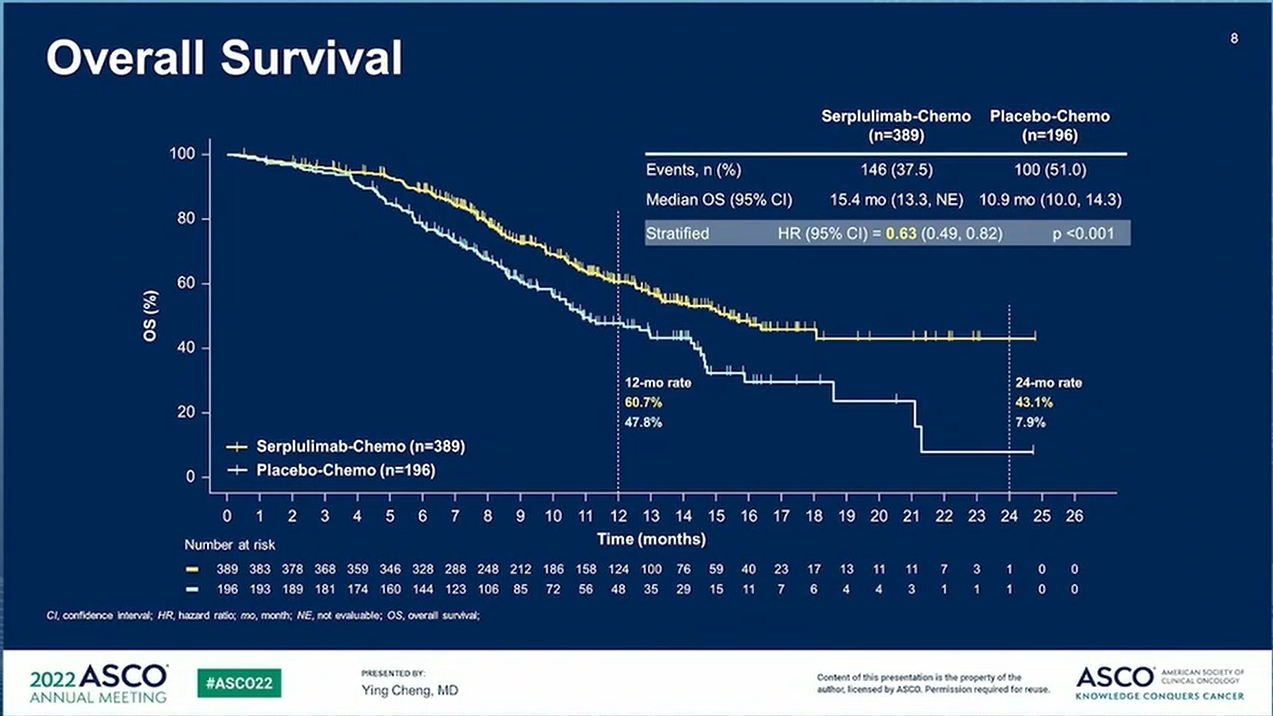 EGFR WT
EGFR変異
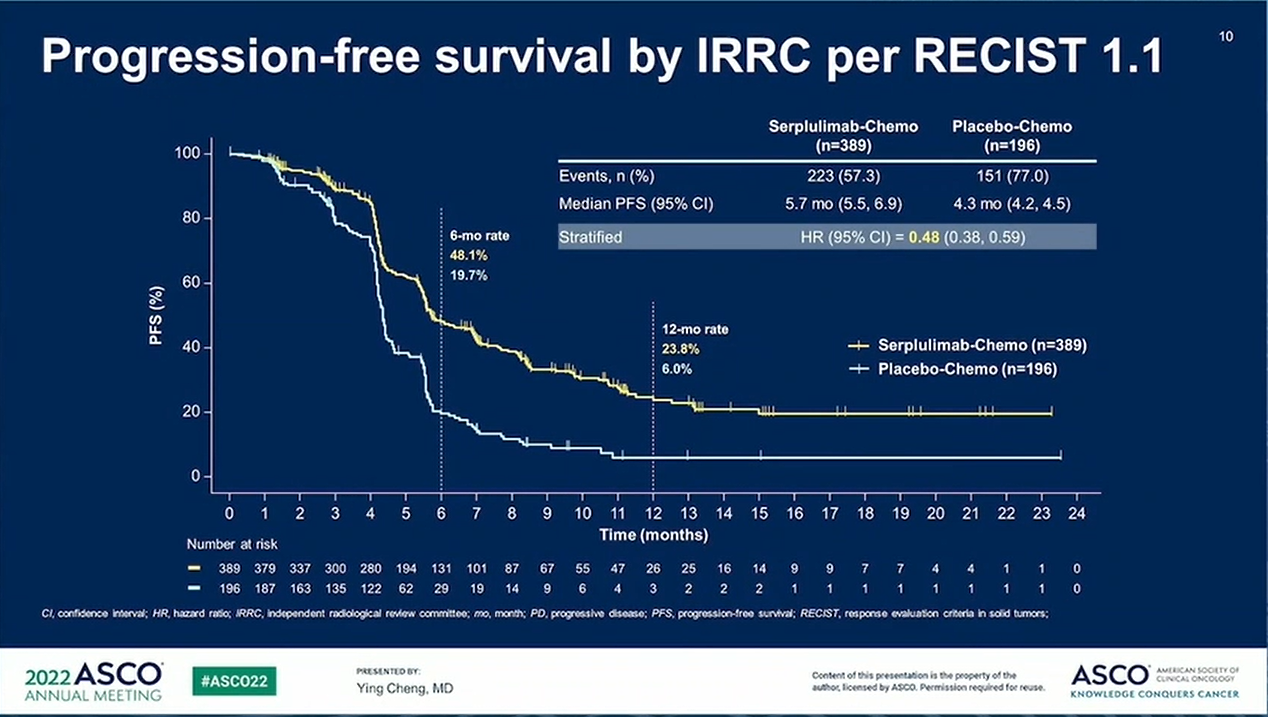 上皮細胞（対照群）
上皮細胞（EGFRm）
肺胞マクロファージ
*
10
p=0.0079
p=0.012
p=0.029
5
5
10
8
9
4
4
6
腫瘍（マウスあたり）
3
3
8
4
百万当たりのIL-1β転写産物
2
2
2
7
0
1
1
6
対照群
抗IL-1β
0
0
5
対照群
大気汚染
対照群
大気汚染
対照群
大気汚染
Swanton C, et al.Ann Oncol 2022;33（suppl）:Abstr LBA1
LBA1：大気汚染による非小細胞肺がん誘発の作用機序および作用可能な炎症軸：分子レベルでのがん予防を目指して – Swanton C, et al.
主な結果（続き）
EGFRドライバー変異は、正常ヒト肺検体（G719C、G719D、T725M、Exon19del）の15％で見られ、がんの変異数は、加齢の増加と直接関連している。
正常ヒト肺検体の53％（G12、G13、Q61）において、KRAS活性化変異（エクソン2-3）が認められた。 
結論
EGFR変異型NSCLCの喫煙未経験者では、大気汚染への曝露により、既存のEGFRドライバー変異とAT2腫瘍前駆細胞状態の活性化が併存することから、腫瘍の発現を促進する可能性がある。
Swanton C, et al.Ann Oncol 2022;33（suppl）:Abstr LBA1
LBA48：広州における肺がんに対する低用量CTによるコミュニティベースの集団スクリーニング – Liang W, et al.
研究目的
肺がんの大量スクリーニングに低用量のCT（LDCT）を使用する実現可能性と有効性を評価する 
方法
広州（中国南部）では2015年から2021年の間に、40～74歳の11,708人の住民がLDCTによる肺がんのスクリーニングを受けた。
研究対象集団間の高リスク因子を予測するために、被験者の特性（人口統計、喫煙／職業暴露、病歴、健康状態）とCEA（カットオフ3.9）を変数として含む多変量解析を実施した。
Liang W, et al.Ann Oncol 2022;33（suppl）:Abstr LBA48
LBA48：広州における肺がんに対する低用量CTによるコミュニティベースの集団スクリーニング – Liang W, et al.
主な結果
ステージ0～I


ステージII～IV
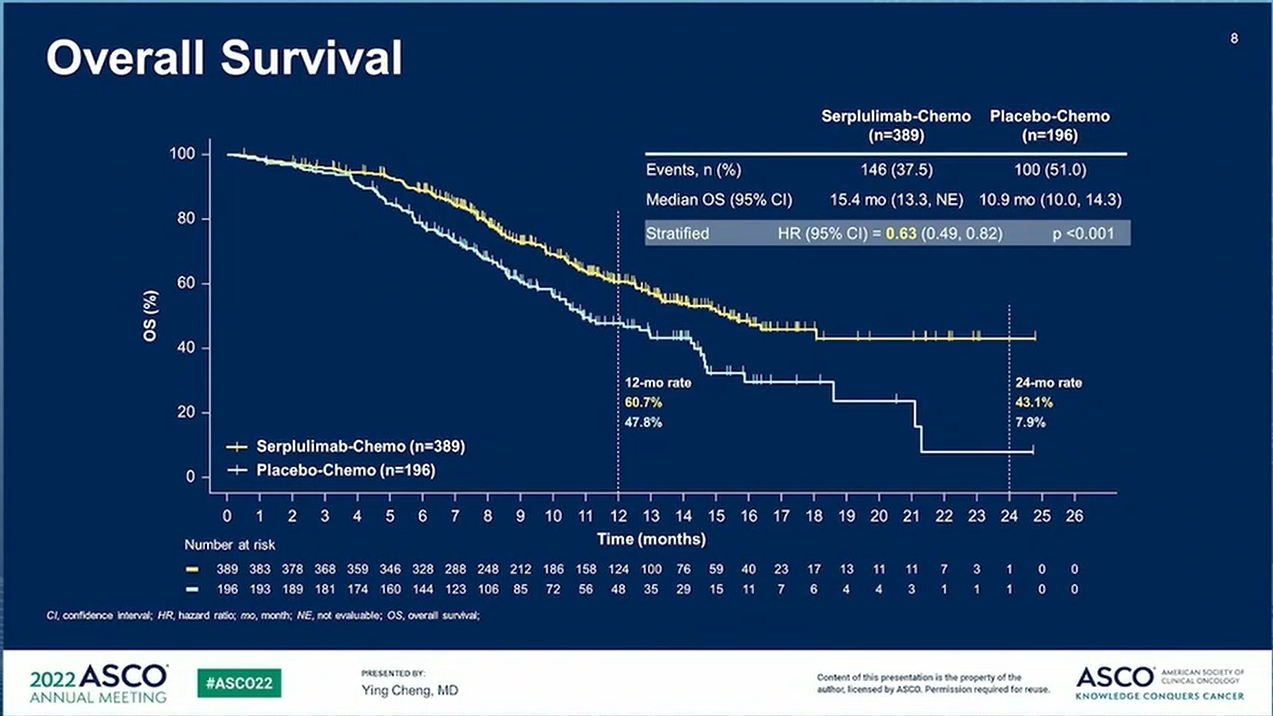 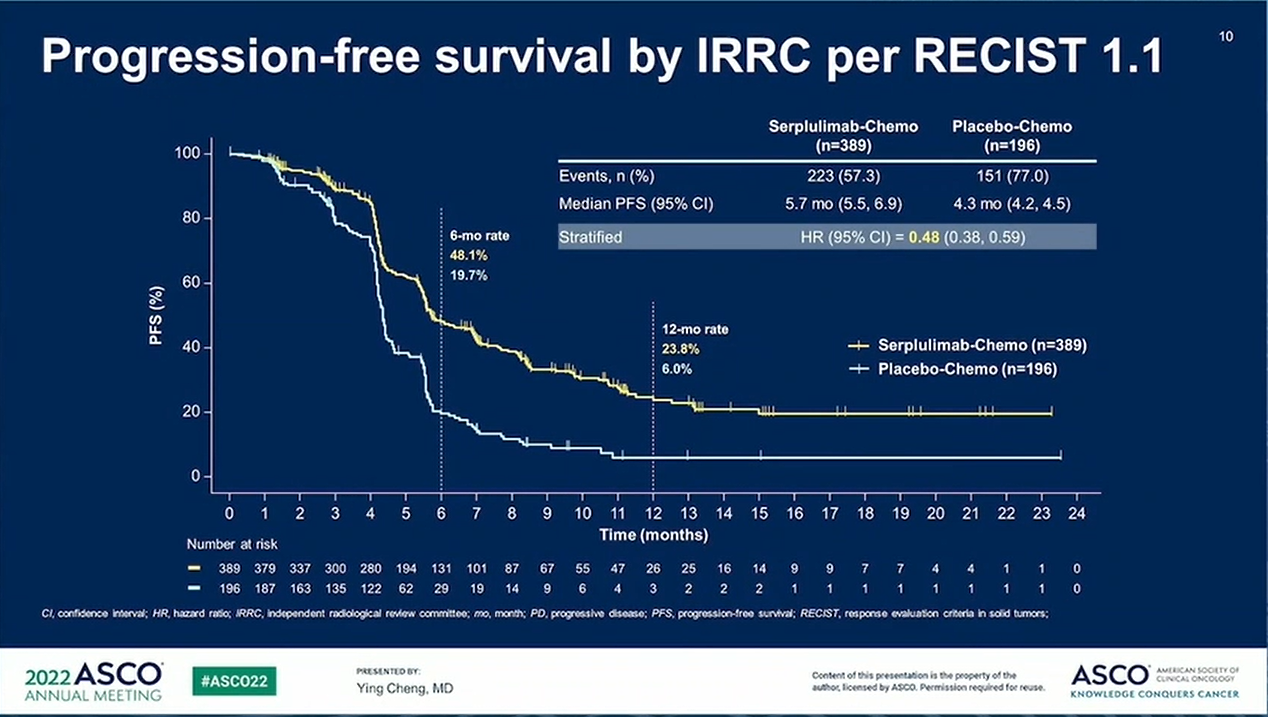 1.00
1.00
HR 0.37 （95％CI 0.24、0.58）
p<0.001
0.75
0.75
生存率（％）
0.50
0.50
累積肺がん（％）
100
75
0.25
0.25
HR 0.10 （95％CI 0.06、0.15）
50
生存率（％）
0
0
25
1
2
3
4
5
1
2
3
4
5
経過時間（年）
経過時間（年）
0
p<0.001
リスク有患者数
200
975
180
485
137
244
89
105
52
24
スクリーニング済み
対照群*
11,708
114,392
11,708
114,319
11,703
114,211
11,698
114,090
11,695
113,960
0
365
730
1095
*対照群：同じコミュニティのスクリーニングされていない集団
経過時間（日）
Liang W, et al.Ann Oncol 2022;33（suppl）:Abstr LBA48
LBA48：広州における肺がんに対する低用量CTによるコミュニティベースの集団スクリーニング – Liang W, et al.
主な結果（続き）
高リスク要因の多変数分析
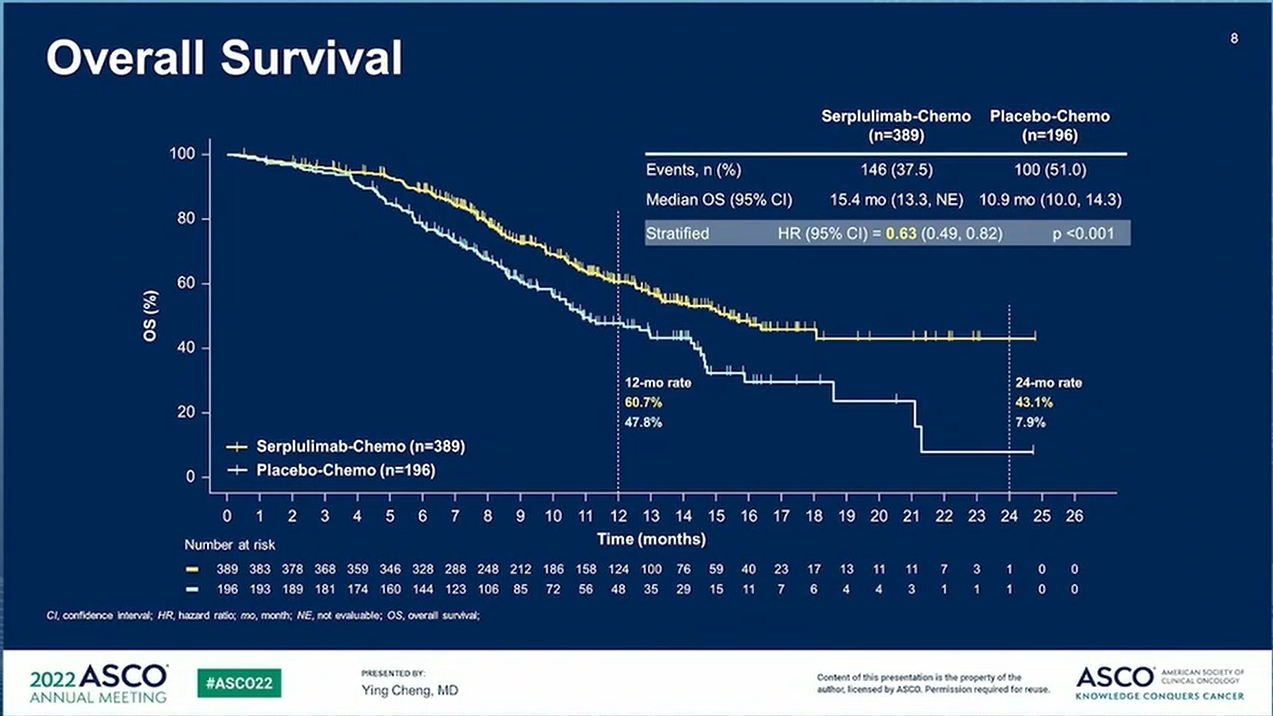 因子
OR（95％CI）
P値
6.03 （4.02、9.02）
5.22 （1.13、24.1）

1.50 （0.82、2.76）
2.27 （1.26、4.09）
2.58 （1.33、5.02）
2.32 （1.31、4.13）

1.58 （1.04、2.40）
1.12 （0.77、1.64）
0.46 （0.28、0.77）
2.42 （1.65、3.56）
<0.001
0.034

0.188
0.006
0.005
0.004

0.033
0.549
0.003
0.001
個人のがん既往歴
二酸化ケイ素への暴露
年齢
50〜59歳 vs. 40〜49歳
60〜74歳 vs. 40〜49歳
食物アレルギー
喘息の既往歴
がんの家族歴
肺がん
他のがん
寒暖差アレルギー
CEA
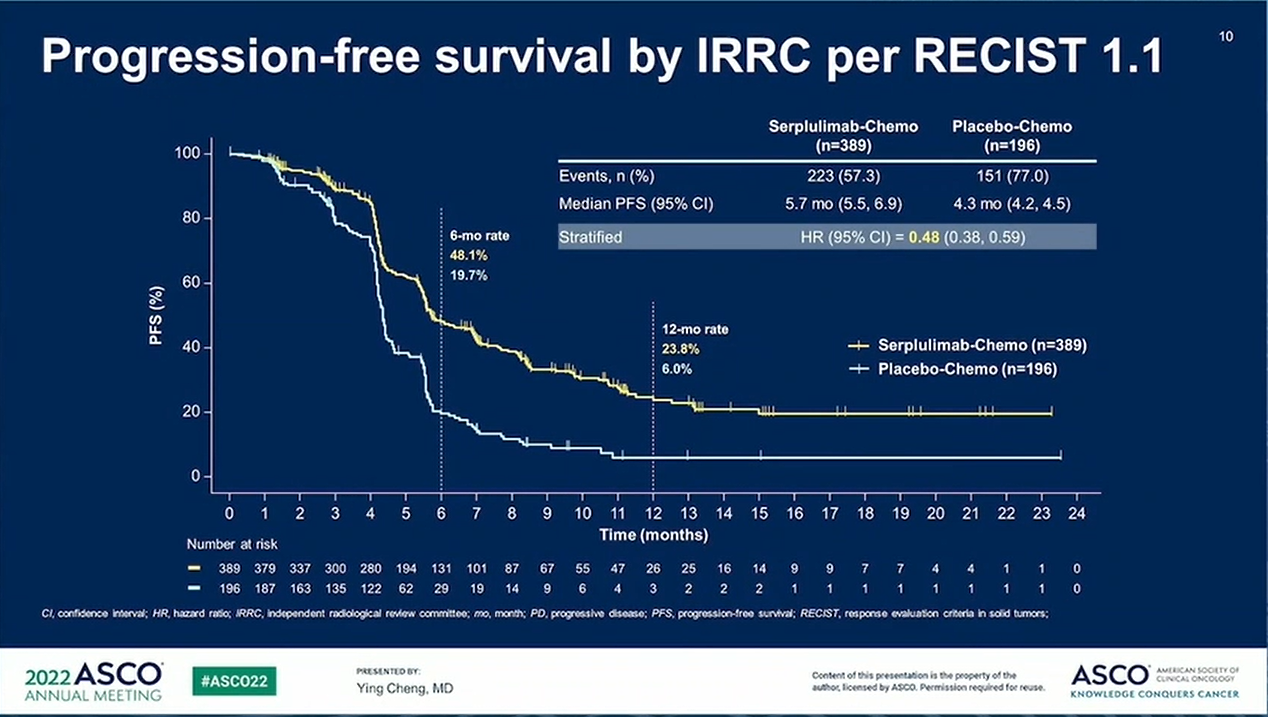 0
1
2
3
4
5
6
7
オッズ比
Liang W, et al.Ann Oncol 2022;33（suppl）:Abstr LBA48
LBA48：広州における肺がんに対する低用量CTによるコミュニティベースの集団スクリーニング – Liang W, et al.
結論
一般集団における肺がんスクリーニングへのLDCTの使用は、早期肺がんを検出し、肺がん患者の転帰が改善することが示唆された。
スクリーニング時の肺がんリスク評価をCEAと組み合わせた被験者の特性
Liang W, et al.Ann Oncol 2022;33（suppl）:Abstr LBA48
早期および局所進行性NSCLC – ステージ I、II および III
LBA37：非小細胞肺がん（NEOpredict-Lung）患者を対象とした術前ニボルマブ+レラトリマブまたはニボルマブの無作為化他施設共同第II相試験 – Schuler MH, et al.
研究目的
NSCLC患者を対象とした第II相NEOpredict-Lung試験において手術前のニボルマブまたはニボルマブ+レラトリマブ（LAG-3ターゲティングmAb）の有効性を評価する
ニボルマブ 240mg q2w
（n=30）
手術
対象患者の選択基準
ステージIB–IIIA NSCLC （UICC第8版） 
十分な臓器機能
(n=60)
SoCアジュバント療法
R
ニボルマブ 240mg + レラトリマブ 80mg q2w
（n=30）
主要評価項目
実現可能性（手術 ≤D43）
副次評価項目
組織学的反応、放射線学的反応、DFS、OS、安全性
Schuler MH, et al.Ann Oncol 2022;33（suppl）:Abstr LBA37
LBA37：非小細胞肺がん（NEOpredict-Lung）患者を対象とした術前ニボルマブ+レラトリマブまたはニボルマブの無作為化他施設共同第II相試験 – Schuler MH, et al.
主な結果
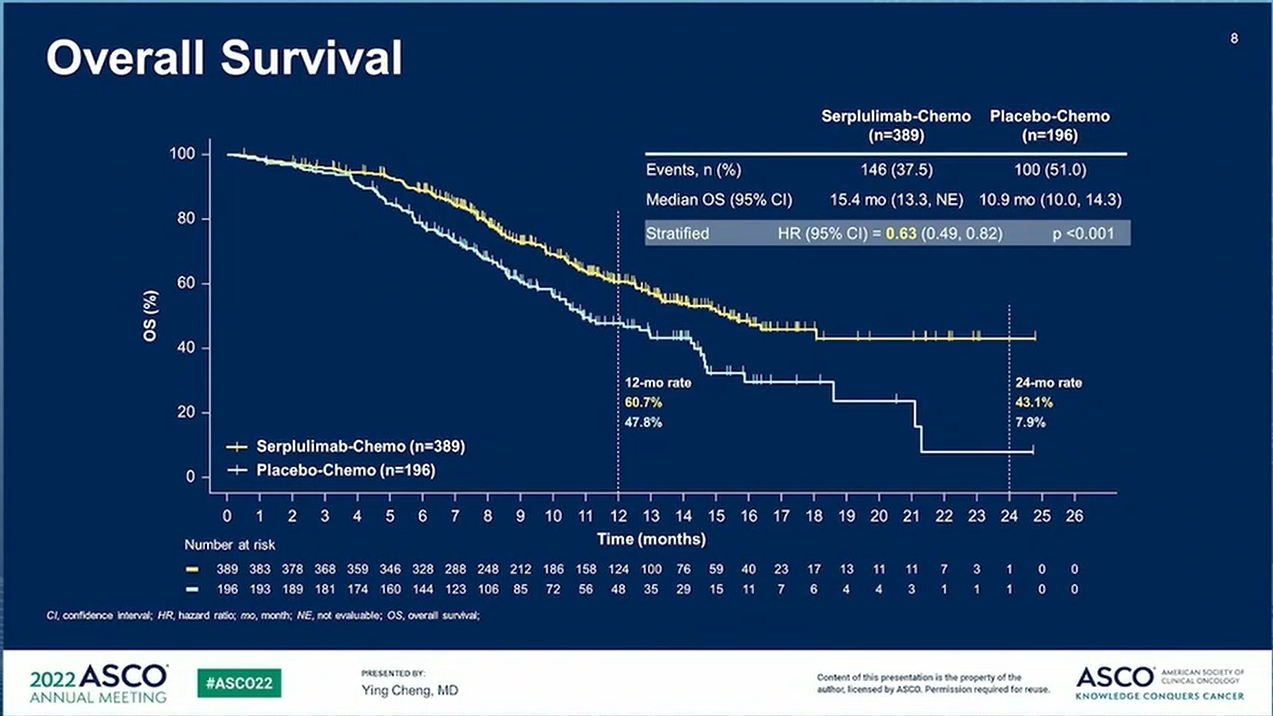 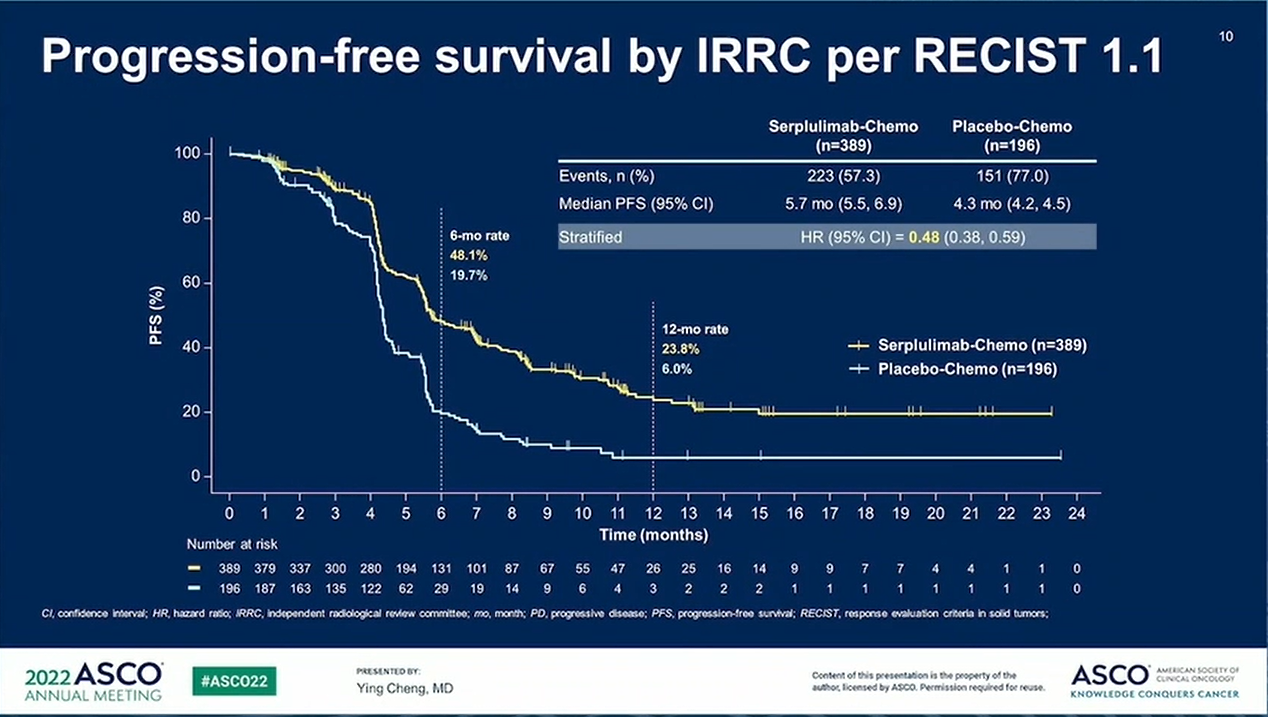 *手術で除外された患者2例
Schuler MH, et al.Ann Oncol 2022;33（suppl）:Abstr LBA37
LBA37：非小細胞肺がん（NEOpredict-Lung）患者を対象とした術前ニボルマブ+レラトリマブまたはニボルマブの無作為化他施設共同第II相試験 – Schuler MH, et al.
主な結果（続き）
結論
切除可能なNSCLC患者において、ニボルマブ+レラトリマブによる術前治療は安全かつ実現可能であり、予備的な有効性シグナルを示した。
Schuler MH, et al.Ann Oncol 2022;33（suppl）:Abstr LBA37
LBA47：EGFR変異型（EGFRm）ステージIB-IIIA非小細胞肺がん（NSCLC）の患者における補助療法としてのオシメルチニブ：ADAURAからの結果を更新 – Tsuboi M, et al.
研究目的
ADAURA試験で再発したEGFR変異型NSCLC患者におけるアジュバントオシメルチニブの有効性および安全性の更新を評価する
オシメルチニブ 80mg/日 （n=339）
PD/3年/中止
対象患者の選択基準
完全に切除されたステージIB-IIIAのNSCLC（AJCC/UICC第7版）。 
術後補助化学療法の有無
確認されたEGFR遺伝子変異 （Ex19del/L858R）
WHO PS 0–1
（n=682）
層別化
ステージ（IB vs. II vs. IIIA）
EGFRm （Ex19del vs. L858R）
人種（アジア人と非アジア人）
R
1:1
プラセボ（n=343）
PD/3年/中止
主要評価項目
DFS（ステージII/IIIA）
副次評価項目
DFS（全集団a）、OS、HRQoL、安全性
aステージ IB、IIおよびIIIA
Tsuboi M, et al.Ann Oncol 2022;33（suppl）:Abstr LBA47
LBA47：EGFR変異型（EGFRm）ステージIB-IIIA非小細胞肺がん（NSCLC）の患者における補助療法としてのオシメルチニブ：ADAURAからの結果を更新 – Tsuboi M, et al.
主な結果
全集団において、mDFSはオシメルチニブ群で65.8ヶ月（95％CI 61.7、NC）およびプラセボ群で28.1ヶ月（95％CI 22.1、35.0）であった（HR 0.27 [95％CI 0.21、0.34]）。
ステージII/IIIA患者の無病生存期間
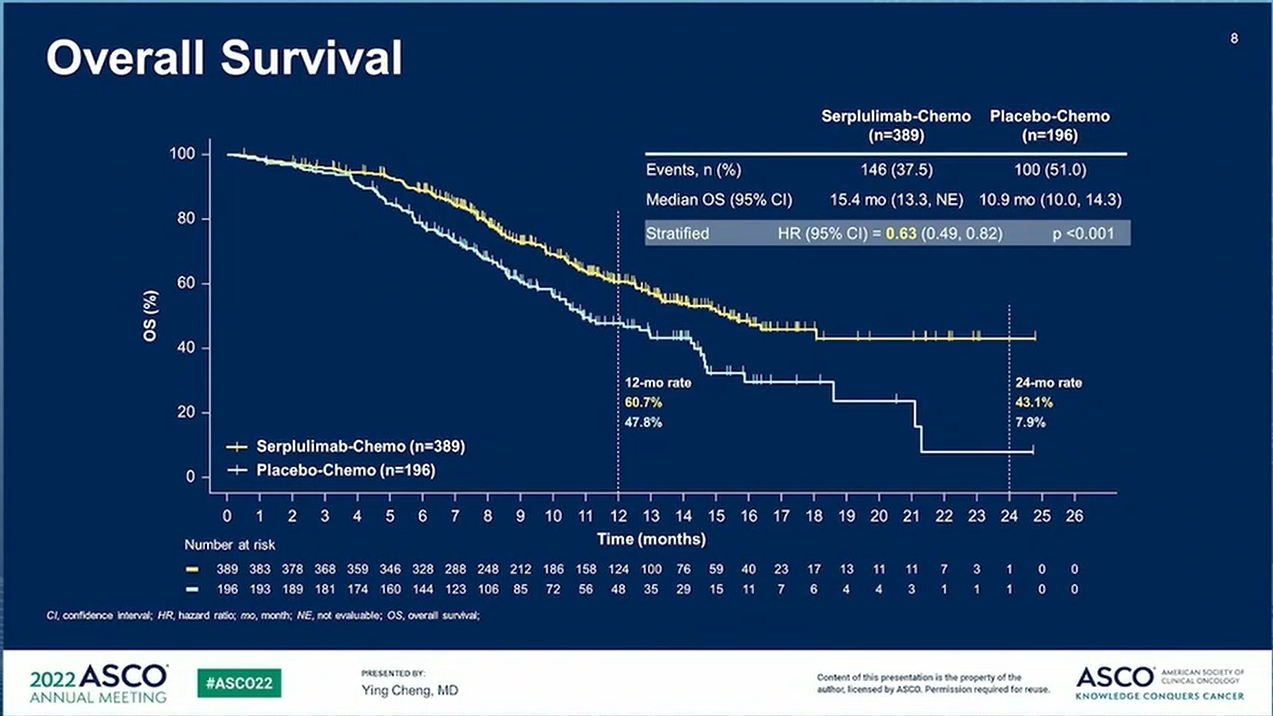 1.0
90％
84％
0.8
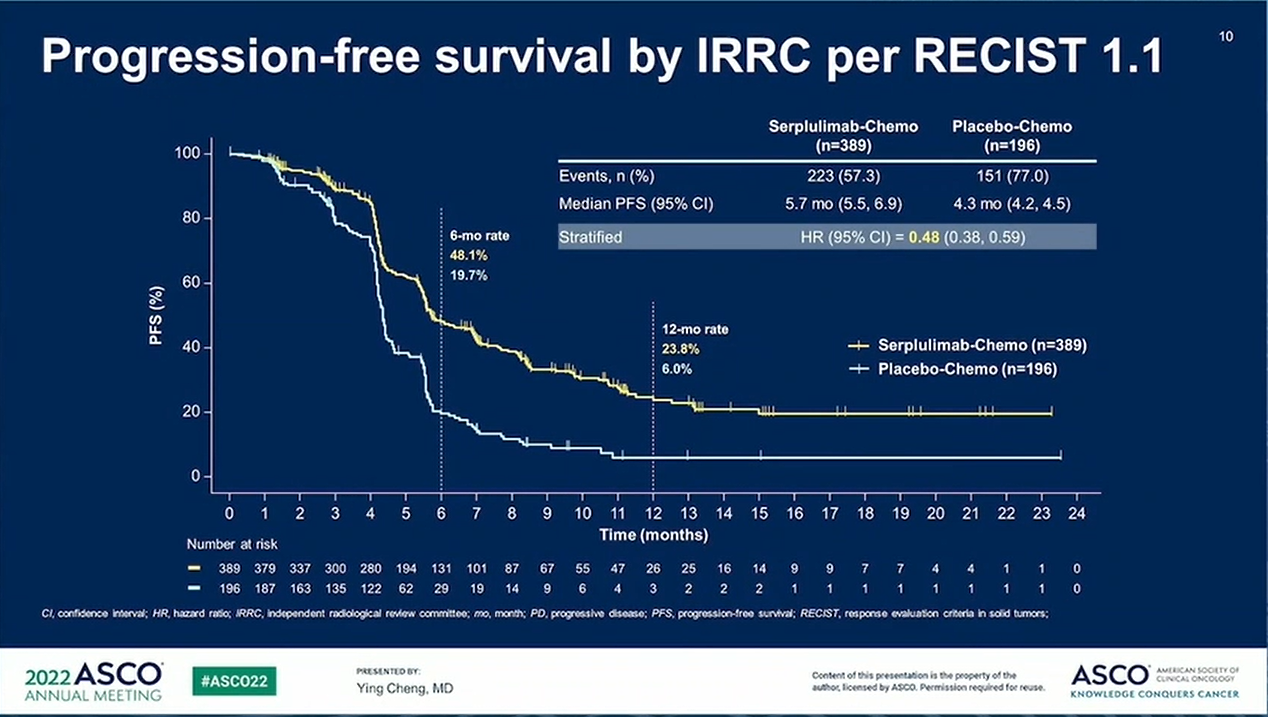 70％
0.6
DFSの確率
46％
0.4
34％
29％
0.2
0
0
6
12
18
24
30
36
42
48
54
60
66
72
リスク有患者数
経過時間（月）
オシメルチニブ
プラセボ
222
191
216
141
202
124
196
106
192
91
174
74
138
61
90
41
45
23
20
11
2
1
0
0
233
237
Tsuboi M, et al.Ann Oncol 2022;33（suppl）:Abstr LBA47
LBA47：EGFR変異型（EGFRm）ステージIB-IIIA非小細胞肺がん（NSCLC）の患者における補助療法としてのオシメルチニブ：ADAURAからの結果を更新 – Tsuboi M, et al.
主な結果（続き）
全集団におけるサブグループ間のDFS
サブグループ
HR
95％CI
全体（n=682）

性別

年齢

喫煙歴

人種

ステージ


EGFR変異

術後補助化学療法
層別ログランク検定
未調整のCox PH
男性（n=204）
女性（n=478）
<65歳（n=380）
≥65歳（n=302）
あり （n=194）
なし （n=488）
アジア人 （n=434）
非アジア人 （n=248）
IB （n=212）
II （n=236）
IIIA （n=234）
Ex19Del （n=378）
L858R （n=304）
あり （n=410）
なし （n=272）
0.27
0.32
0.31
0.31
0.31
0.33
0.26
0.34
0.34
0.28
0.41
0.34
0.20
0.24
0.45
0.29
0.36
0.21, 0.34
0.25, 0.40
0.20, 0.48
0.23, 0.42
0.22, 0.42
0.23, 0.48
0.16, 0.40
0.26, 0.45
0.25, 0.45
0.18, 0.43
0.23, 0.69
0.23, 0.52
0.14, 0.29
0.17, 0.33
0.31, 0.64
0.21, 0.39
0.24, 0.55
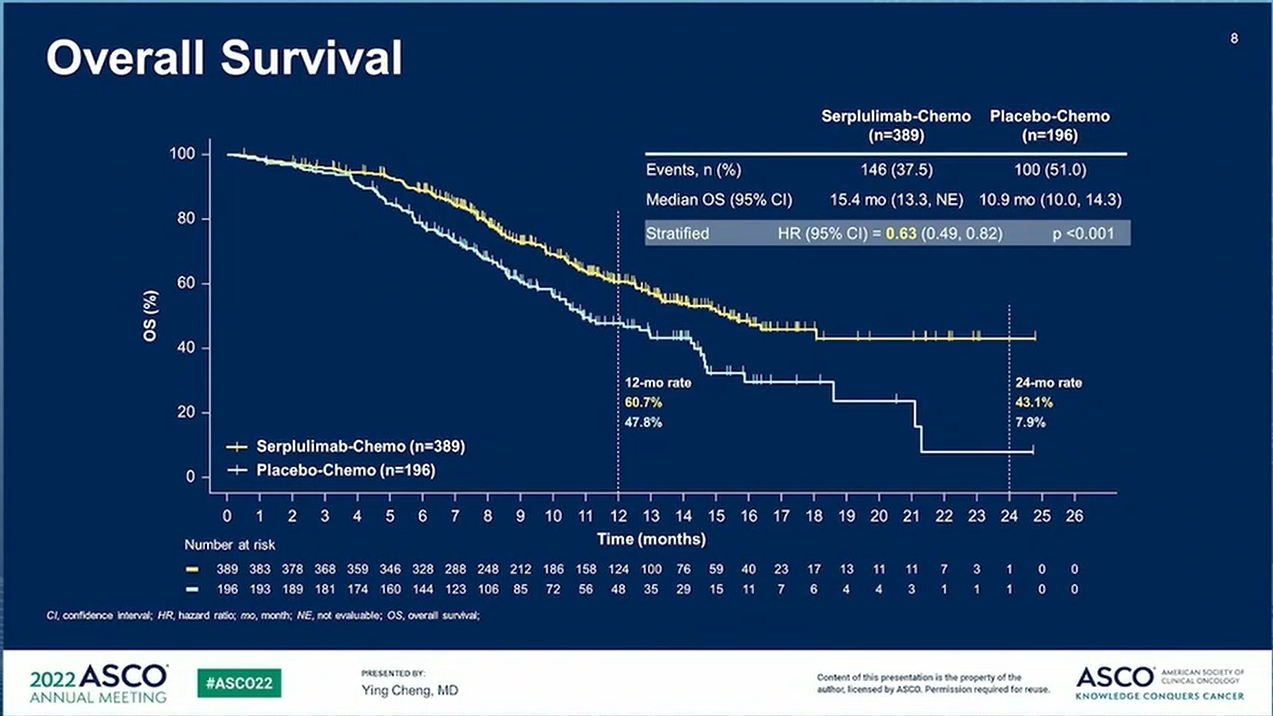 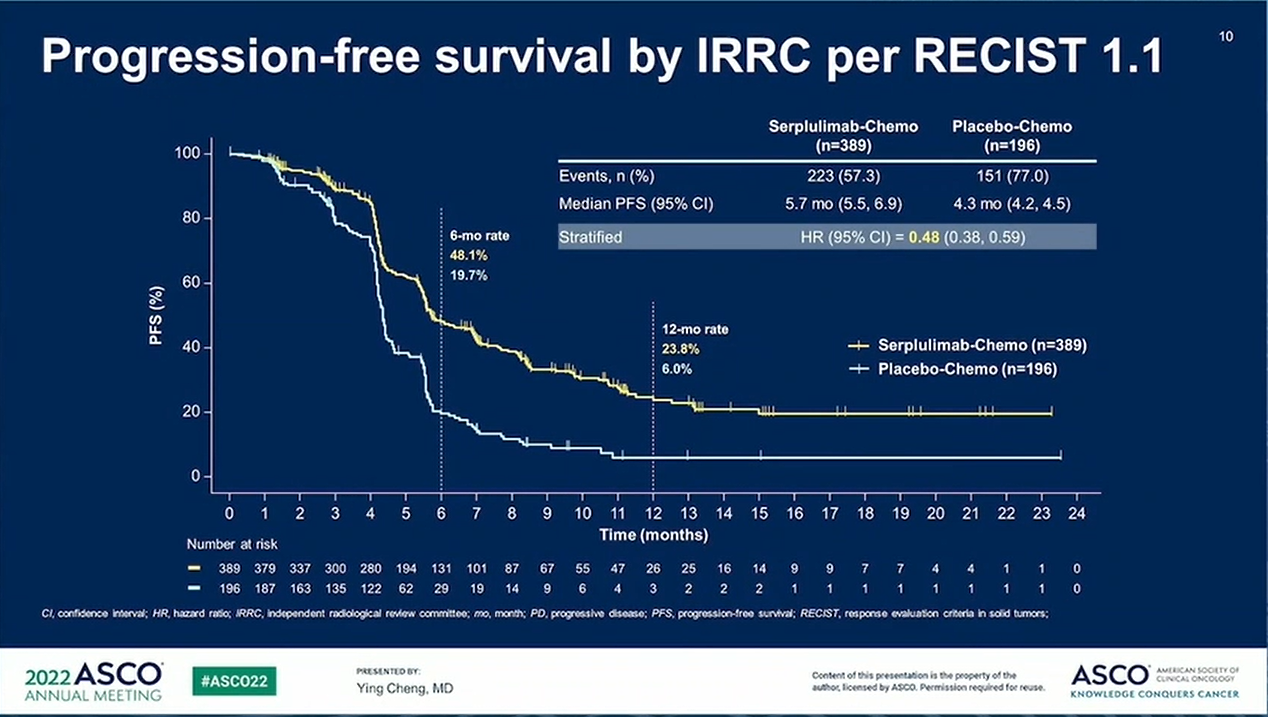 0.1
1
DFSのHR（95％CI）
オシメルチニブを支持
プラセボを支持
Tsuboi M, et al.Ann Oncol 2022;33（suppl）:Abstr LBA47
LBA47：EGFR変異型（EGFRm）ステージIB-IIIA非小細胞肺がん（NSCLC）の患者における補助療法としてのオシメルチニブ：ADAURAからの結果を更新 – Tsuboi M, et al.
主な結果（続き）
オシメルチニブ群およびプラセボ群で最も一般的な再発部位は、それぞれ肺（12％ vs 26％）、リンパ節（6％ vs 17％）、およびCNS（6％ vs 11％）であった。
ステージII/IIIA患者のCNS無病生存期間は
98％
97％
1.0
90％
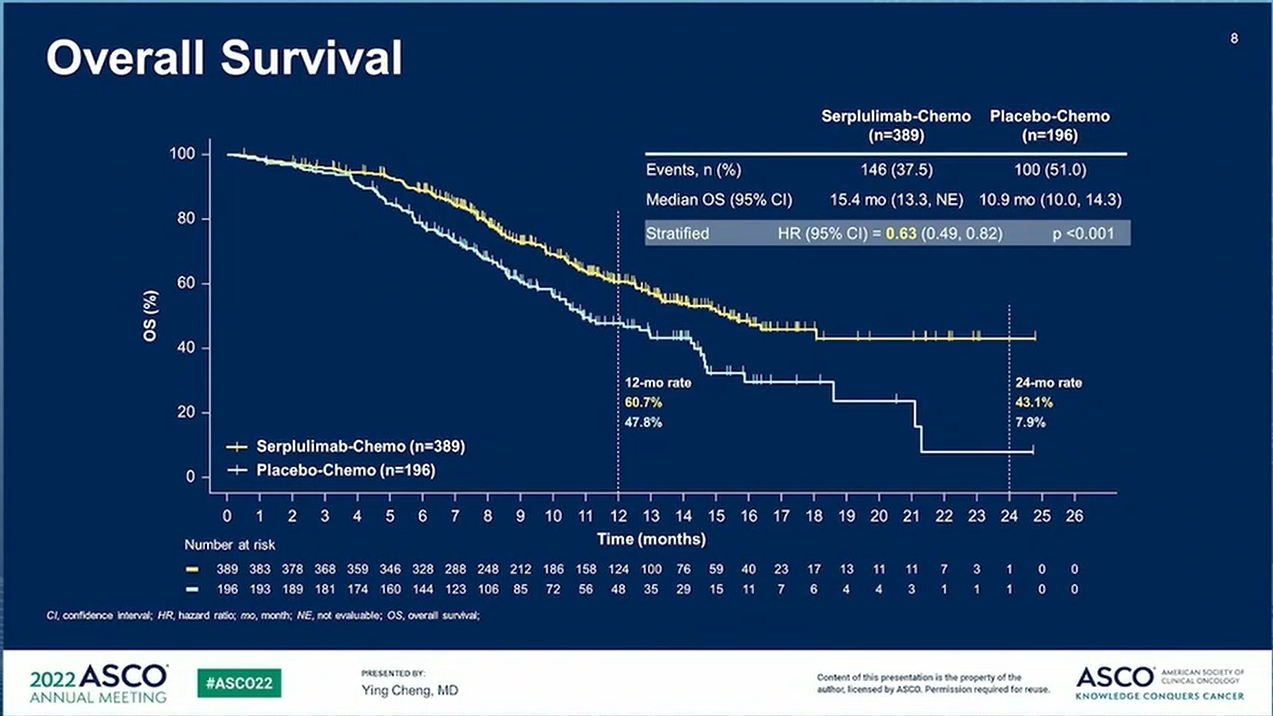 0.8
81％
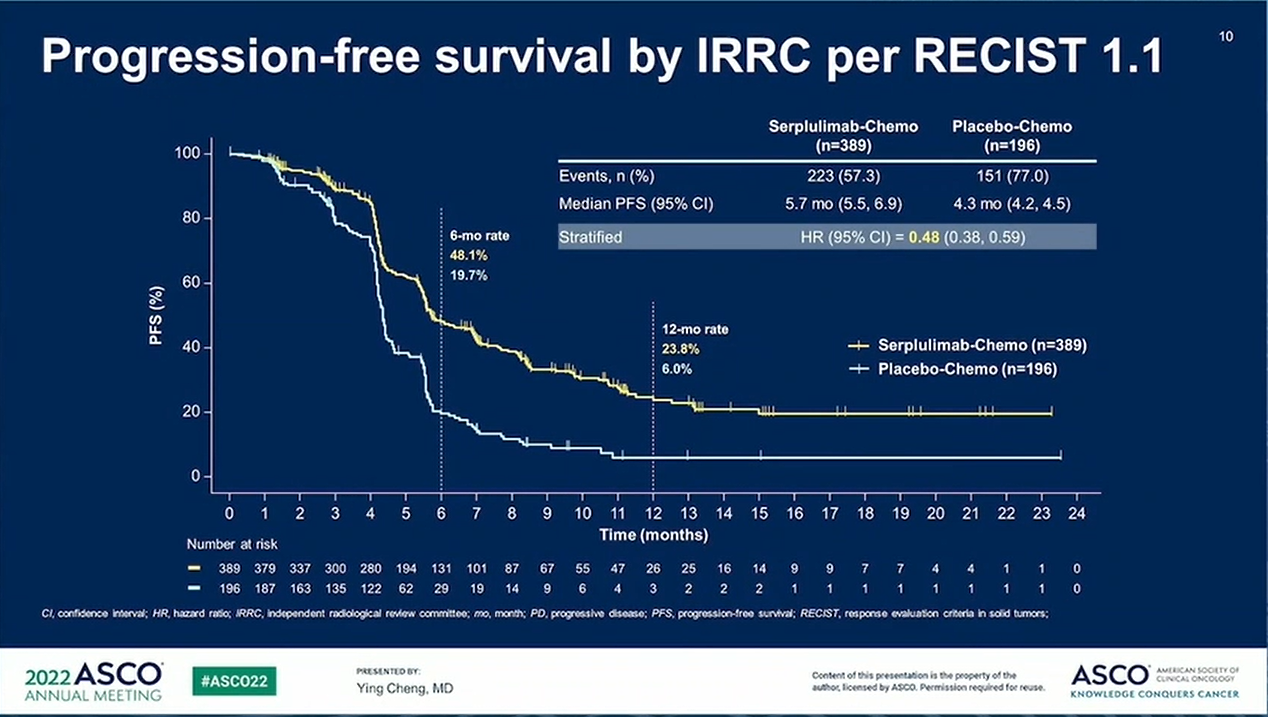 77％
75％
0.6
CNS DFSの確率
0.4
0.2
0
0
6
12
18
24
30
36
42
48
54
60
66
72
経過時間（月）
リスク有患者数
233
237
222
192
216
142
202
126
196
107
192
91
175
74
138
61
90
41
45
23
20
11
2
1
0
0
オシメルチニブ
プラセボ
Tsuboi M, et al.Ann Oncol 2022;33（suppl）:Abstr LBA47
LBA47：EGFR変異型（EGFRm）ステージIB-IIIA非小細胞肺がん（NSCLC）の患者における補助療法としてのオシメルチニブ：ADAURAからの結果を更新 – Tsuboi M, et al.
主な結果（続き）
結論
ステージII～IIIAのNSCLC患者では、術後のオシメルチニブはすべての疾患段階にわたり、患者が管理可能な安全性プロファイルを有する術後補助化学療法を受けたかどうかに関わりなくDFSの改善を示し続けている
Tsuboi M, et al.Ann Oncol 2022;33（suppl）:Abstr LBA47
950O：切除可能および切除可能境界例の肺がん患者におけるイピリムマブ＋ニボルマブおよび化学放射線療法とそれに続く手術：INCREASE試験 – Bahce I, et al.
研究目的
INCREASE試験において局所進行性NSCLC患者を対象に、術前補助療法としてのニボルマブ＋イピリムマブ＋化学放射線療法の有効性および安全性を評価すること
1日目
22日目
対象患者の選択基準
cT3-4N0-2M0 NSCLC
ECOG PS 0–1
（n=26）
化学療法* + イピリムマブ + ニボルマブ + 放射線療法†
化学療法* + ニボルマブ + 放射線療法†
6週間
手術
主要評価項目
pCR/MPR‡、安全性
副次評価項目
EFS、OS
*白金製剤ダブレットを用いた化学療法†； 2Gyの1日1回投与‡；生存可能な腫瘍細胞の割合≤10％で定義
Bahce I, et al.Ann Oncol 2022;33（suppl）:Abstr 950O
950O：切除可能および切除可能境界例の肺がん患者におけるイピリムマブ＋ニボルマブおよび化学放射線療法とそれに続く手術：INCREASE試験 – Bahce I, et al.
主な結果
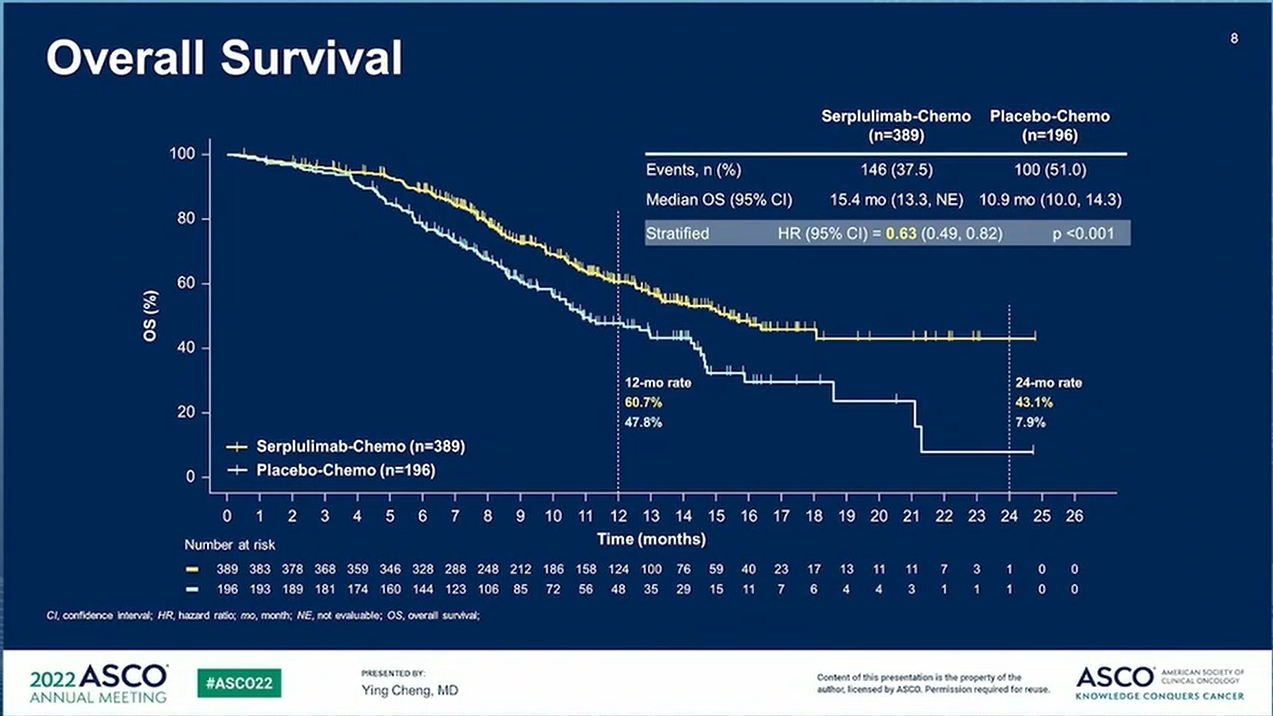 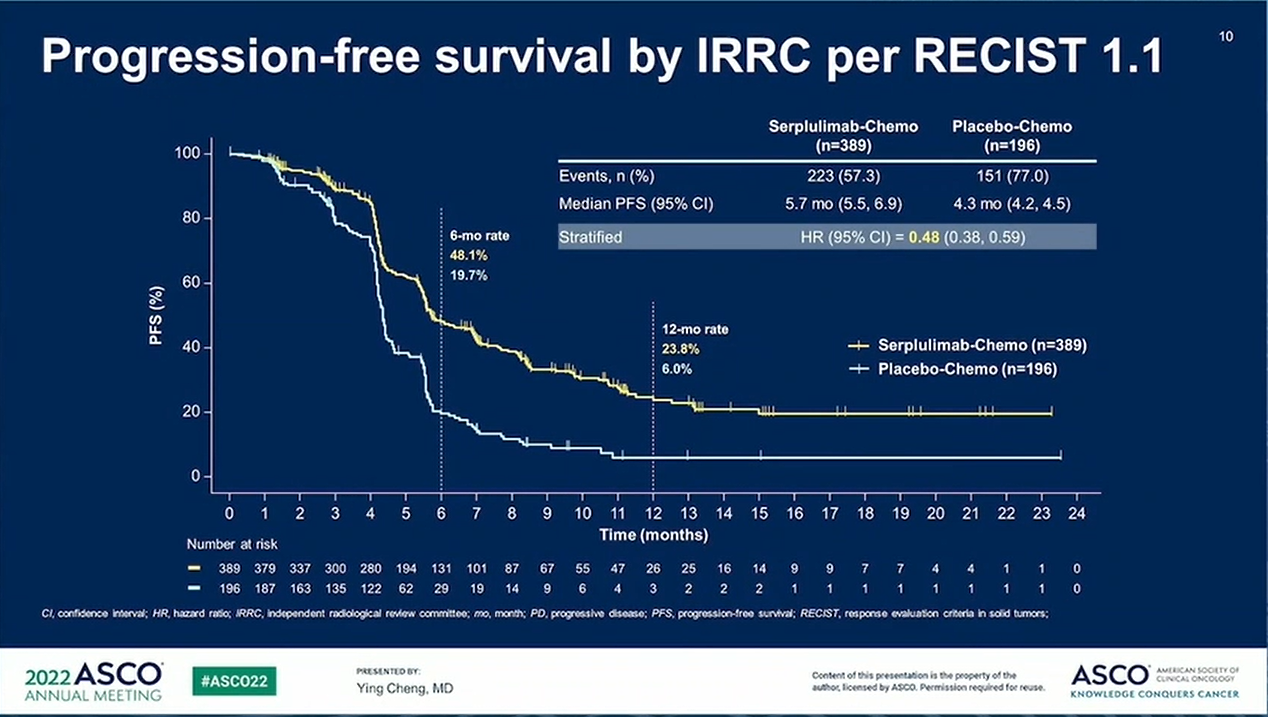 Bahce I, et al.Ann Oncol 2022;33（suppl）:Abstr 950O
950O：切除可能および切除可能境界例の肺がん患者におけるイピリムマブ＋ニボルマブおよび化学放射線療法とそれに続く手術：INCREASE試験 – Bahce I, et al.
主な結果
PCRおよびMPR
0
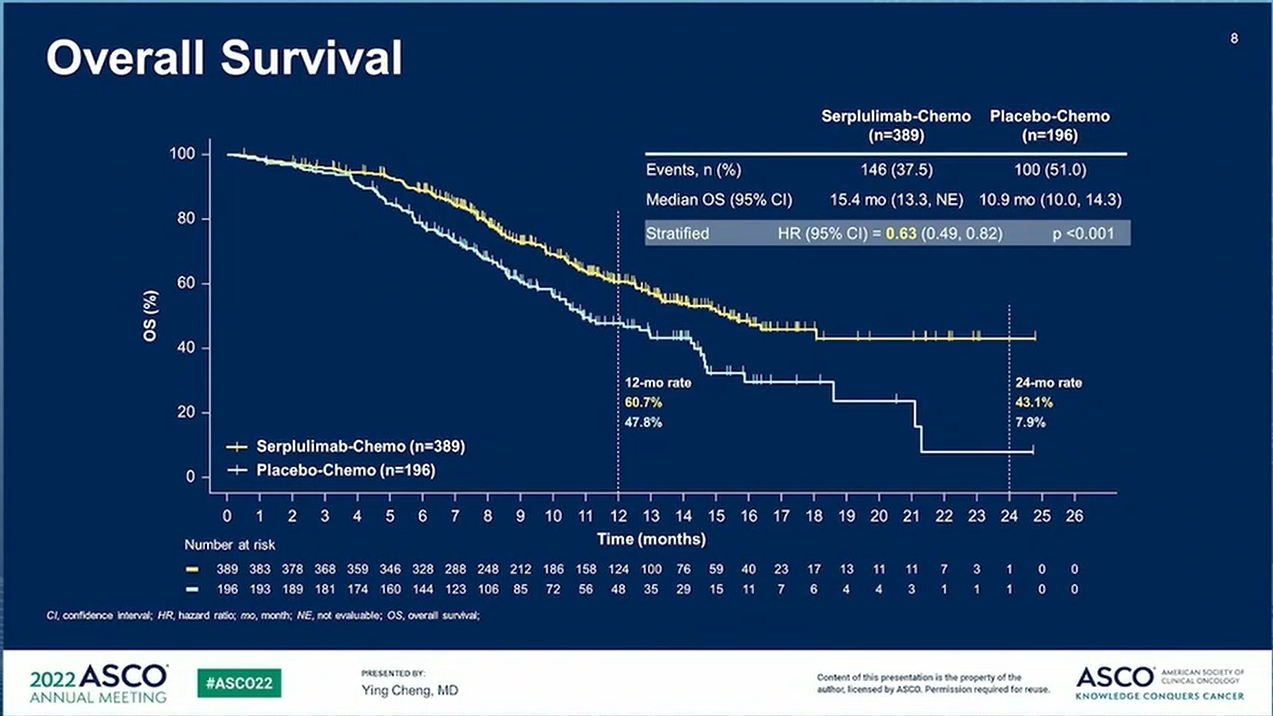 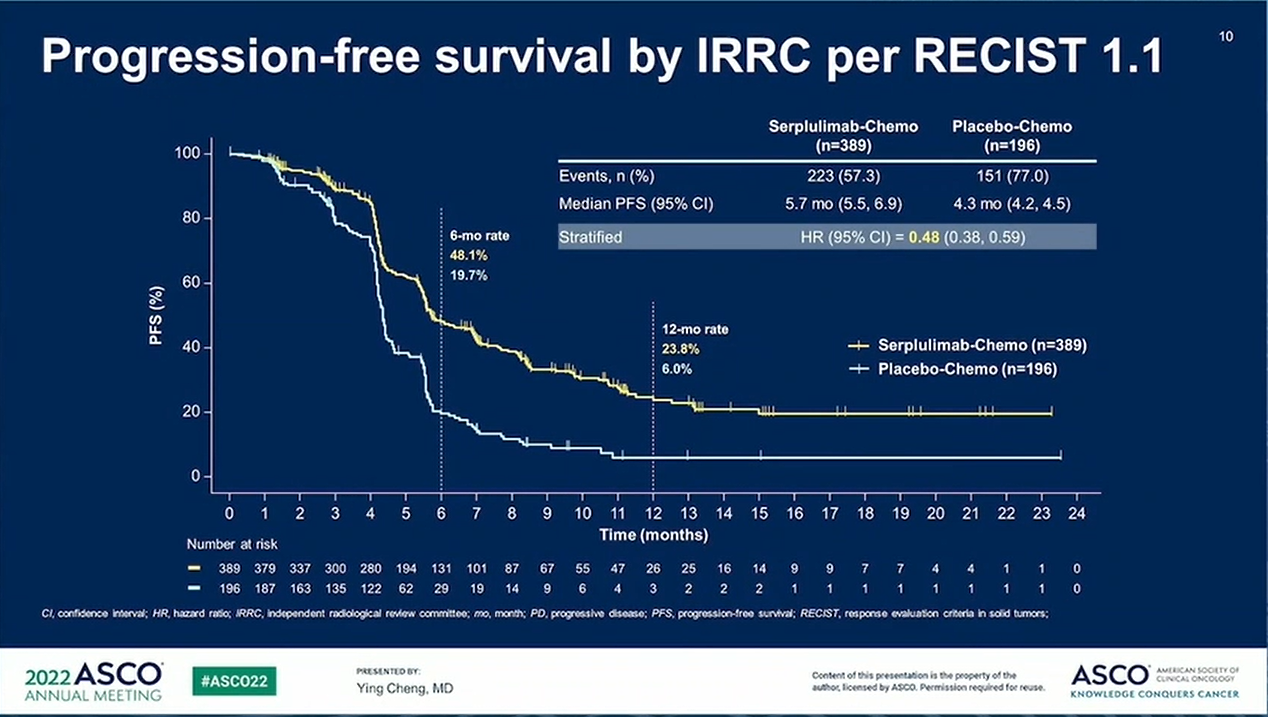 腫瘍縮小（％）
-90
-100
EGFR
STK11
ERBB2
NRAS
あり
あり
あり
あり
なし
なし
なし
なし
特定された主な
遺伝子変異
*
非SQM
一切なし
>50％
SQM
中止した
1-49％
組織型
喫煙
PD-L1
現在に至る
<1％
a二項確率：30％のpCRを歴史的参照として使用b；治療中の患者を除く。*この患者は導入療法中に胸膜転移を発症し、手術を受けなかった
Bahce I, et al.Ann Oncol 2022;33（suppl）:Abstr 950O
950O：切除可能および切除可能境界例の肺がん患者におけるイピリムマブ＋ニボルマブおよび化学放射線療法とそれに続く手術：INCREASE試験 – Bahce I, et al.
主な結果（続き）
放射線による縮小効果
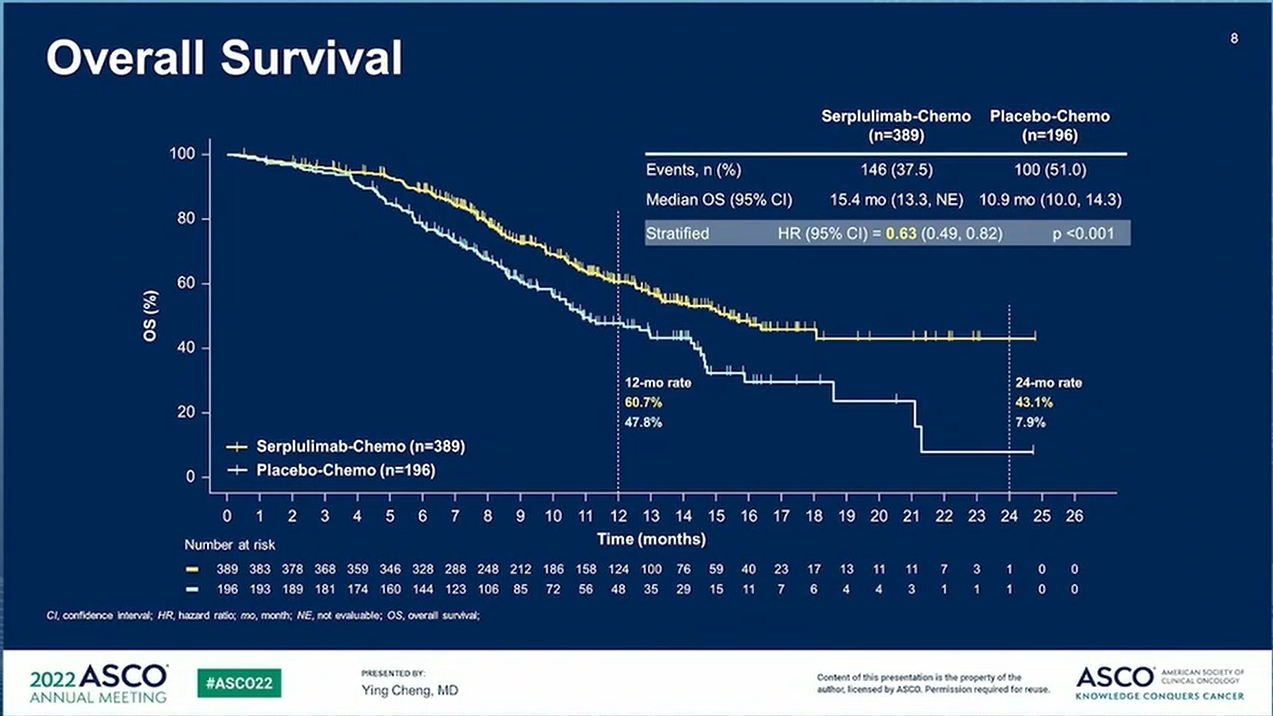 100
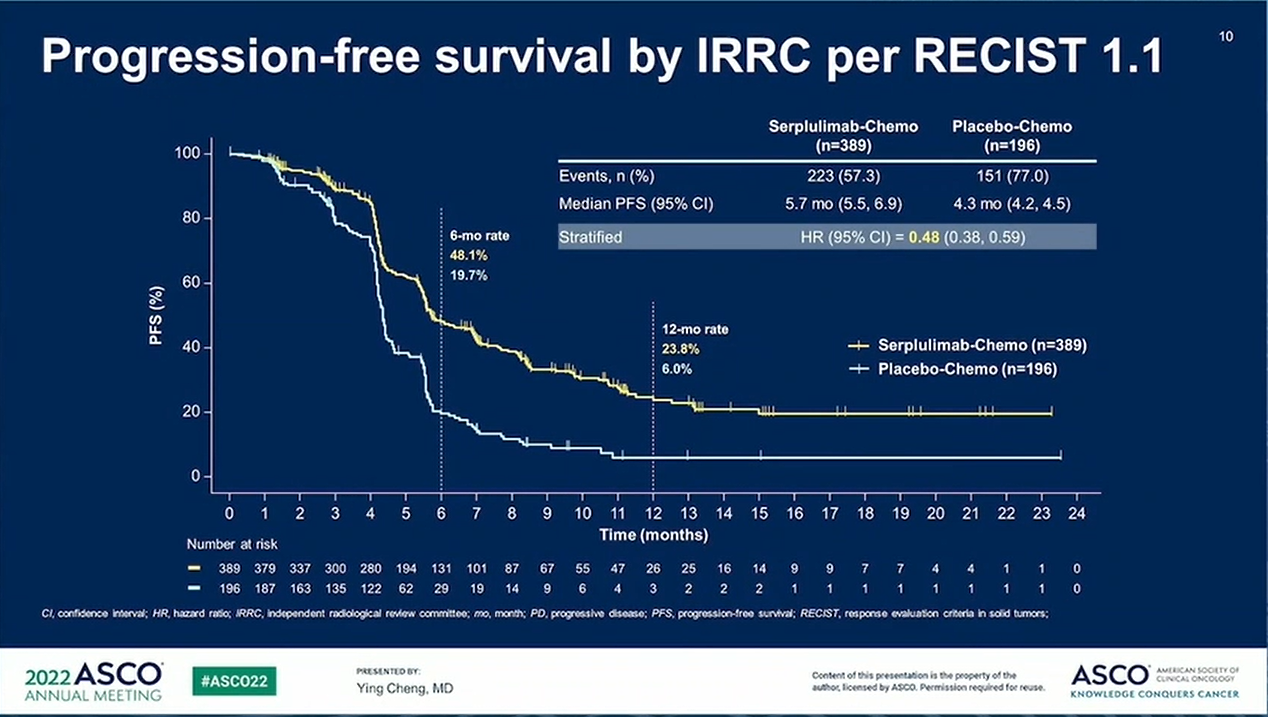 20
腫瘍径の変化（％）
0
*
-30
-100
手術なし
胸膜転移を発症
あり
pCR
あり
MPR
*
なし
なし
a治療中の患者を除く
Bahce I, et al.Ann Oncol 2022;33（suppl）:Abstr 950O
950O：切除可能および切除可能境界例の肺がん患者におけるイピリムマブ＋ニボルマブおよび化学放射線療法とそれに続く手術：INCREASE試験 – Bahce I, et al.
主な結果（続き）
結論
局所進行性NSCLC患者において、術前補助療法としてのニボルマブ+イピリムマブ+併用化学放射線療法は、管理可能な安全性プロファイルを有する有力な抗腫瘍活性が提供された
Bahce I, et al.Ann Oncol 2022;33（suppl）:Abstr 950O
LBA49：CANOPY-A：完全切除例の非小細胞肺がん（NSCLC）患者（pts）を対象とした補助療法としてのカナキヌマブ（CAN）の第III相試験 – Garon EB, et al.
研究目的
CANOPY-A試験において、完全切除例のNSCLC患者におけるカナキヌマブの有効性と安全性を評価する
ペムブロリズマブ200mg q3w（ 18サイクル）
（n=693）
対象患者の選択基準
スタージIIA–IIIB （T >5 cm, N2） NSCLC
シスプラチンベースの化学療法および／または放射線療法の治療歴 
（n=1382）
放射線学的評価 
1年目：q12w
2～3年目：q26w
4～5年目：毎年
層別化
ステージ （AJCC/UICC）
組織型
部位
フォローアップ q12w
R
1:1
プラセボ 
（n=689）
主要評価項目
DFS
副次評価項目
OS、LCSS、安全性
Garon EB, et al.Ann Oncol 2022;33（suppl）:Abstr LBA49
LBA49：CANOPY-A：完全切除例の非小細胞肺がん（NSCLC）患者（pts）を対象とした補助療法としてのカナキヌマブ（CAN）の第III相試験 – Garon EB, et al.
主な結果
無病生存期間
1.00
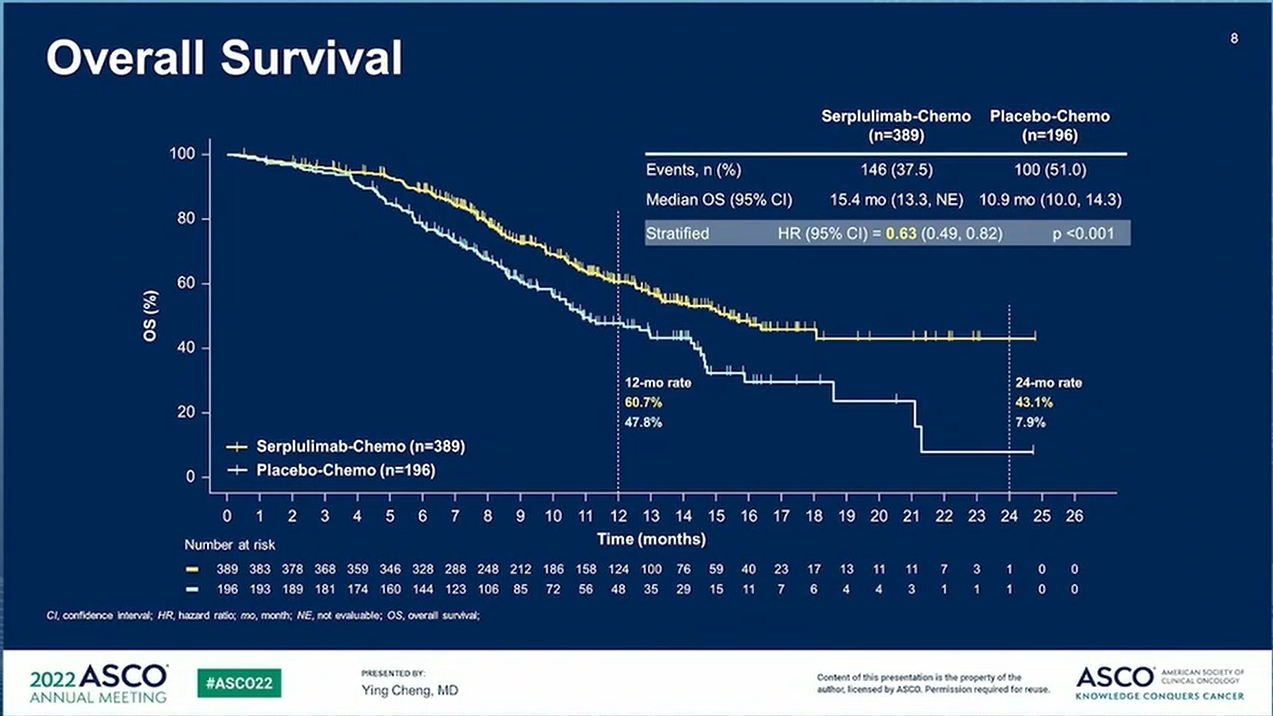 0.75
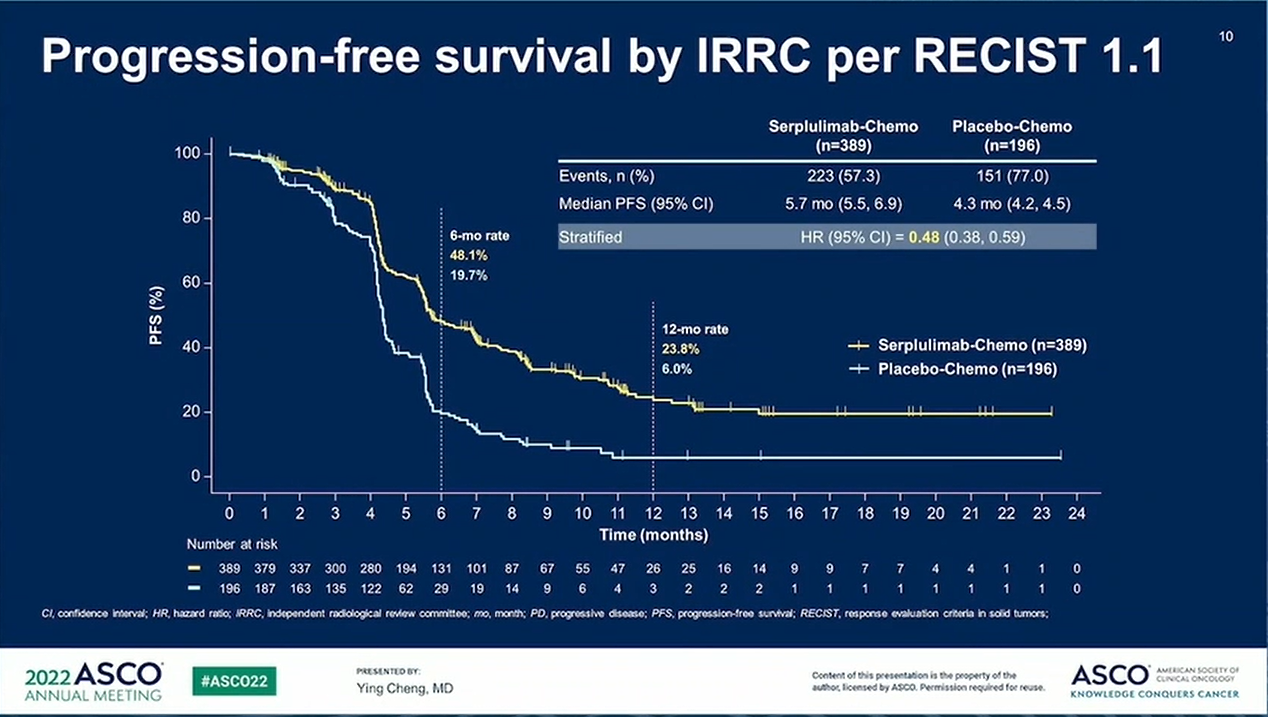 0.50
無イベント生存率
0.25
HR 0.939 （95％CI 0.776, 1.137）
片側 P値= 0.258
0
0
5
10
15
20
25
30
35
40
45
経過時間（月）
リスク有患者数（打ち切り済み）
カナキヌマブ

プラセボ
693 （0） 689 （0）
566 （59） 565 （55）
414 （115） 405 （128）
270 （157） 263 （163）
189 （182） 176 （192）
102 （197） 95 （208）
45 （203） 40 （217）
15 （206） 17 （218）
1 （207） 
1 （208）
1 （207） 0 （218）
Garon EB, et al.Ann Oncol 2022;33（suppl）:Abstr LBA49
LBA49：CANOPY-A：完全切除例の非小細胞肺がん（NSCLC）患者（pts）を対象とした補助療法としてのカナキヌマブ（CAN）の第III相試験 – Garon EB, et al.
主な結果（続き）
結論
進行性NSCLC患者において、カナキヌマブは、サブグループカテゴリーに関係なく、プラセボに対するDFSの有益性を示すことができず、新たな安全性シグナルは認められなかった
Garon EB, et al.Ann Oncol 2022;33（suppl）:Abstr LBA49
930MO：完全切除例のIB-IIIA期NSCLC患者におけるペムブロリズマブとプラセボのPD-L1発現と転帰：PEARLS/KEYNOTE-091のサブグループ解析 – Peters S, et al.
研究目的
PEARLS/KEYNOTE-091試験における早期のNSCLC患者を対象に補助療法としてのペムブロリズマブの有効性および安全性を評価する
ペムブロリズマブ200mg q3w 最長1年間
（n=590）
対象患者の選択基準
ステージIB （T ≥4cm）–IIIA NSCLC
完全切除
すべてのPD-L1発現
ECOG PS 0–1
（n=1177）
術後補助化学療法（4サイクル）
R1:1
プラセボ q3w 最長1年
（n=587）
主要評価項目
DFS （全集団）、DFS （PD-L1 TPS ≥50％）
副次評価項目
DFS（PD-L1 TPS ≥1％）、OS、安全性
Peters S, et al.Ann Oncol 2022;33（suppl）:Abstr 930MO
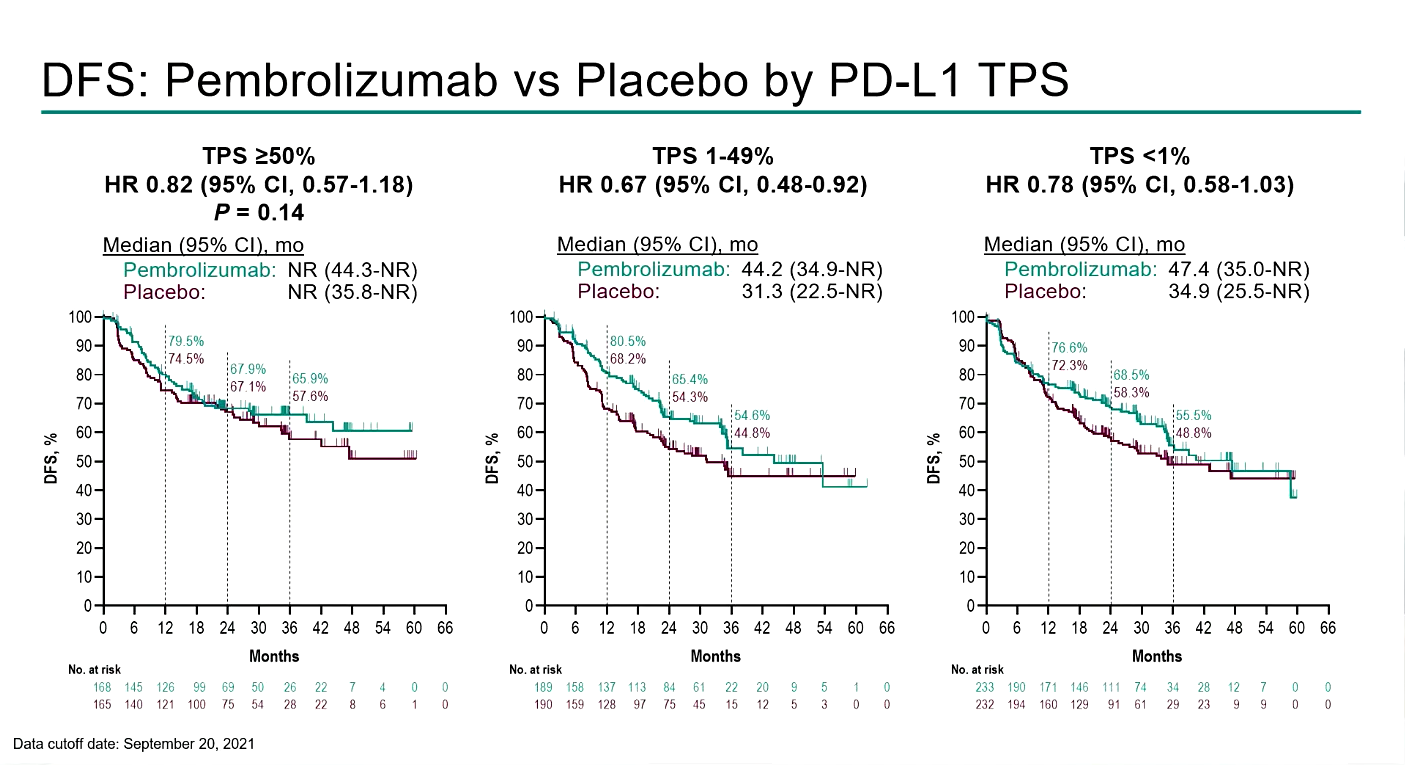 930MO：完全切除例のIB-IIIA期NSCLC患者におけるペムブロリズマブとプラセボのPD-L1発現と転帰：PEARLS/KEYNOTE-091のサブグループ解析 – Peters S, et al.
主な結果
DFS: PD-L1 TPSによるペムブロリズマブとプラセボの比較
TPS ≥50％
TPS 1～49％
TPS <1％
100
100
100
79.5％
74.5％
80.5％
68.2％
76.6％
72.3％
67.9％
67.1％
68.5％
58.3％
80
80
80
65.4％
54.3％
65.9％
57.6％
55.5％
48.8％
54.6％
44.8％
60
60
60
DFS、％
DFS、％
DFS、％
40
40
40
20
20
20
0
0
0
0
0
0
6
6
6
12
12
12
18
18
18
24
24
24
30
30
30
36
36
36
42
42
42
48
48
48
54
54
54
60
60
60
66
66
66
経過時間（月）
経過時間（月）
経過時間（月）
Peters S, et al.Ann Oncol 2022;33（suppl）:Abstr 930MO
930MO：完全切除例のIB-IIIA期NSCLC患者におけるペムブロリズマブとプラセボのPD-L1発現と転帰：PEARLS/KEYNOTE-091のサブグループ解析 – Peters S, et al.
主な結果（続き）
結論
今回の中間解析では、PD-L1 TPS ≥50％の患者集団に対する DFSの統計的有意差がなかったのは、プラセボ投与群でのパフォーマンスが過大であったためと考えられる
完全切除例の早期NSCLC患者において、ペムブロリズマブはPD-L1の発現に関わらずDFSのベネフィットを示し、安全性プロファイルはサブグループ間で同様であった
Peters S, et al.Ann Oncol 2022;33（suppl）:Abstr 930MO
933MO：治癒切除されたステージIA-IIIAのEGFR変異型非小細胞肺がん患者の血漿中循環腫瘍DNAの経時的モニタリング – Ahn M-J, et al.
研究目的
ステージIA-IIIAのEGFR変異型NSCLC切除例の患者におけるctDNAの経時的モニタリングの役割を評価すること
方法
2015年8月から2017年10月の間にステージ IA–IIIA NSCLCおよびDel19またはL859R変異の適格患者からctDNA検体（滴下デジタルPCR; BioRad） を採取した
ctDNA検体は手術前、術後4週間、その後5年間、または放射線学的再発まで定期的に解析した（1年目:3ヶ月毎、2年目:4ヶ月毎、3年目:6ヶ月、毎4、5年:年1回）
Ahn M-J, et al.Ann Oncol 2022;33（suppl）:Abstr 933MO
933MO：治癒切除されたステージIA-IIIAのEGFR変異型非小細胞肺がん患者の血漿中循環腫瘍DNAの経時的モニタリング – Ahn M-J, et al.
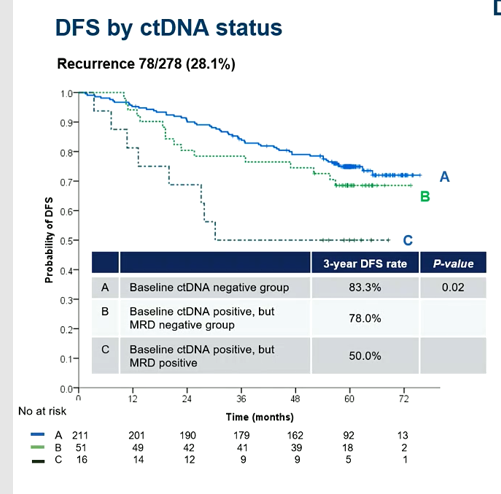 主な結果
ベースライン時のctDNA検出率
ctDNAの状態別のDFS
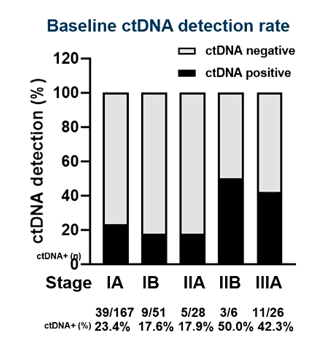 1.0
ctDNA陰性
再発 78/278 （28.1％）
ctDNA陽性
120
0.8
A
100
0.6
B
80
DFSの確率
C
ctDNA検出率（％）
60
0.4
40
0.2
20
0
0
ステージ
IA
IB
IIA
IIB
IIIA
0
12
24
36
48
60
72
経過時間（月）
Ahn M-J, et al.Ann Oncol 2022;33（suppl）:Abstr 933MO
933MO：治癒切除されたステージIA-IIIAのEGFR変異型非小細胞肺がん患者の血漿中循環腫瘍DNAの経時的モニタリング – Ahn M-J, et al.
主な結果（続き）
結論
ステージIA-IIIA EGFR変異型NSCLC切除例の患者においてベースラインctDNAがDFSを予測する可能性がある
Ahn M-J, et al.Ann Oncol 2022;33（suppl）:Abstr 933MO
進行性NSCLC根本的な治療が不可能なステージIIIおよびステージIV
一次治療
LBA55：HER2変異型の転移性非小細胞肺がん （NSCLC） 患者（pts）におけるトラスツズマブ デルクステカン （T-DXd）の使用：第2相DESTINY-Lung02試験の中間結果 – Goto K, et al.
研究目的
第2相DESTINY-Lung02試験において、HER2変異型NSCLC患者におけるトラスツズマブ デルキステカンの有効性と安全性を評価すること
トラスツズマブ デルキステカン 5.4 mg/kg q3w
（n=102）
PD/毒性
対象患者の選択基準
HER2+ NSCLC
≥2ラインの治療 
ECOG PS 0–1 
（n=152）
層別化
抗PD-L1治療歴 （あり、なし）
R
2:1
トラスツズマブ デルキステカン 6.4 mg/kg q3w
（n=50）
PD/毒性
主要評価項目
ORR （BICR）
副次評価項目
OS、PRO、PK、安全性
Goto K, et al.Ann Oncol 2022;33（suppl）:Abstr LBA55
LBA55：HER2変異型の転移性非小細胞肺がん （NSCLC） 患者（pts）におけるトラスツズマブ デルクステカン （T-DXd）の使用：第2相DESTINY-Lung02試験の中間結果 – Goto K, et al.
主な結果
トラスツズマブ デルクステカン 5.4 mg/kgがカットオフ時にmDoRに到達しなかったため、90日の追加追跡調査を行い、ORR（BIRCで確認）は57.7%（95％CI 43.2、71.3）であった
事前に特定した早期コホートにおけるBIRCによる奏効率評価
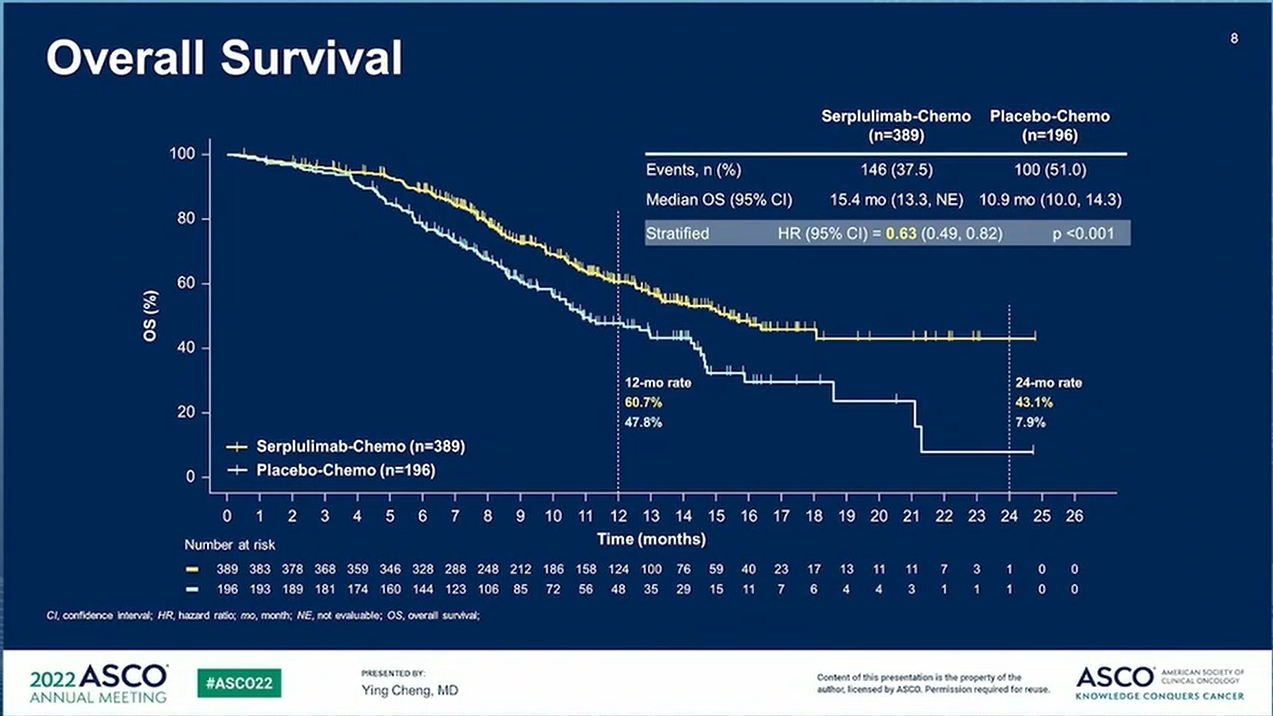 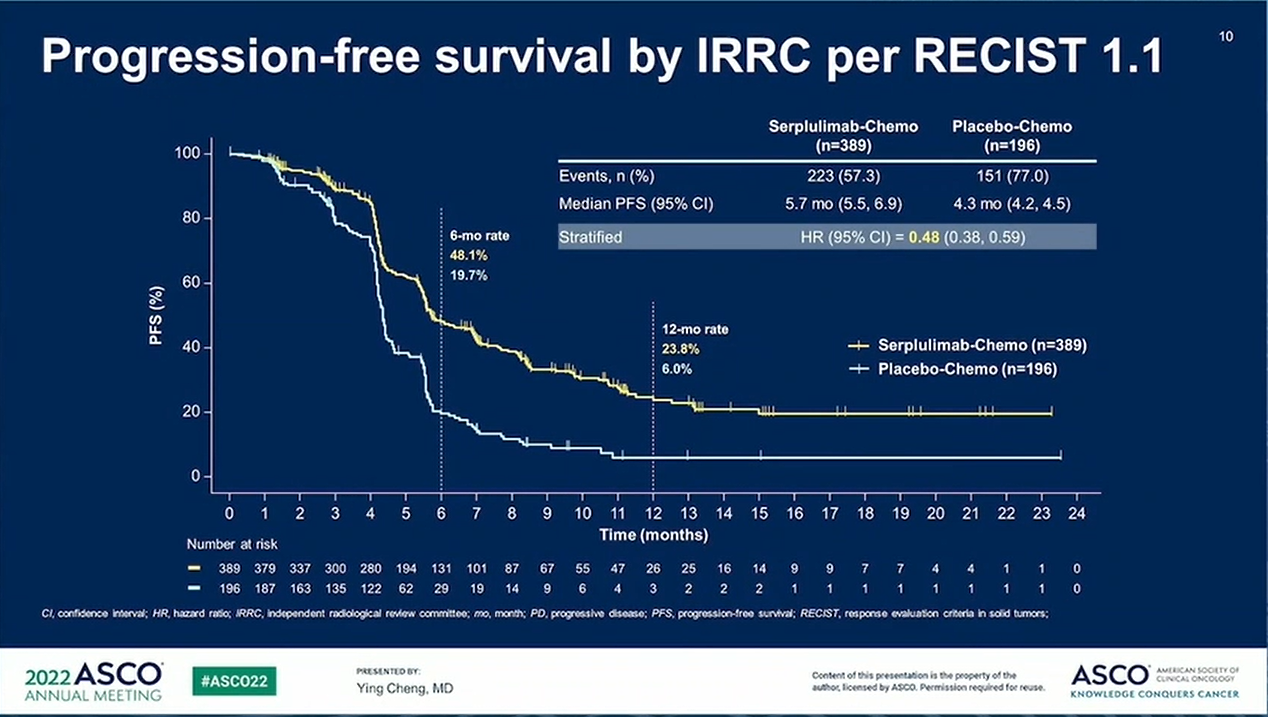 Goto K, et al.Ann Oncol 2022;33（suppl）:Abstr LBA55
LBA55：HER2変異型の転移性非小細胞肺がん （NSCLC） 患者（pts）におけるトラスツズマブ デルクステカン （T-DXd）の使用：第2相DESTINY-Lung02試験の中間結果 – Goto K, et al.
主な結果（続き）
結論
既存の治療歴を持つHER2変異型NSCLC患者において、トラスツズマブ デルクステカン5.4mg/kgは6.4mg/kgと同程度の臨床的意義のある活性を示し、安全性プロファイルは高用量よりも良好であった
Goto K, et al.Ann Oncol 2022;33（suppl）:Abstr LBA55
LBA56：MEDI5752またはペムブロリズマブ（P）＋カルボプラチン/ペメトレキセド（CP）の併用療法による未治療（1L）の非小細胞肺がん（NSCLC）：第1b/2相試験 – Ahn M-J, et al.
研究目的
非扁平上皮型EGFRおよびALK WT NSCLC患者を対象にPD-1/CTLA-4二重特異性モノクローナル抗体である1L MEDI5752の有効性および安全性を評価すること
MEDI5752 1500 mg + CT q3w （4サイクル）* 
（n=20）
PD/毒性/投与中止
コホート A
（n=41）
R
1:1
対象患者の選択基準
非扁平上皮NSCLC
EGFRおよびALK WT
未治療 
（n=105）
ペムブロリズマブ 200 mg + CT q3w （4サイクル）* 
（n=21）
PD/毒性/投与中止
コホートB
（n=64）
MEDI5752 750 mg + CT q3w （4サイクル）* 
（n=64）
PD/毒性/投与中止
主要評価項目
ORR （RECIST v1.1）
副次評価項目
DoR、PFS、安全性
*免疫療法 + カルボプラチン AUC5 + ペメレキセド 500mg/m2 初回投与（4サイクル）、続いて維持免疫療法 + ペメレキセド
Ahn M-J, et al.Ann Oncol 2022;33（suppl）:Abstr LBA56
LBA56：MEDI5752またはペムブロリズマブ（P）＋カルボプラチン/ペメトレキセド（CP）の併用療法による未治療（1L）の非小細胞肺がん（NSCLC）：第1b/2相試験 – Ahn M-J, et al.
主な結果
無増悪生存期間
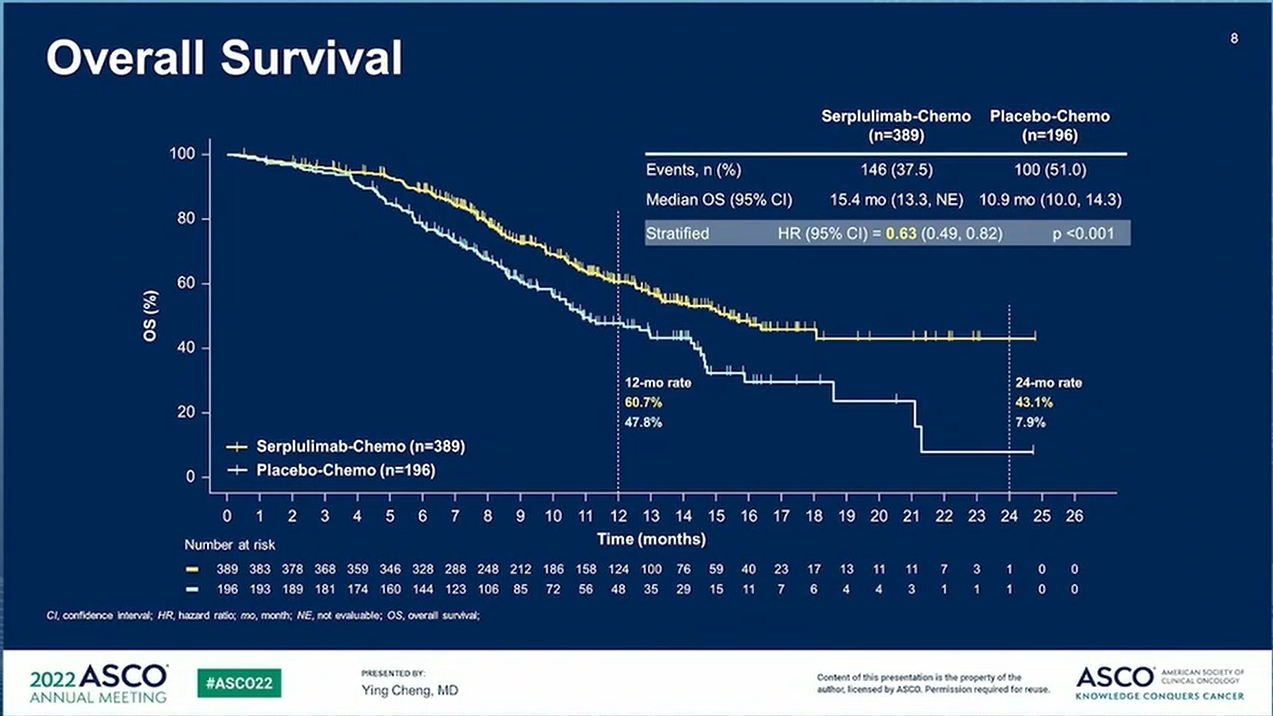 1.0
0.8
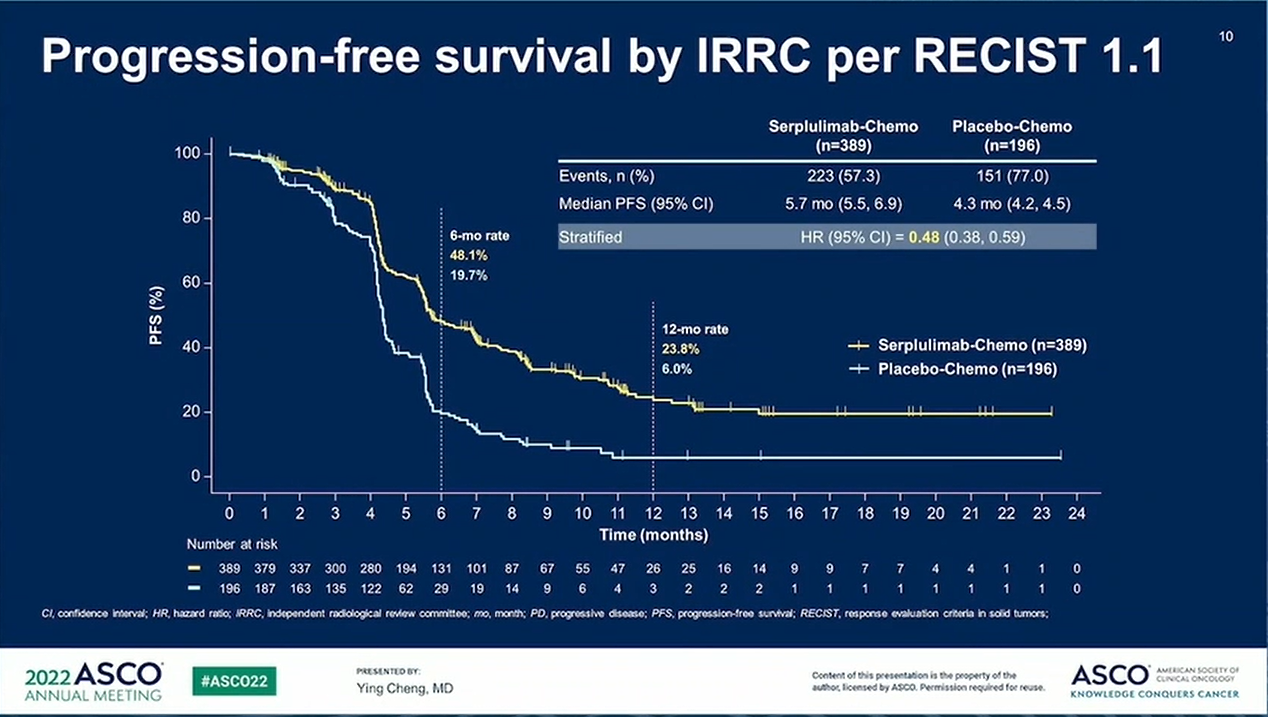 0.6
MED15752 1500mg + CT
PFSの確率
0.4
0.2
ペムブロリズマブ + CT
0
0
2
4
6
8
10
12
14
16
18
20
22
24
26
28
経過時間（月）
リスク有患者数
20
21
19
21
17
18
16
17
15
17
13
13
10
12
10
10
10
10
10
10
10
10
10
9
9
8
9
8
8
7
8
6
7
5
7
5
7
4
7
4
6
4
4
3
3
3
2
3
0
2
0
2
0
2
0
0
0
0
MEDI5752 + CT
ペムブロリズマブ + CT
Ahn M-J, et al.Ann Oncol 2022;33（suppl）:Abstr LBA56
LBA56：MEDI5752またはペムブロリズマブ（P）＋カルボプラチン/ペメトレキセド（CP）の併用療法による未治療（1L）の非小細胞肺がん（NSCLC）：第1b/2相試験 – Ahn M-J, et al.
主な結果（続き）
MEDI5752 750 mg + 化学療法に対する最良総合効果
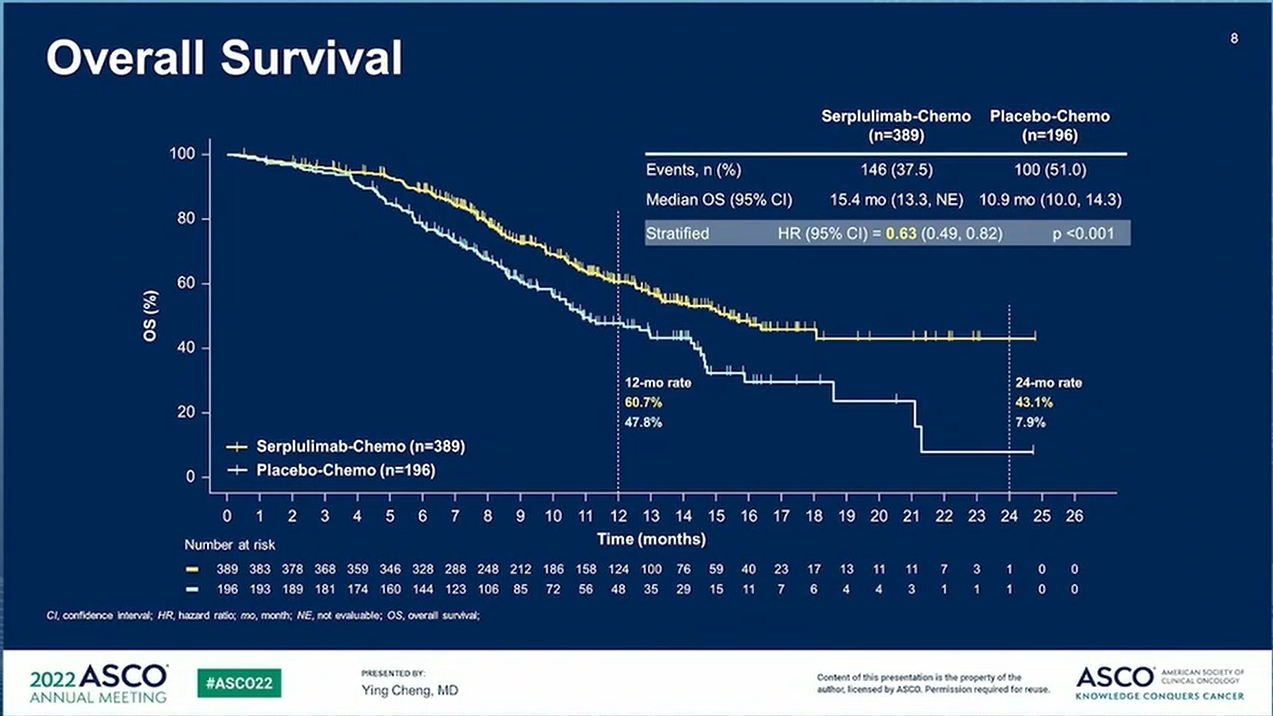 PD-L1 NE
PD-L1 <1％
PD-L1 1～49％
PD-L1 >50％
0
-10
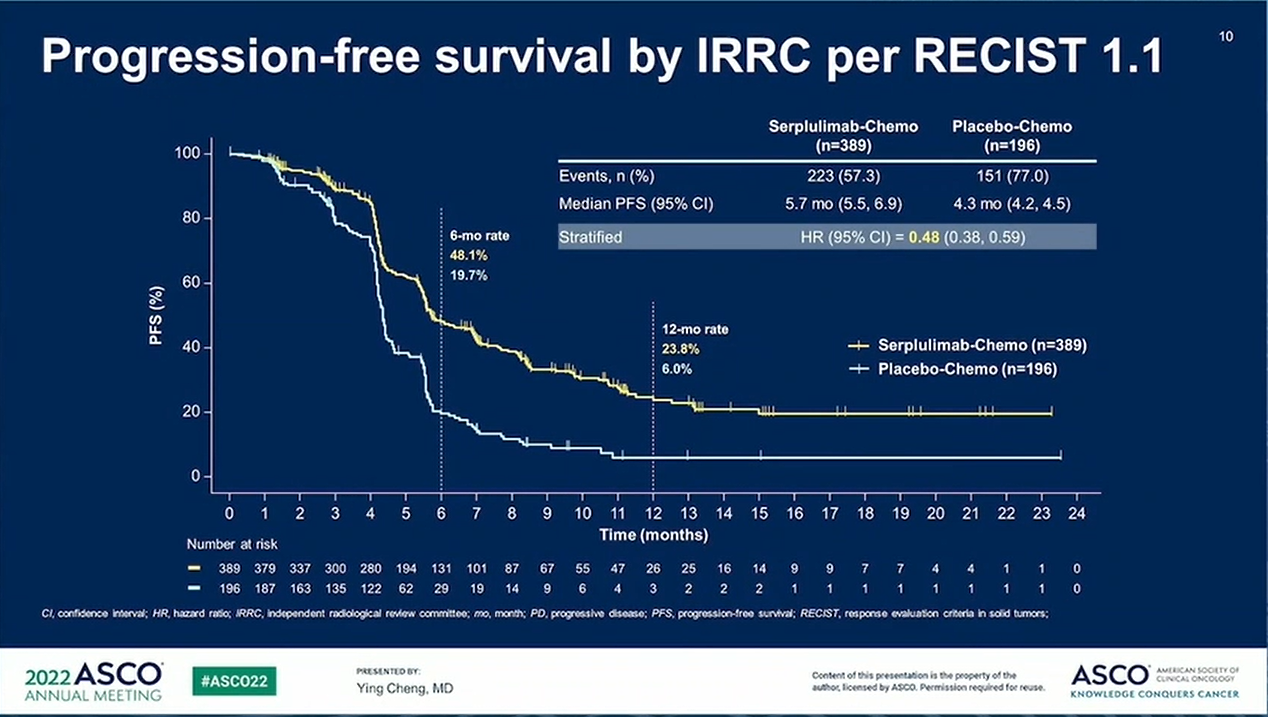 -20
-30
-40
ベースラインからの最良変化率（％）
-50
-60
-70
-80
*1例は評価不能、**腫瘍のPD-L1<1％の割合は72％
Ahn M-J, et al.Ann Oncol 2022;33（suppl）:Abstr LBA56
LBA56：MEDI5752またはペムブロリズマブ（P）＋カルボプラチン/ペメトレキセド（CP）の併用療法による未治療（1L）の非小細胞肺がん（NSCLC）：第1b/2相試験 – Ahn M-J, et al.
主な結果（続き）
結論
非扁平上皮EGFRおよびALK WT NSCLC患者において1LのMEDI5751と化学療法の併用は、ペムブロリズマブ+化学療法を超える臨床的ベネフィットが認められ、特にPD-L1が1％未満の患者および、MEDI5751の低用量患者では安全性プロファイルが改善した
Ahn M-J, et al.Ann Oncol 2022;33（suppl）:Abstr LBA56
LBA57：転移性NSCLCにおける一次治療としてのシンチリマブ＋アンロチニブ vs. 白金製剤ベースの化学療法（SUNRISE）：非盲検、多施設共同、無作為化、第II相試験 – Han V, et al
研究目的
SUNRISE試験（第2相試験）において転移性NSCLC患者における1Lシンチリマブ＋アンロチニブの化学療法との比較による有効性と安全性を評価すること
シンチリマブ 200mg IV D1 + アンロチニブ 12 mg D1–14 q3w
（n=43）
PD/毒性
対象患者の選択基準
ステージIVのNSCLC
転移性疾患に対する治療歴なし
EGFR/ALK/ROS1変異なし
中枢神経系転移を認める
ECOG PS 0–1
（n=89）
層別化
組織型（扁平上皮 vs. 非扁平上皮）
PD-L1発現 （<1％、≥1％）
R
PD後にクロスオーバーを許容
白金製剤ダブレットを用いた化学療法* q3w（4-6サイクル）
（n=46）
シンチリマブ 200mg IV D1 q3w
PD/毒性
主要評価項目
ORR （RECIST v1.1）
副次評価項目
DoR、DCR、PFS、OS、安全性
データカットオフ：2022年7月15日。*カルボプラチン+ペメレキセド、続いてペメレキセド維持療法
Han B, et al.Ann Oncol 2022;33（suppl）:Abstr LBA57
LBA57：転移性NSCLCにおける一次治療としてのシンチリマブ＋アンロチニブ vs. 白金製剤ベースの化学療法（SUNRISE）：非盲検、多施設共同、無作為化、第II相試験 – Han V, et al
主な結果
RECIST v1.1による腫瘍縮小効果判定
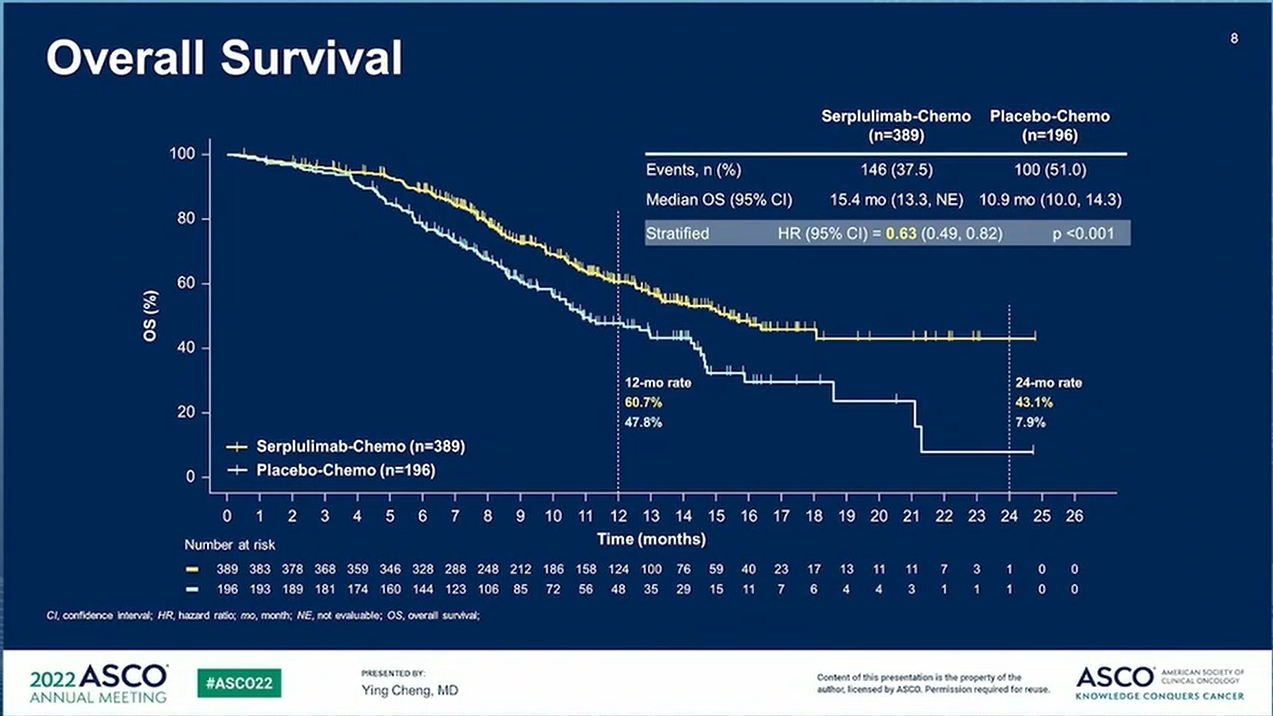 シンチリマブ + アンロチニブ
140
60
PD-1 TPS ≥1％
PD-1 TPS <1％
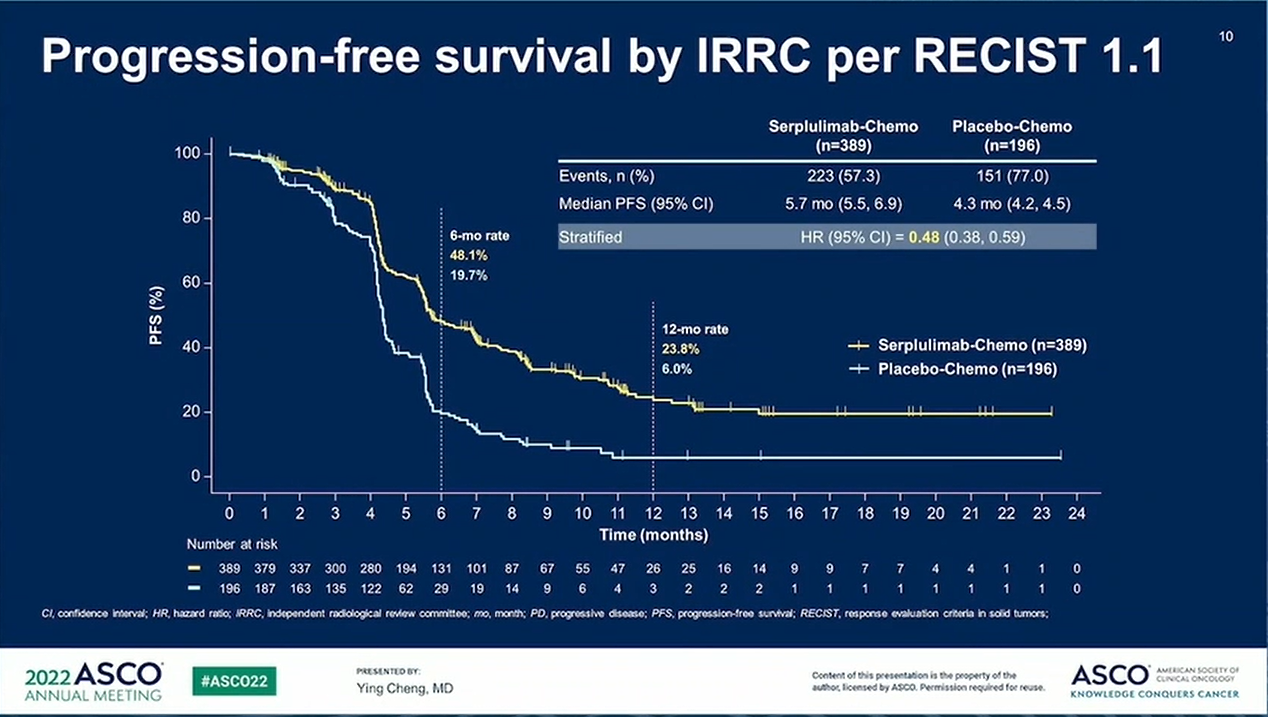 ORR 50％
（95％CI 33.8、66.2）
90
40
50
腫瘍サイズの最大変化率
ベースラインからの変化（％）
CR 2.5％
（1/40）
-10
ORR 32.6％
（95％CI 19.1、48.5）
40
-60
CR 0％
-110
PR 47.5％
（19/40）
30
ORR（％）
化学療法
RD （95％ CI）: 15.2％
（-4.1、34.5）
60
20
PD-1 TPS ≥1％
PD-1 TPS <1％
PR 32.6％
（14/43）
10
10
腫瘍サイズの最大変化率
ベースラインからの変化（％）
-40
0
シンティリマブ+アンロチニブ
化学療法
-90
Han B, et al.Ann Oncol 2022;33（suppl）:Abstr LBA57
LBA57：転移性NSCLCにおける一次治療としてのシンチリマブ＋アンロチニブ vs. 白金製剤ベースの化学療法（SUNRISE）：非盲検、多施設共同、無作為化、第II相試験 – Han V, et al
主な結果（続き）
無増悪生存期間
奏効期間
1.0
1.0
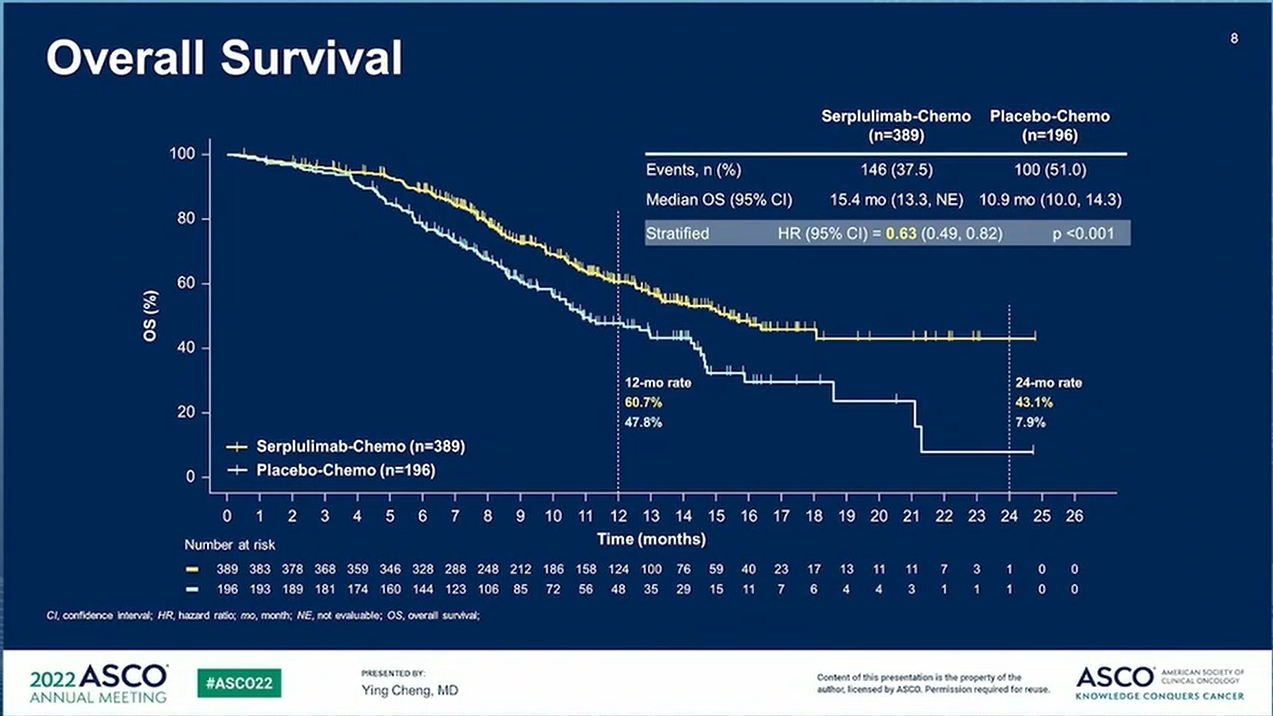 0.8
0.8
0.6
0.6
奏効期間
PFSの確率
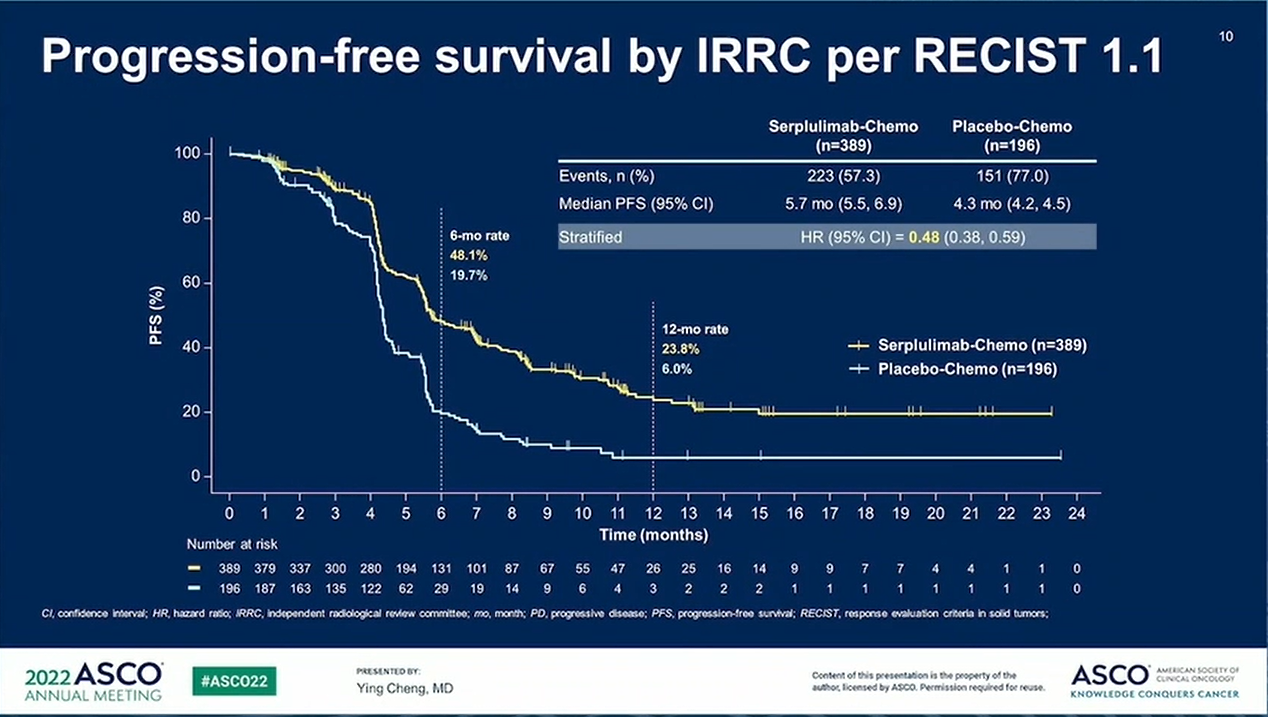 0.4
0.4
0.2
0.2
0
0
0
5
10
15
20
25
30
0
5
10
15
20
25
30
経過時間（月）
経過時間（月）
リスク有患者数
シンチリマブ + アンロチニブ
化学療法
20
14
15
8
11
5
5
2
2
1
1
0
0
0
43
46
25
23
14
9
8
2
2
1
2
1
0
0
*コックスモデル（組織型およびPD-L1発現により分類）**；ログランク検定
Han B, et al.Ann Oncol 2022;33（suppl）:Abstr LBA57
LBA57：転移性NSCLCにおける一次治療としてのシンチリマブ＋アンロチニブ vs. 白金製剤ベースの化学療法（SUNRISE）：非盲検、多施設共同、無作為化、第II相試験 – Han V, et al
主な結果（続き）
結論
進行性NSCLC患者において、1Lシンチリマブ＋アンロチニブは、化学療法と比較して良好な抗腫瘍活性と管理可能な安全性プロファイルを示した
Han B, et al.Ann Oncol 2022;33（suppl）:Abstr LBA57
LBA59：1L転移性（m）NSCLC患者におけるデュルバルマブ （D） ± トレメリムマブ （T） + 化学療法 （CT） :更新は約 4 年間（y）の追跡調査中央値（mFU）後のPOSEIDONからの全生存率（OS）– Johnson ML, et al.
研究目的
POSEIDON試験において、転移性NSCLC患者を対象としたデュルバルマブ1L＋化学療法±トレメリムマブの最新の有効性と安全性を評価すること
デュルバルマブ 1500 mg q4w + ペメトレキセド† （ n=338）
デュルバルマブ 1500mg + CT* q3w（4サイクル）
対象患者の選択基準
ステージIVのNSCLC
EGFRまたはALKの変異なし
転移性疾患に対する治療歴なし
ECOG PS 0～1
（n=1013）
デュルバルマブ 1500 mg + トレメリムマブ 75 mg +CT* q3w （4サイクル）
デュルバルマブ1500mg q4w +トレメリムマブ75mg（W16 のみ）‡+ペメトレキセド†（n=338）
R
1:1:1
PD
白金製剤ベースのCT* q3w（最大6サイクル）
ペメトレキセド† （n=337）
層別化
PD-L1発現、病期、組織型
主要評価項目
PFS（BICR）、OS
副次評価項目
ORR、DoR、BOR、HRQoL、安全性
*ゲムシタビン+カルボプラチン/ シスプラチン（扁平上皮）、ペメトレキセド+カルボプラチン／シスプラチン（扁平上皮）、またはナブパクリタキセル+カルボプラチン（いずれかの組織型）†；１L治療のみでペメトキセドを投与された非扁平上皮患者のみ向け；CT後のトレメリマブ追加投与（5回目投与）
Johnson ML, et al.Ann Oncol 2022;33（suppl）:Abstr LBA59
LBA 59: 1L転移性（m）NSCLC患者におけるデュルバルマブ （D） ± トレメリムマブ （T） + 化学療法 （CT） :更新は約 4 年間（y）の追跡調査中央値（mFU）後のPOSEIDONからの全生存率（OS）– Johnson ML, et al.
主な結果（続き）
全生存期間
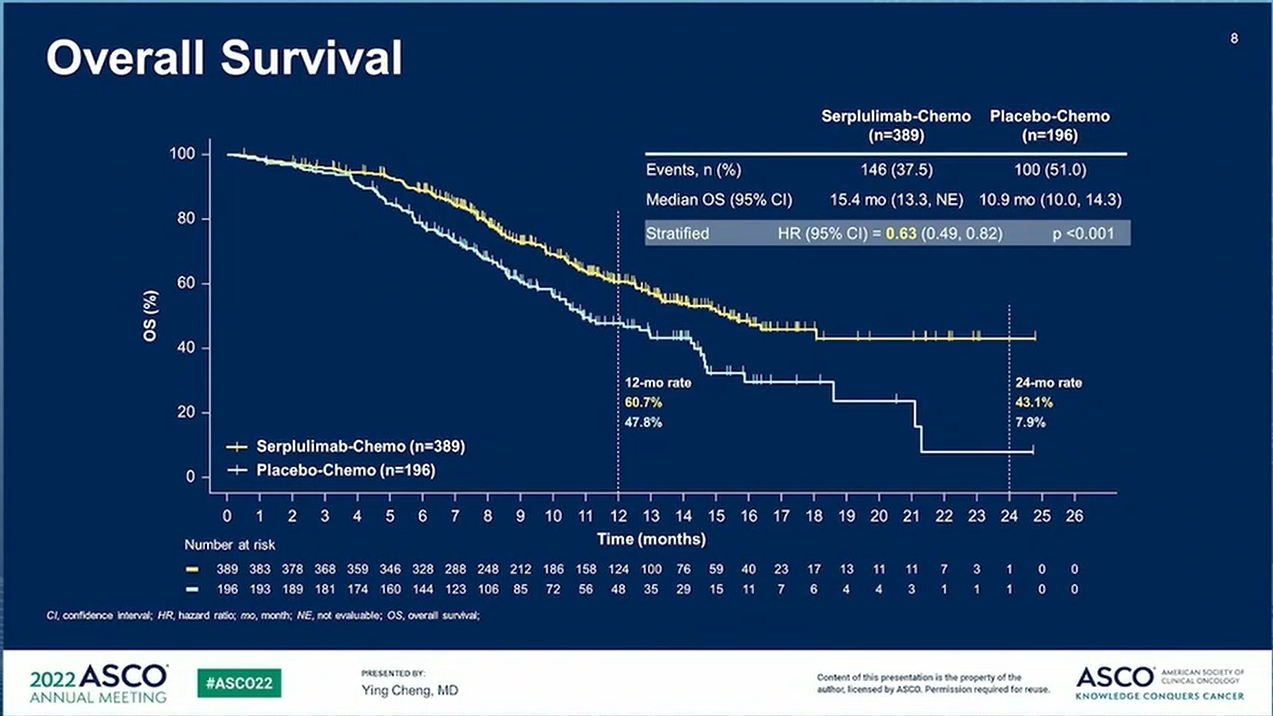 1.0
1.0
0.8
0.8
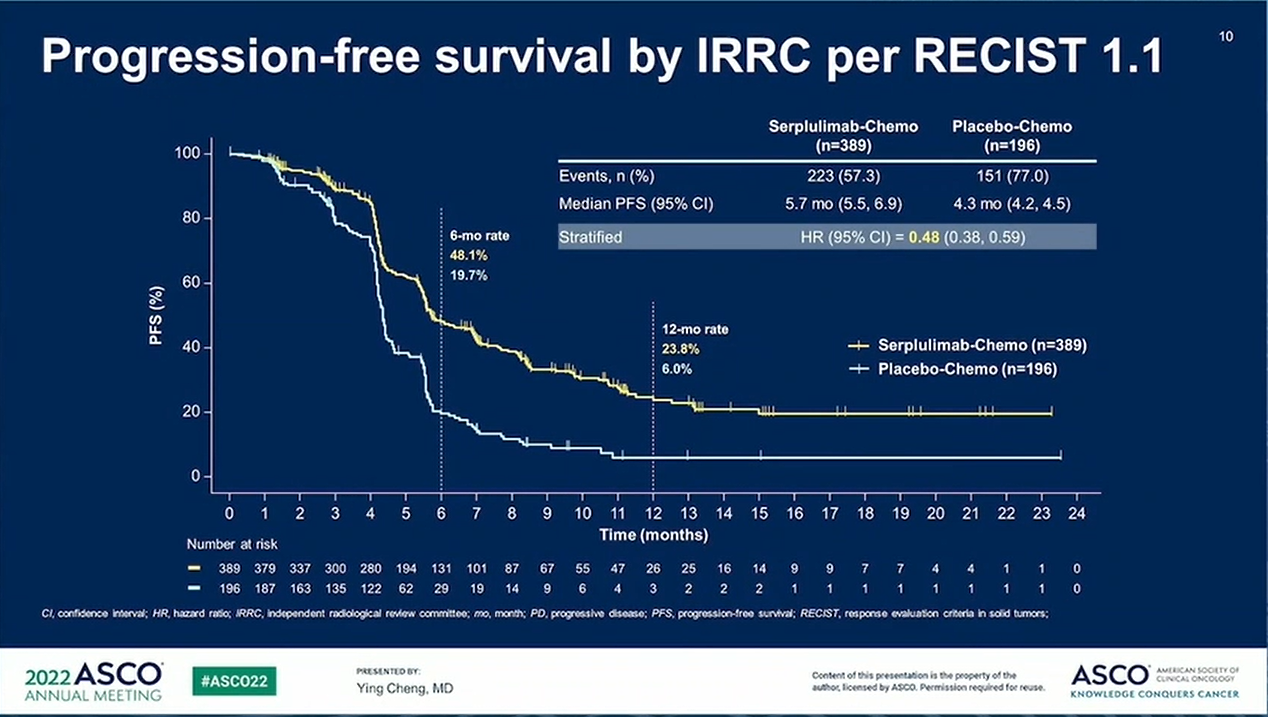 追跡調査中央値、月 （範囲）：46.5（0–56.6）
追跡調査中央値、月 （範囲）：46.5（0–56.6）
0.6
54.8％
0.6
53.2％
OSの確率
OSの確率
49.1％
49.1％
0.4
32.9％
0.4
29.6％
25.0％
20.7％
20.7％
0.2
0.2
16.3％
22.0％
22.0％
13.6％
13.6％
8.3％
8.3％
0
0
0
6
12
18
24
30
36
42
48
54
60
0
6
12
18
24
30
36
42
48
54
60
経過時間（月）
経過時間（月）
リスク有患者数
リスク有患者数
338
337
247
236
176
160
126
111
97
71
81
51
67
42
57
31
26
14
5
5
0
0
D + CT
CT
T + D + CT
CT
338
337
256
236
183
160
137
111
109
71
89
51
83
42
70
31
32
14
6
5
0
0
Johnson ML, et al.Ann Oncol 2022;33（suppl）:Abstr LBA59
LBA59：1L転移性（m）NSCLC患者におけるデュルバルマブ （D） ± トレメリムマブ （T） + 化学療法 （CT） :更新は約 4 年間（y）の追跡調査中央値（mFU）後のPOSEIDONからの全生存率（OS）– Johnson ML, et al.
主な結果（続き）
結論
転移性NSCLC患者においてデュルバルマブ+トレメリマブと化学療法の併用は、引き続き生存利益を示したが、新たな安全性シグナルは報告されなかった
Johnson ML, et al.Ann Oncol 2022;33（suppl）:Abstr LBA59
973MO：KEYNOTE-189 5年アップデート: 転移性非扁平上皮NSCLCに対する初回治療のペムブロリズマブ（pembro）＋ペメトレキセド（pem）と白金製剤 vs プラセボ（pbo）＋pemと白金製剤 – Garassino MC, et al.
研究目的
KEYNOTE-189試験において未治療のステージIVの非扁平上皮NSCLC患者を対象にペムブロリズマブ+併用化学療法の最新の有効性および安全性を評価すること
ペムブロリズマブ 200mg + ペメトレキセド 500mg/m2 + カルボプラチン AUC5 or シスプラチン 75 mg/m2 4サイクル（n=410）
ペムブロリズマブ 200mg q3w + ペメトレキセド 500mg/m2 31サイクルまで
対象患者の選択基準
ステージIV 非扁平上皮NSCLC
感作性EGFRまたはALKの変異なし 
化学療法未実施
ECOG PS 0–1 
（n=723、ITT-WT n=679）
層別化
PD-L1発現 （TPS <1％、≥1％）
白金製剤（シスプラチン vs. カルボプラチン）
喫煙歴（過去になし、過去にあり／現在あり）
R
2:1
プラセボ + ペメトレキセド 500mg/m2 + カルボプラチン AUC5 or シスプラチン 75mg/m2 4サイクル
（n=206）
PD
ペメトレキセド 500mg/m2 31サイクルまで
ペムブロリズマブ 200mg q3w （最大35サイクル）
主要評価項目
OS、PFS
副次評価項目
安全性
Garassino MC, et al.Ann Oncol 2022;33（suppl）:Abstr 973MO
973MO：KEYNOTE-189 5年アップデート: 転移性非扁平上皮NSCLCに対する初回治療のペムブロリズマブ（pembro）＋ペメトレキセド（pem）と白金製剤 vs プラセボ（pbo）＋pemと白金製剤 – Garassino MC, et al.
主な結果（続き）
全生存期間
無増悪生存期間
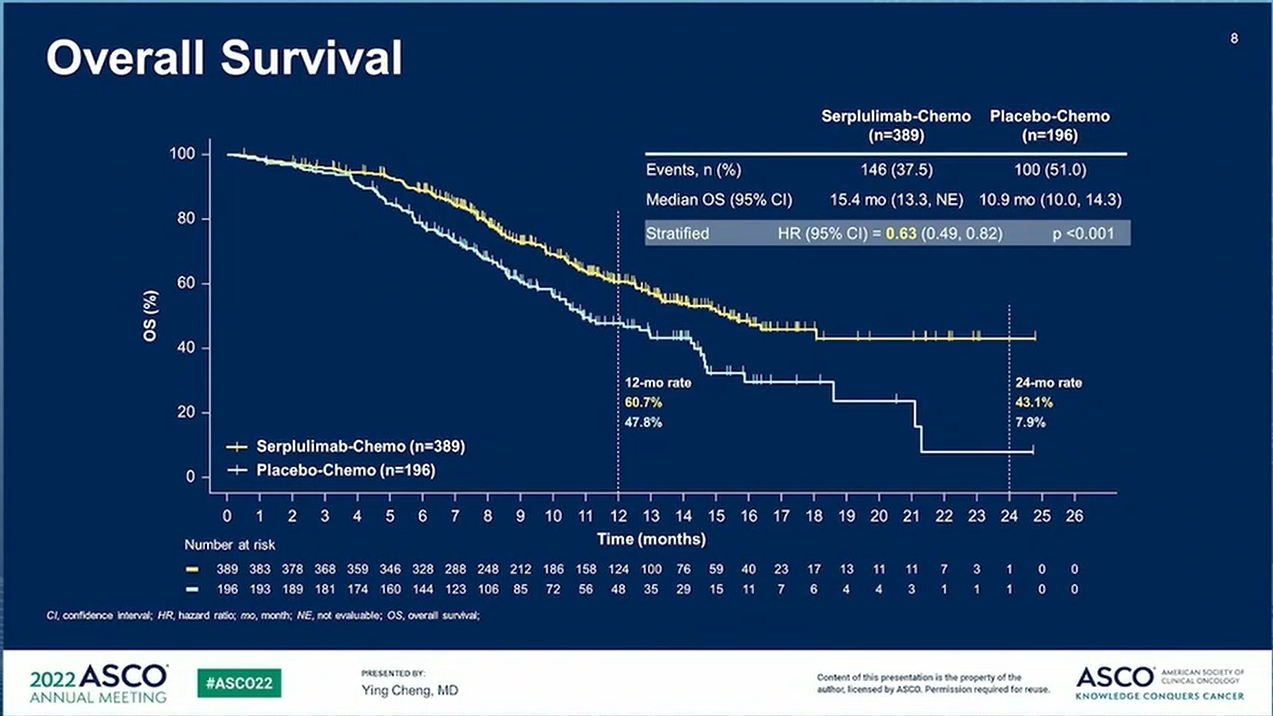 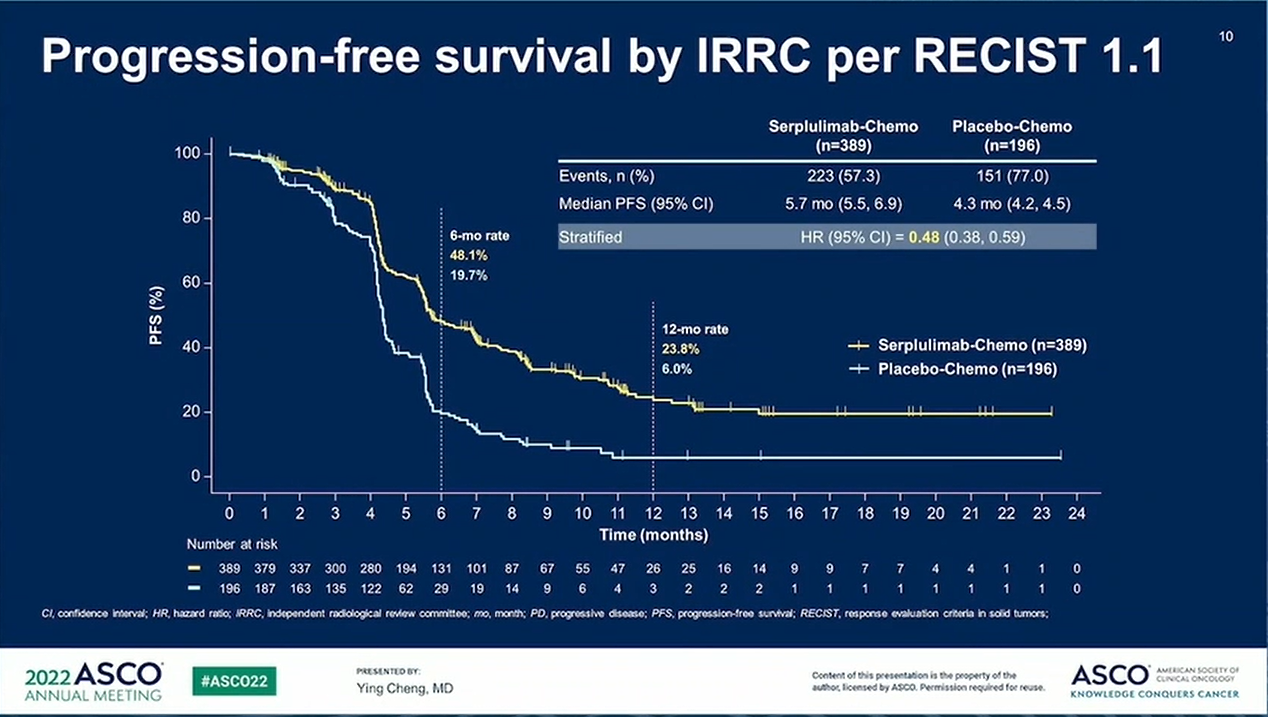 1.0
1.0
69.8％
48.0％
0.8
0.8
45.7％
27.3％
0.6
0.6
39.8％
17.7％
OSの確率
31.3％
17.4％
PFSの確率
5年全生存率
19.4％
11.3％
0.4
0.4
23.6％
13.8％
5-yr PFS
7.5％
0.6％
23.1％
4.3％
13.1％
1.9％
10.2％
1.3％
0.2
0.2
0
0
0
12
24
36
48
60
72
0
12
24
36
48
60
72
経過時間（月）
経過時間（月）
リスク有患者数
158
35
91
8
49
3
37
2
21
1
0
0
410
206
283
98
184
55
126
34
95
27
77
22
0
0
410
206
ペムブロリズマブ + 化学療法
プラセボ＋化学療法
データカットオフ日：2022年3月8日
Garassino MC, et al.Ann Oncol 2022;33（suppl）:Abstr 973MO
973MO：KEYNOTE-189 5年アップデート: 転移性非扁平上皮NSCLCに対する初回治療のペムブロリズマブ（pembro）＋ペメトレキセド（pem）と白金製剤 vs プラセボ（pbo）＋pemと白金製剤 – Garassino MC, et al.
主な結果（続き）
結論
ステージIVの非扁平上皮NSCLC患者において、ペムブロリズマブ1L＋化学療法に続くペムブロリズマブの併用療法は、PD-L1発現に関わらず引き続き強固で持続的な効果を示すが、新たな安全性シグナルは認められなかった
Garassino MC, et al.Ann Oncol 2022;33（suppl）:Abstr 973MO
974MO：KEYNOTE-407からの5年アップデート: 扁平上皮非小細胞肺がん（NSCLC）におけるペムブロリズマブ+化学療法 – Novello S, et al.
研究目的
KEYNOTE-407試験において未治療のステージIVの扁平上皮NSCLCの患者を対象にペムブロリズマブ+併用化学療法の最新の有効性および安全性を評価すること
ペムブロリズマブ 200mg q3w + カルボプラチンAUC6 q3w + 
パクリタキセル 200mg/m2 q3w またはナブパクリタキセル 100mg/m2 q1w （4サイクル） （n=278）
ペムブロリズマブ 200mg q3w （最大31サイクル）
対象患者の選択基準
ステージIVの非扁平上皮NSCLC
未治療 
症候性の脳転移なし 
ECOG PS 0–1
（n=559）
層別化
タキサン（パクリタキセル vs. ナブパクリタキセル）
PD-L1発現 （TPS <1％ vs. ≥1％）
地域別（東アジア vs. 世界のその他の地域）
R
1:1
プラセボ q3w +カルボプラチンAUC6 q3w + 
パクリタキセル 200mg/m2 q3w またはナブパクリタキセル 100mg/m2 q1w （4サイクル） （n=281）
プラセボ q3w （最大31サイクルまで）*
主要複合評価項目
PFS （BICR）、OS
副次評価項目
PFS2、ORR、DoR、安全性
*PD後にペムブロリズマブへの任意のクロスオーバー（最大35サイクル）が可能
Novello S, et al.Ann Oncol 2022;33（suppl）:Abstr 974MO
974MO：KEYNOTE-407からの5年アップデート: 扁平上皮非小細胞肺がん（NSCLC）におけるペムブロリズマブ+化学療法 – Novello S, et al.
主な結果（続き）
全生存期間
無増悪生存期間
100
100
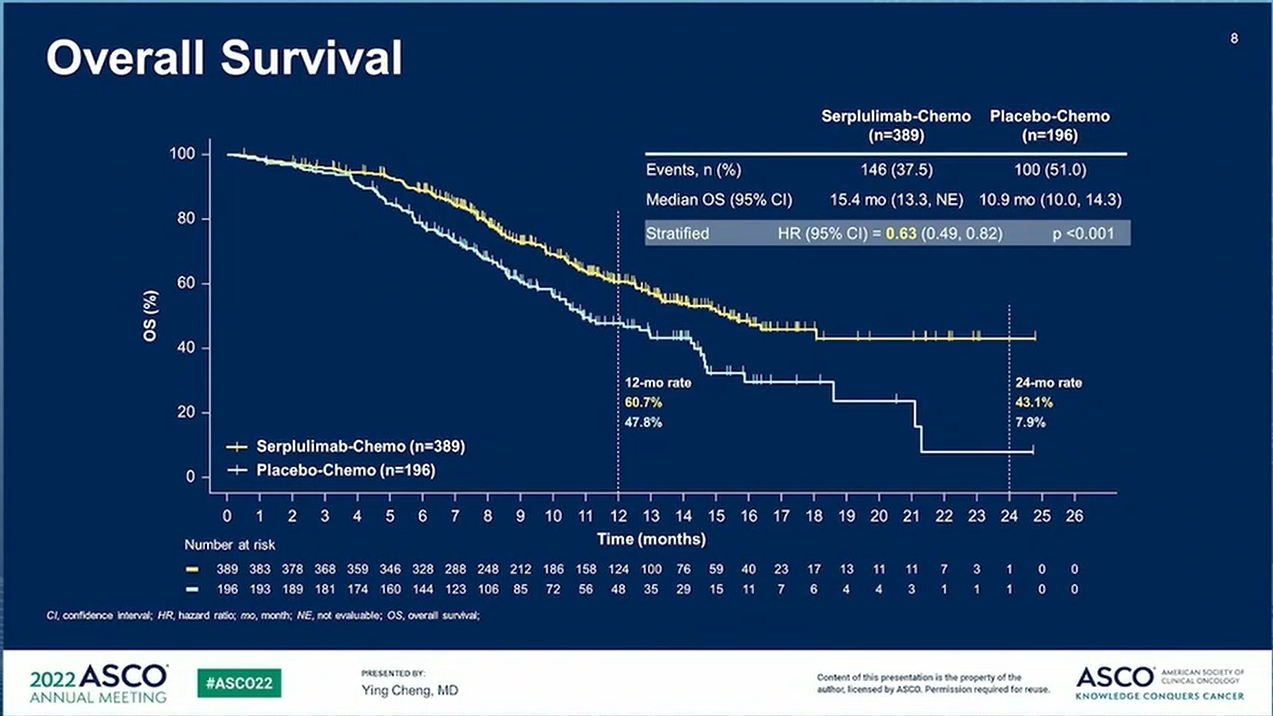 80
80
64.7％
49.6％
36.0％
30.8％
60
60
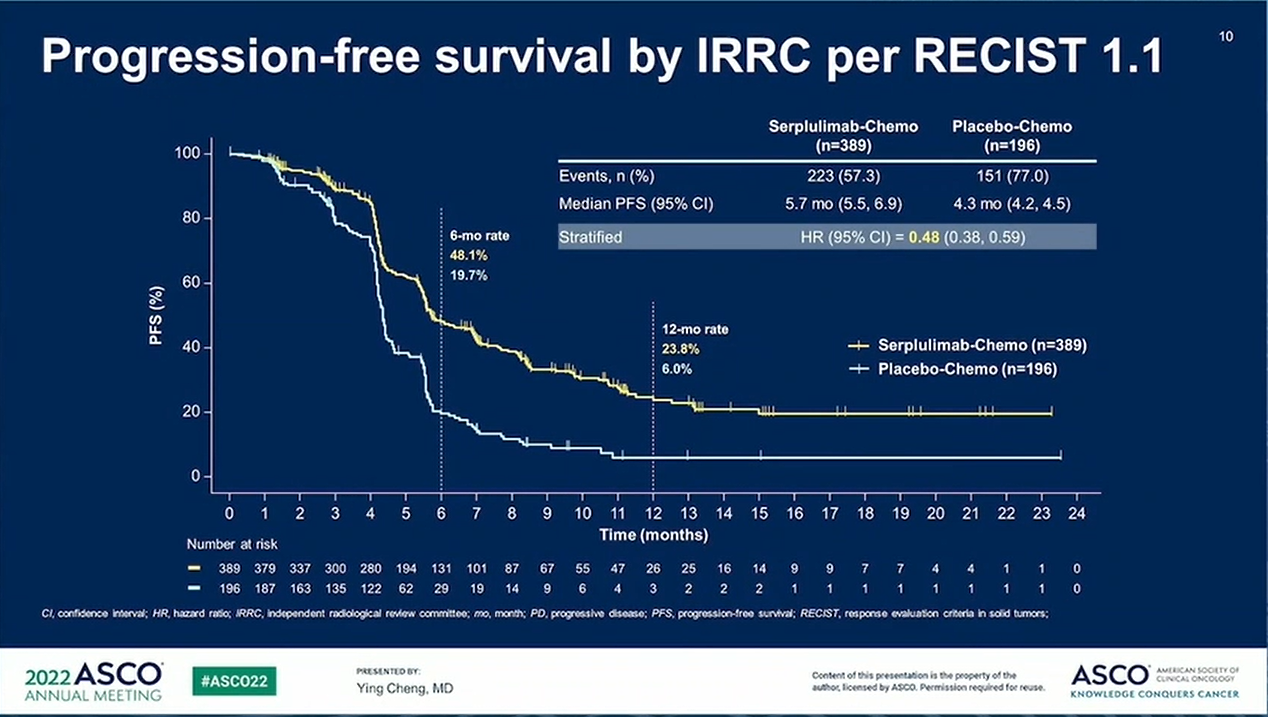 OS（％）
PFS（％）
5年全生存率
18.4％
9.7％
36.3％
19.2％
29.9％
18.6％
21.9％
12.3％
40
40
20.7％
10.1％
5-yr PFS
10.8％
3.5％
16.1％
7.5％
13.3％
5.6％
20
20
0
0
0
12
24
36
48
72
0
12
24
36
48
60
72
60
経過時間（月）
経過時間（月）
278
100
56
40
30
7
0
10
83
60
0
278
180
100
リスク有患者数
ペムブロリズマブ + 化学療法
281
53
27
20
14
1
0
84
50
33
7
0
281
137
プラセボ＋化学療法
Novello S, et al.Ann Oncol 2022;33（suppl）:Abstr 974MO
974MO：KEYNOTE-407からの5年アップデート: 扁平上皮非小細胞肺がん（NSCLC）におけるペムブロリズマブ+化学療法 – Novello S, et al.
主な結果（続き）
結論
ステージIVの扁平上皮NSCLC患者において1Lペムブロリズマブ＋併用化学療法後にペムブロリズマブを投与すると、引き続き強固で持続的な奏効が得られるが、新たな安全性シグナルは認められなかった
Novello S, et al.Ann Oncol 2022;33（suppl）:Abstr 974MO
LBA11：IPSOS：白金製剤含有レジメンが適応とならないNSCLC患者（pts）を対象とした初回投与（1L）アテゾリズマブ（atezo）と単剤化学療法（chemo）の比較第III相試験結果 – Lee SM, et al.
研究目的
IPSOS試験において、局所進行性または転移性の未治療のNSCLC患者を対象に、アテゾリズマブとビノレルビンまたはゲムシタビンを比較し、その有効性と安全性を評価すること
対象患者の選択基準
扁平上皮または非扁平上皮
EGFR/ALK変異なし
白金製剤不適応の理由：
ECOG PS 2–3
ECOG PS 0-1は70歳以上（≥70歳）で、重大な合併症がある場合、または白金製剤による化学療法が禁忌である場合に使用可能
無症候性の脳転移は許容される
（n=453）
アテゾリズマブ 1200mg IV q3w
（n=302）
PD/毒性
層別化
組織型（扁平上皮 vs. 非扁平上皮）
PD-L1発現（TC3またはIC3 vs. TC0/1/2またはIC0/1/2 vs. 不明）
脳転移（あり vs なし）
R
2:1
ビノレルビンまたはゲムシタビン
（n=151）
PD/毒性
主要評価項目
OS
副次評価項目
PFS、ORR、DoR、安全性
Lee SM, et al.Ann Oncol 2022;33（suppl）:Abstr LBA11
LBA11：IPSOS：白金製剤含有レジメンが適応とならないNSCLC患者（pts）を対象とした初回投与（1L）アテゾリズマブ（atezo）と単剤化学療法（chemo）の比較第III相試験結果 – Lee SM, et al.
主な結果
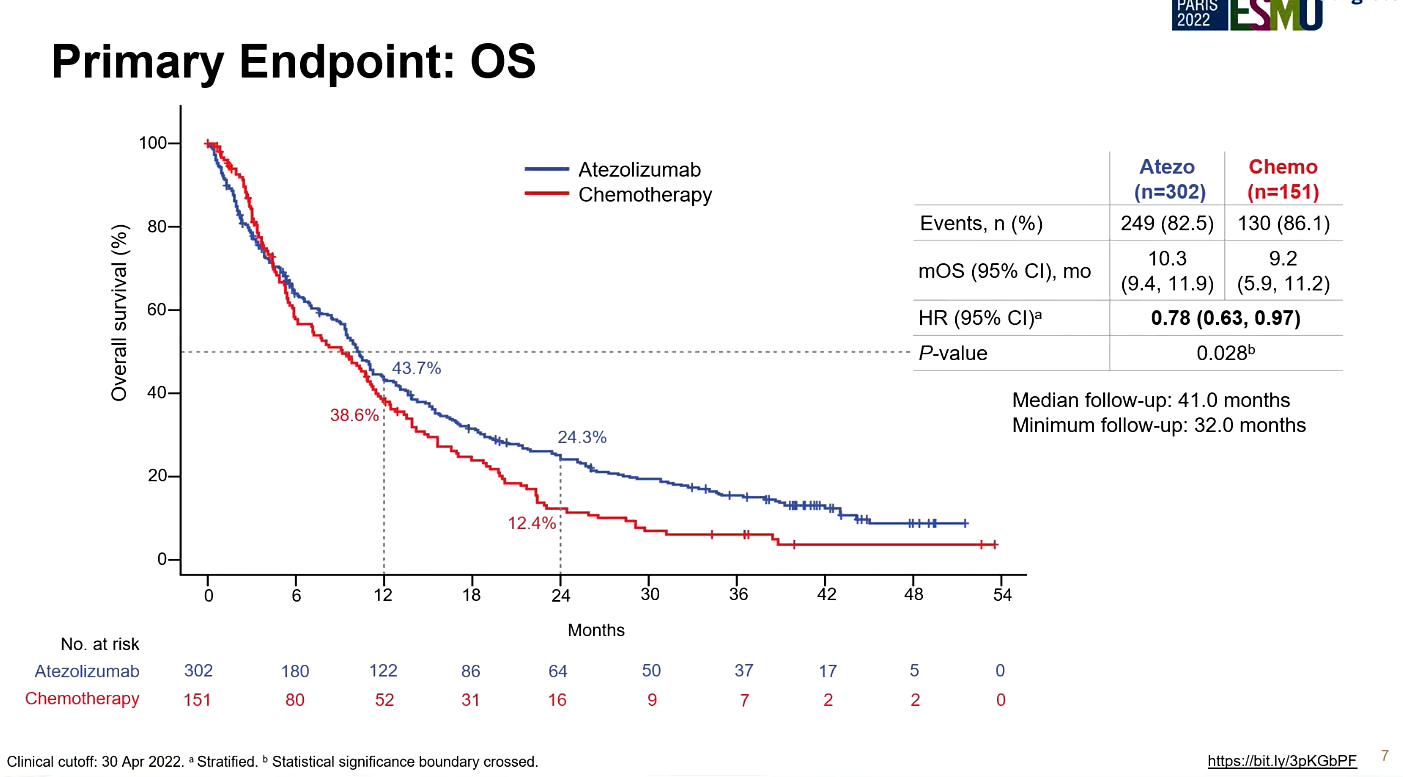 全生存期間
100
フォローアップ期間の中央値：41.0ヶ月
最小フォローアップ期間：32.0ヶ月
a 層別
b 統計的有意差の境界を超えた
80
60
OS, ％
43.7％
40
38.6％
24.3％
20
12.4％
0
30
36
42
48
54
0
6
12
18
24
経過時間（月）
Lee SM, et al.Ann Oncol 2022;33（suppl）:Abstr LBA11
LBA11：IPSOS：白金製剤含有レジメンが適応とならないNSCLC患者（pts）を対象とした初回投与（1L）アテゾリズマブ（atezo）と単剤化学療法（chemo）の比較第III相試験結果 – Lee SM, et al.
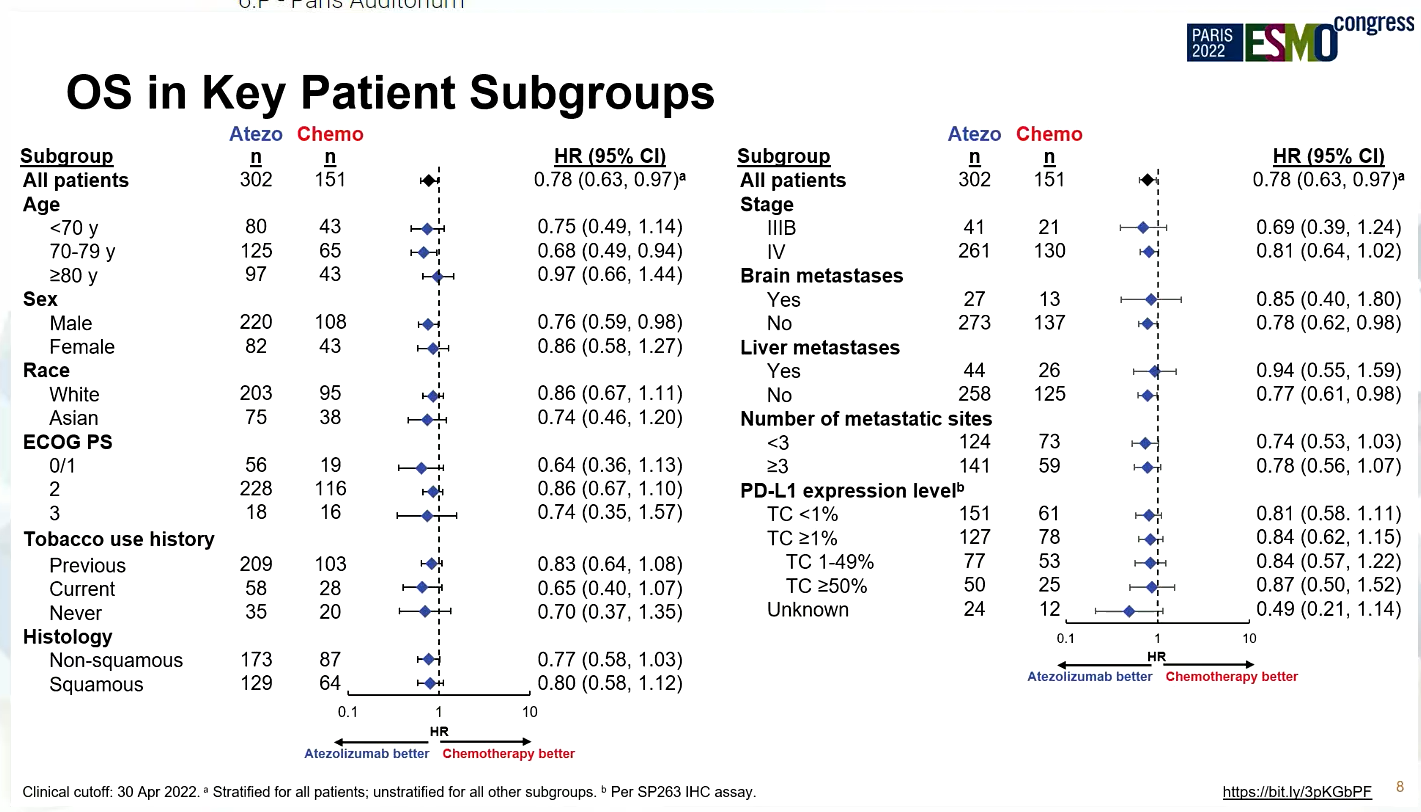 主な結果（続き）
対象患者サブグループにおけるOS
10
1
0.1
10
1
0.1
HR
HR
アテゾリズマブでより改善
化学療法でより改善
a全患者層別b；ｐer SP263 IHCアッセイ
アテゾリズマブでより改善
化学療法でより改善
Lee SM, et al.Ann Oncol 2022;33（suppl）:Abstr LBA11
LBA11：IPSOS：白金製剤含有レジメンが適応とならないNSCLC患者（pts）を対象とした初回投与（1L）アテゾリズマブ（atezo）と単剤化学療法（chemo）の比較第III相試験結果 – Lee SM, et al.
主な結果（続き）
結論
局所進行または転移性NSCLC患者において1Lのアテゾリズマブは化学療法に対して生存利益を示したが、新たな安全性シグナルは認められなかった
Lee SM, et al.Ann Oncol 2022;33（suppl）:Abstr LBA11
進行性NSCLC根本的な治療が不可能なステージIIIおよびステージIV
二次治療
LBA10：KRAS G12C変異を有する前治療歴のある非小細胞肺がんに対するソトラシブとドセタキセルの比較：CodeBreaK 200第III相試験 – Johnson ML, et al.
研究目的
第2相CodeBreaK 200試験において、前治療歴のあるKRAS G12C変異を有するNSCLC患者を対象としたソトラシブの有効性と安全性を評価すること
ソトラシブ 960mg/日
（n=171）
対象患者の選択基準
局所進行性／切除不能または転移性NSCLC
KRASG12C変異
白金製剤による化学療法とICIを含む1つ以上の前治療歴
活動性の脳転移がない
ECOG PS 0–1
（n=345）
層別化
治療歴（1回 vs. 2回 vs. 2回以上）
人種（アジア人 vs. 非アジア人）
中枢神経系病変の既往（あり vs. なし）
R
1:1
ドセタキセル 75mg/m2 IV q3w
（n=174）
主要評価項目
PFS （BICR）
副次評価項目
OS、ORR、DoR、TTR、DCR、安全性
Johnson ML, et al.Ann Oncol 2022;33（suppl）:Abstr LBA10
LBA10：KRAS G12C変異を有する前治療歴のある非小細胞肺がんに対するソトラシブとドセタキセルの比較：CodeBreaK 200第III相試験 – Johnson ML, et al.
主な結果
無増悪生存期間
1.0
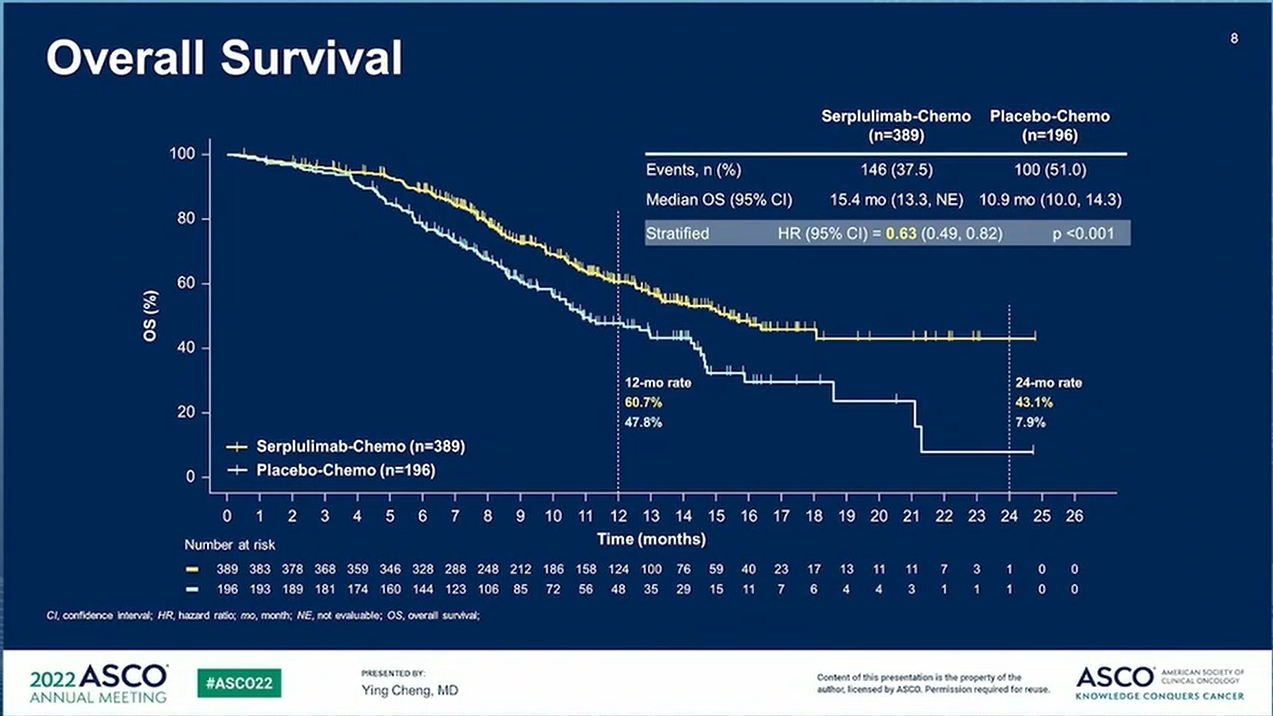 0.8
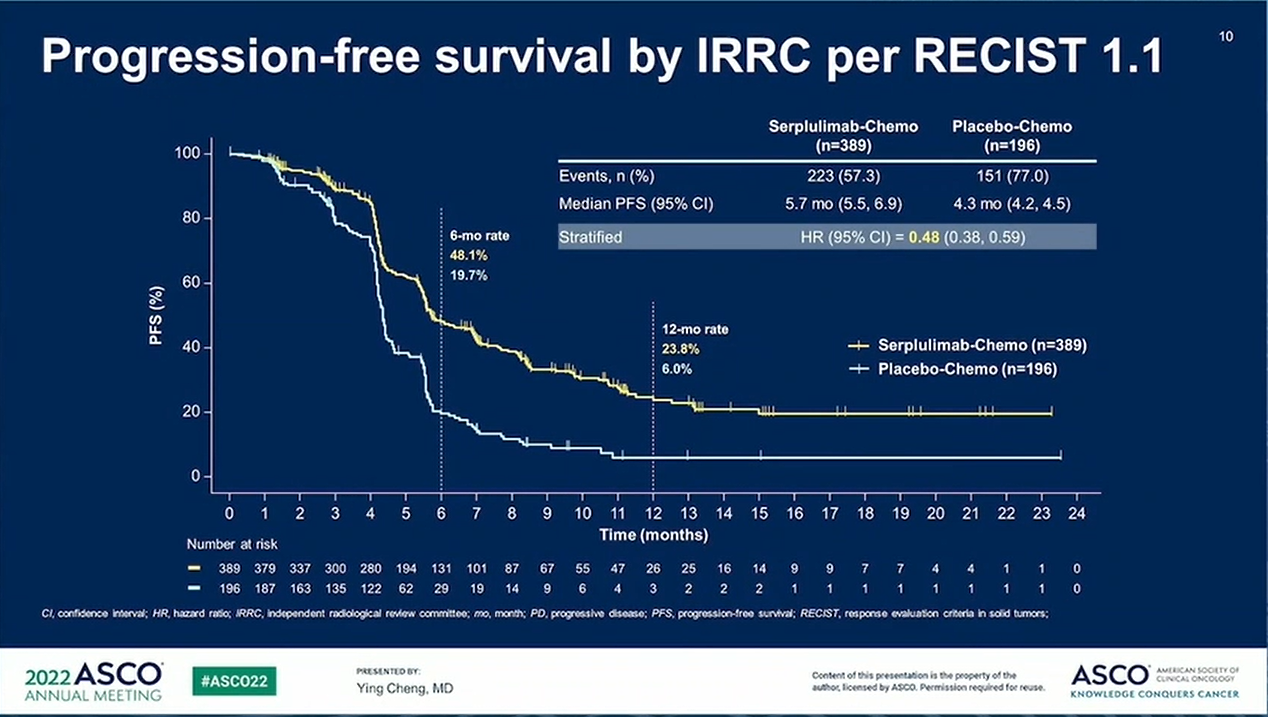 0.6
PFSの確率
0.4
0.2
試験フォローアップの中央値：17.7ヶ月
0
0
2
4
6
8
10
12
14
16
18
20
22
24
無作為化からの経過時間（月）
リスク有患者数
ソトロシブ
ドセタキセル
171
174
139
93
93
62
63
36
56
20
38
10
30
7
24
5
14
3
6
1
2
1
1
0
0
Johnson ML, et al.Ann Oncol 2022;33（suppl）:Abstr LBA10
LBA10：KRAS G12C変異を有する前治療歴のある非小細胞肺がんに対するソトラシブとドセタキセルの比較：CodeBreaK 200第III相試験 – Johnson ML, et al.
主な結果（続き）
1.0
全生存期間
0.8
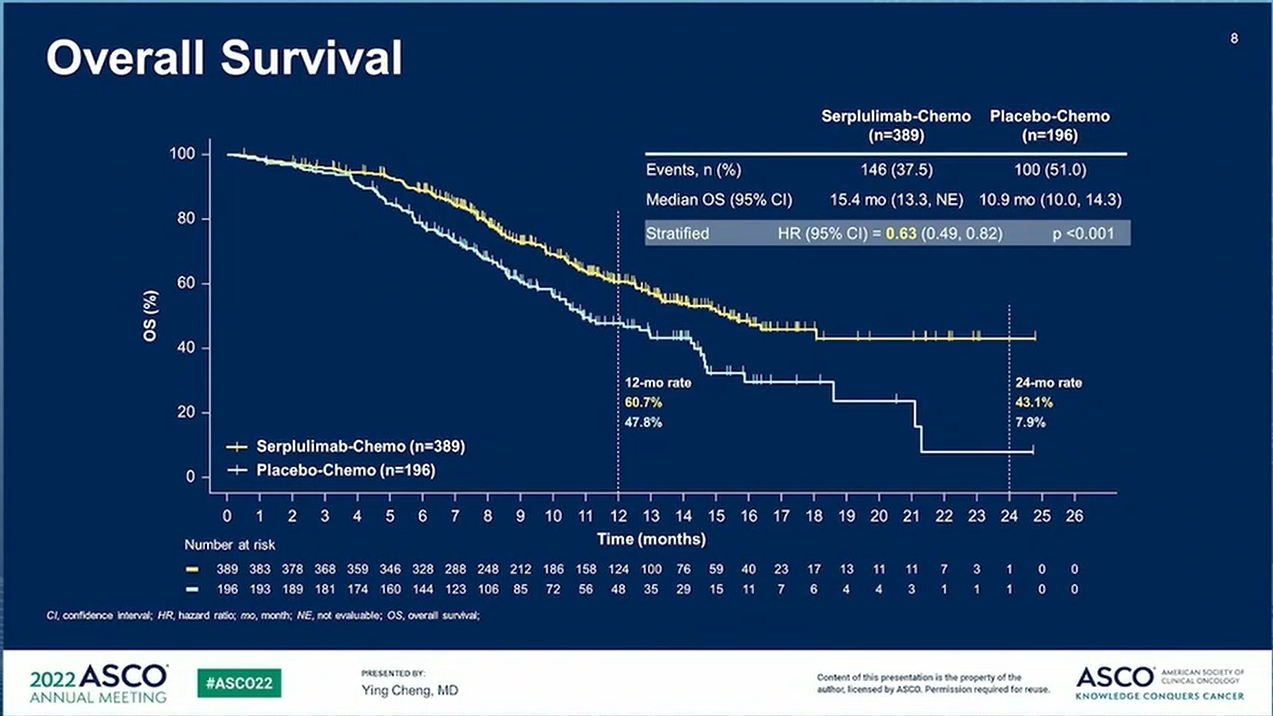 0.6
OSの確率
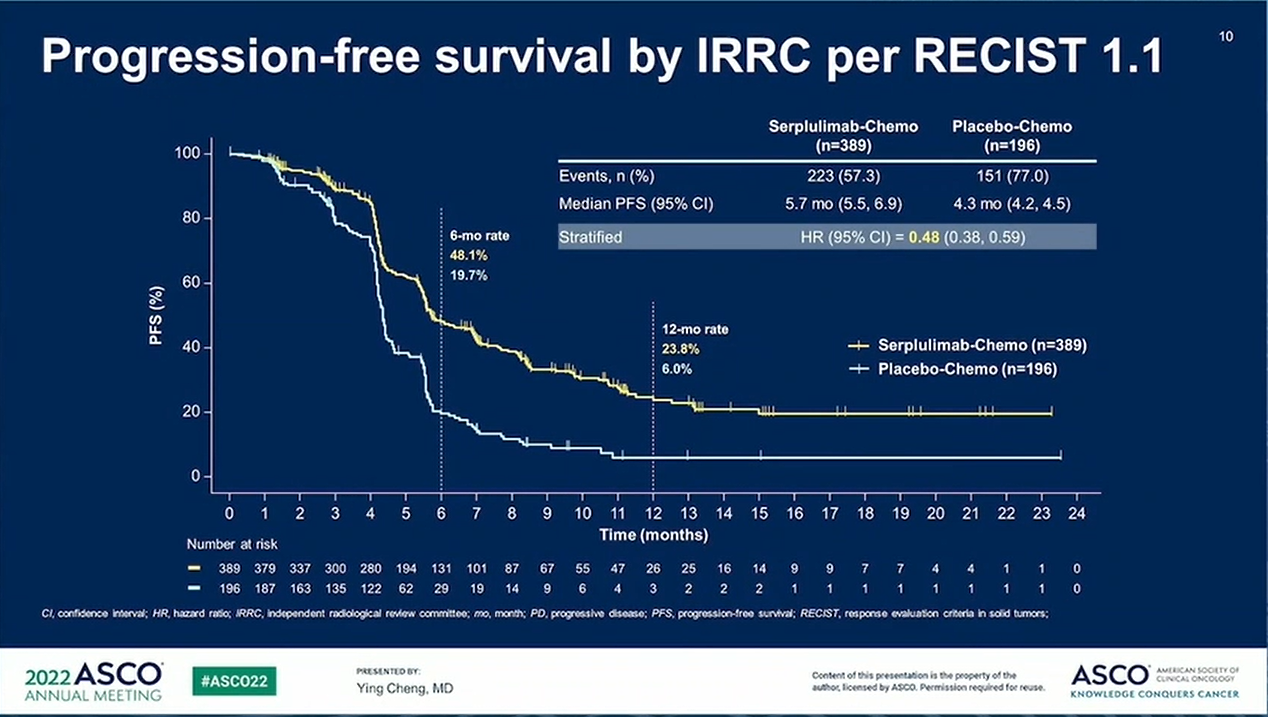 0.4
0.2
0
0
2
4
6
8
10
12
14
16
18
20
22
24
26
リスク有患者数
無作為化からの経過時間（月）
ソトロシブ
ドセタキセル
171
174
162
135
137
115
119
103
98
90
81
81
73
65
66
61
56
44
25
20
15
7
4
3
0
1
0
*ソトラシブ群およびドセタキセル群の患者のそれぞれ16.4％および5.2％が増悪後も治療を受けた
Johnson ML, et al.Ann Oncol 2022;33（suppl）:Abstr LBA10
LBA10：KRAS G12C変異を有する前治療歴のある非小細胞肺がんに対するソトラシブとドセタキセルの比較：CodeBreaK 200第III相試験 – Johnson ML, et al.
主な結果（続き）
結論
前治療歴のある局所進行性/切除不能または転移性NSCLC患者において、ソトラシブはドセタキセルと比較してPFSを有意に改善し、全般的に忍容性が高いことが認められた
ソトラシブは、ドセタキセルと比較してOSに差は見られなかったものの、他の転帰ではより改善を示したが、本試験は統計的な差を検出するための実施条件を満たしていなかった
*ベースラインの目標病変なしの患者、ベースライン後の変化率またはNEが除外された患者
Johnson ML, et al.Ann Oncol 2022;33（suppl）:Abstr LBA10
LBA58：EGFRチロシンキナーゼ阻害剤（TKI）療法で進行したEGFR変異型非扁平上皮非小細胞肺がん（EGFRm nsqNSCLC）患者におけるシンチリマブ単独またはIBI305+化学療法の併用：第3相ORIENT-31試験の第二中間解析 – Lu S, et al.
研究目的
ORIENT-31試験において、EGFR変異型非扁平上皮NSCLC患者におけるシンチリマブ±ベバシズマブのバイオ後続品「IBI305」＋化学療法の併用療法の有効性と安全性を評価すること
A群
シンチリマブ + IBI305 + ペルメレクシドIV q3w + シスプラチン*
（n=160）
A群
シンチリマブ + IBI305 + ペルメレクシドIV q3w + シスプラチン*
（n=60）
対象患者の選択基準
切除不能進行性／転移性NSCLC
EGFR変異体
EGFR-TKI治療後に進行
化学療法未実施 
安定したCNS転移
（n=480）
B群
シンティリマブ + プラセボ + ペルメレクシドIV q3w + シスプラチン*
（n=60）
B群
シンティリマブ + プラセボ + ペルメレクシドIV q3w + シスプラチン*
（n=160）
R
1:1:1
R
2:2:1
PD
C群
プラセボ + ペルメレクシドIV q3w + シスプラチン*
（n=30）
C群
プラセボ + ペルメレクシドIV q3w + シスプラチン*
（n=160）
層別化
性別（男性 vs. 女性）、脳転移（あり vs. なし）
主要評価項目
第2中間解析でB群とC群に対するPFS（RECIST v1.1）
副次評価項目
ORR、安全性
*最初の4サイクルはシスプラチンのみ投与
Lu S, et al.Ann Oncol 2022;33（suppl）:Abstr LBA58
LBA58：EGFRチロシンキナーゼ阻害剤（TKI）療法で進行したEGFR変異型非扁平上皮非小細胞肺がん（EGFRm nsqNSCLC）患者におけるシンチリマブ単独またはIBI305+化学療法の併用：第3相ORIENT-31試験の第二中間解析 – Lu S, et al.
主な結果
無増悪生存期間
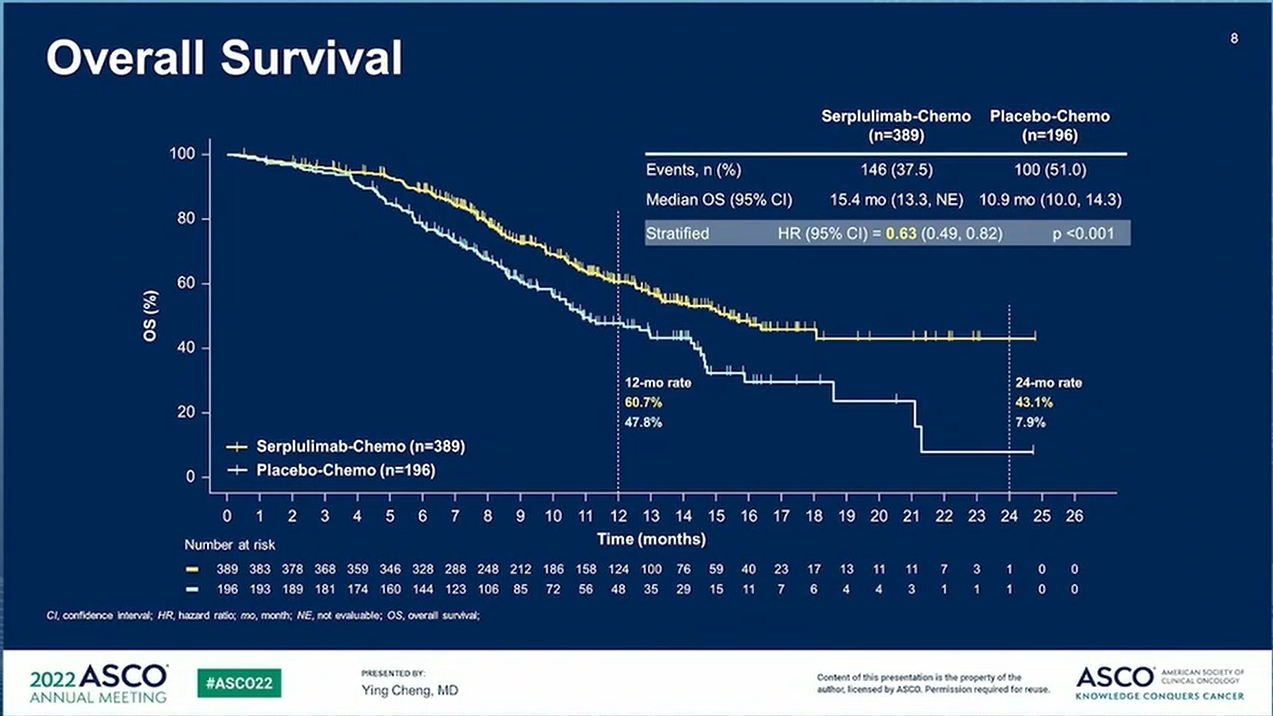 60
100
RD 18.6 （95％CI 7.8、29.0）*
50
80
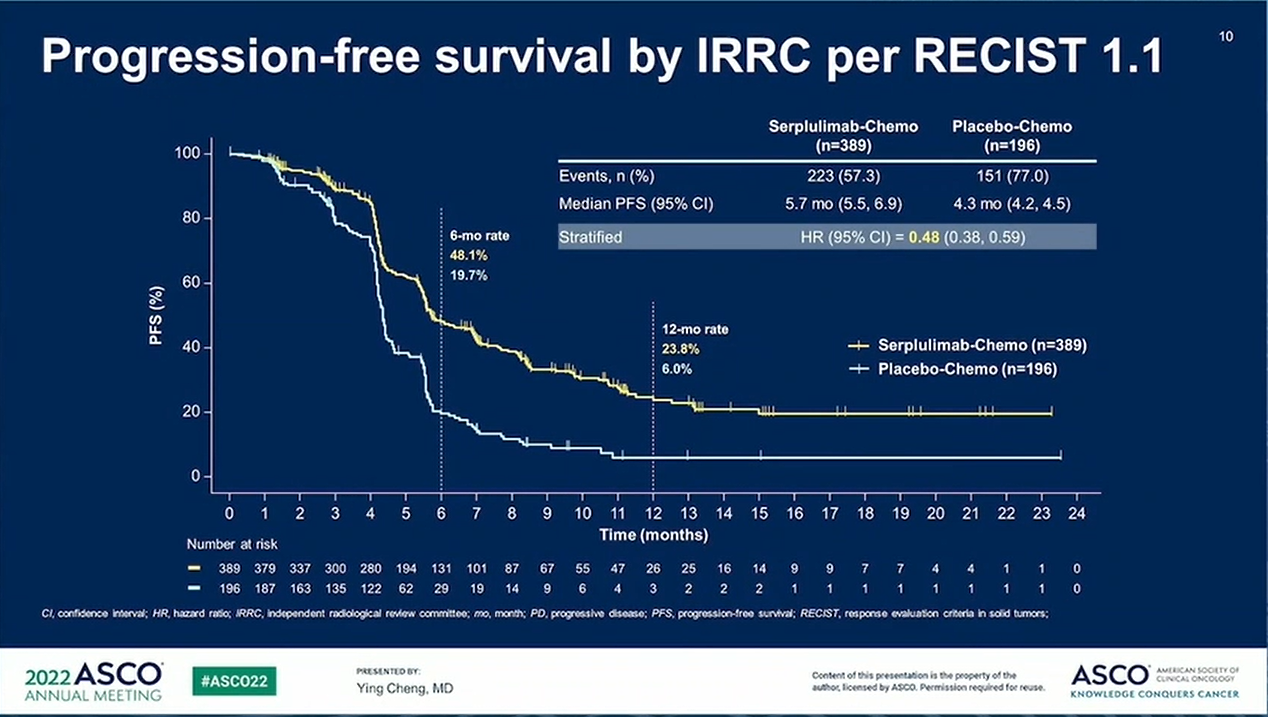 RD 5.3 （95％CI 5.0、15.5）*
48.1％
（95％CI 40.1、56.2）
40
60
30
ORR（％）
34.8％
（95％CI 27.4、42.8）
PFS（％）
29.4％
（95％CI 22.4、37.1）
20
40
10
20
0
0
0
3
6
9
12
15
18
21
24
27
30
経過時間（月）
リスク有患者数
B群
C群
158
160
111
97
52
41
31
21
19
10
15
7
7
6
4
3
1
0
0
0
0
0
*性別、脳転移、EGFR-TKI前治療歴により層別化
Lu S, et al.Ann Oncol 2022;33（suppl）:Abstr LBA58
LBA58：EGFRチロシンキナーゼ阻害剤（TKI）療法で進行したEGFR変異型非扁平上皮非小細胞肺がん（EGFRm nsqNSCLC）患者におけるシンチリマブ単独またはIBI305+化学療法の併用：第3相ORIENT-31試験の第二中間解析 – Lu S, et al.
主な結果（続き）
結論
難治性EGFR変異型非扁平上皮NSCLC患者の場合、この第2回目の中間解析では、シンチリマブ + 化学療法は化学療法単独と比較してPFSが有意に改善し、管理可能な安全性プロファイルを有していることが示された
Lu S, et al.Ann Oncol 2022;33（suppl）:Abstr LBA58
LBA51：EGFR変異型非小細胞肺がん（NSCLC）患者の血漿T790Mモニタリングに基づくオシメルチニブ治療：EORTC 肺がんグループ1613 APPLE 第II相ランダム化臨床試験 – Remon J, et al.
研究目的
APPLE試験において、血漿中EGFR T790Mのモニタリングの実施可能性を評価し、NSCLC患者およびEGFR変異の患者における1Lオシメルチニブ＋ゲフィチニブのシークエンスに最適な戦略を評価すること
対象患者の選択基準
NSCLC
Del19+ および L858R+ 変異
TKI未治療例
安定した中枢神経系転移を認める 
ECOG PS 0–2
（n=156）
オシメルチニブ 80mg/日
（n=53）
A群
PD
R
1:1:1
ゲフィチニブ 250mg /日
（n=52）
B群
オシメルチニブ 80mg/日
ctDNA T790M検出*/PD
C群
ゲフィチニブ 250mg /日
（n=51）
PD
オシメルチニブ 80mg/日
層別化
ベースライン時のEGFR変異サブタイプ（Del19 vs. L858R）、CNS転移（あり vs. なし）、T790M（陽性 vs. 陰性）
主要評価項目
オシメルチニブ投与に対する18ヵ月のPFS率（RECIST v1.1、治験責任医師が評価）
副次評価項目
ORR、OS、脳PFS、安全性
*ctDNA コバス EGFR変異検査v2を2週間毎に実施
Remon J, et al.Ann Oncol 2022;33（suppl）:Abstr LBA51
LBA51：EGFR変異型非小細胞肺がん（NSCLC）患者の血漿T790Mモニタリングに基づくオシメルチニブ治療：EORTC 肺がんグループ1613 APPLE 第II相ランダム化臨床試験 – Remon J, et al.
主な結果
100
B群*の治験責任医師による 18ヶ月時点でのPFS率
80
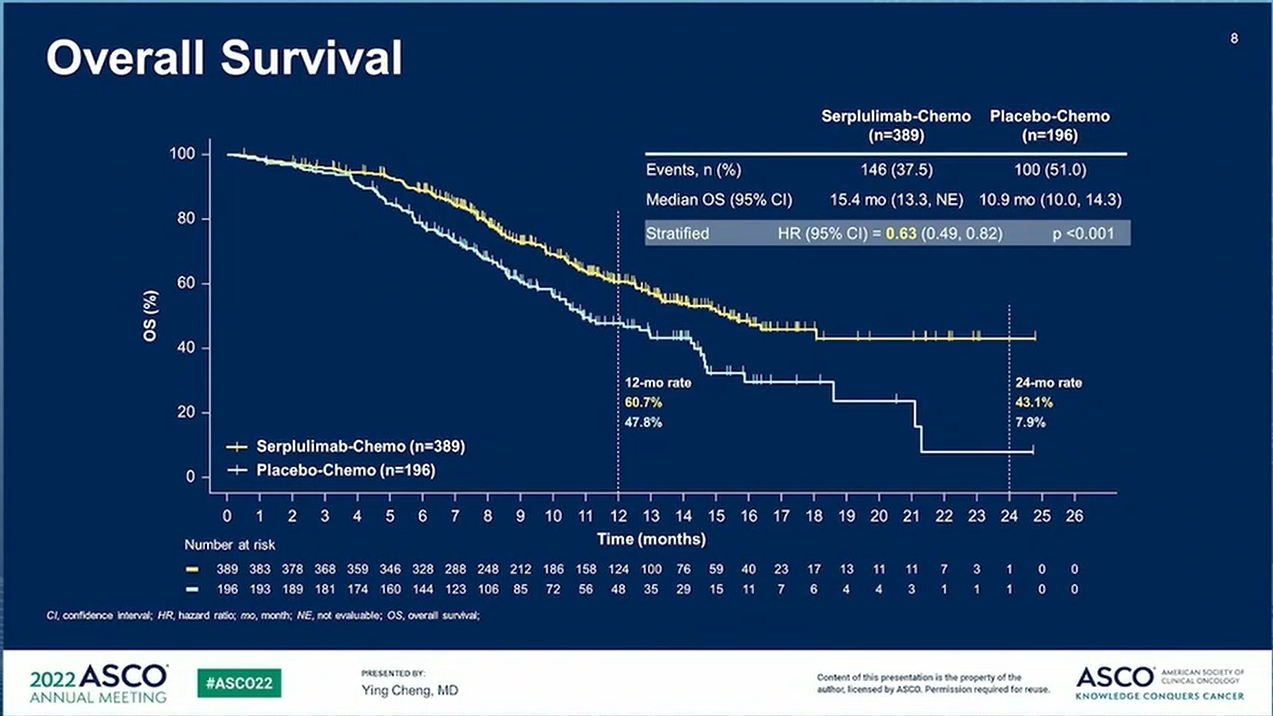 60
PFS（％）
40
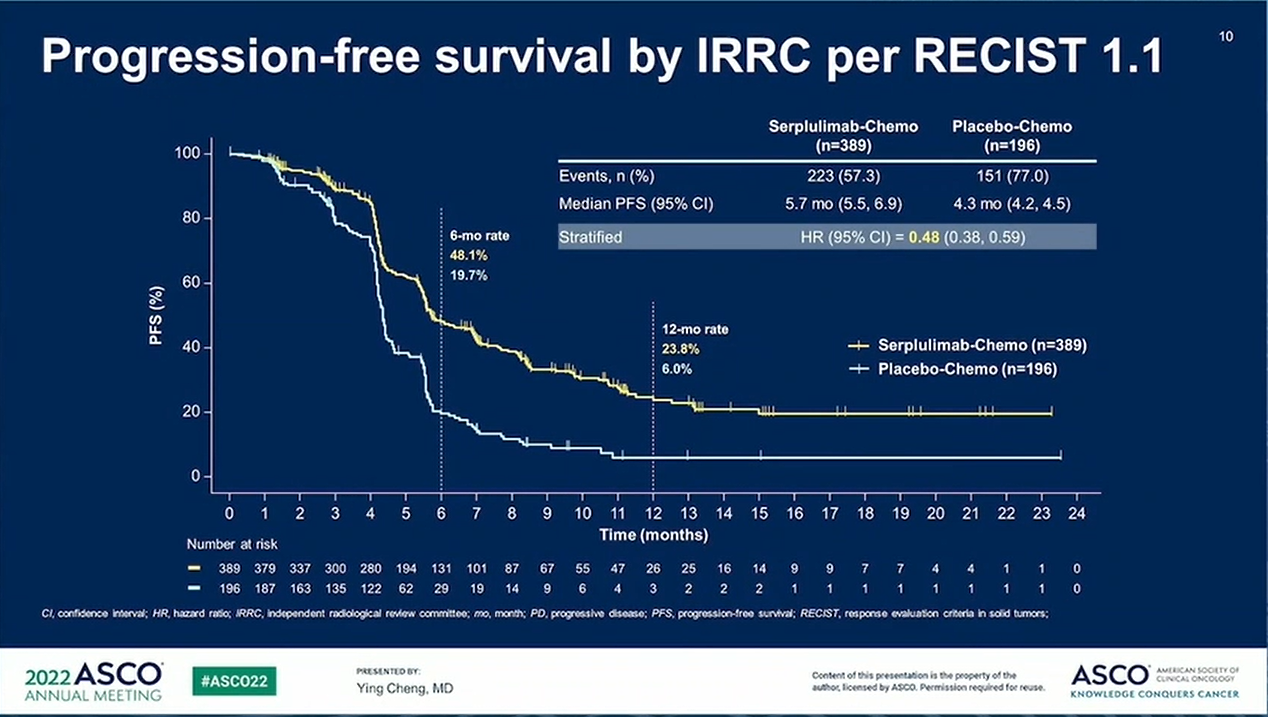 67.2％
20
22ヶ月
0
フォローアップ期間の中央値：30ヶ月
0
2
4
6
8
10
12
14
16
18
20
22
24
26
28
30
32
34
36
38
40
42
リスク有患者数
経過時間（月）
リスク有患者数
B群
47
46
43
41
40
39
39
35
33
30
25
17
13
10
7
5
5
1
1
0
*さらなる調査のためには、B群におけるオシメルチニブの18ヶ月PFS率が60％であることが必要であった
Remon J, et al.Ann Oncol 2022;33（suppl）:Abstr LBA51
LBA51：EGFR変異型非小細胞肺がん（NSCLC）患者の血漿T790Mモニタリングに基づくオシメルチニブ治療：EORTC 肺がんグループ1613 APPLE 第II相ランダム化臨床試験 – Remon J, et al.
主な結果（続き）
完全奏効率（ORR）
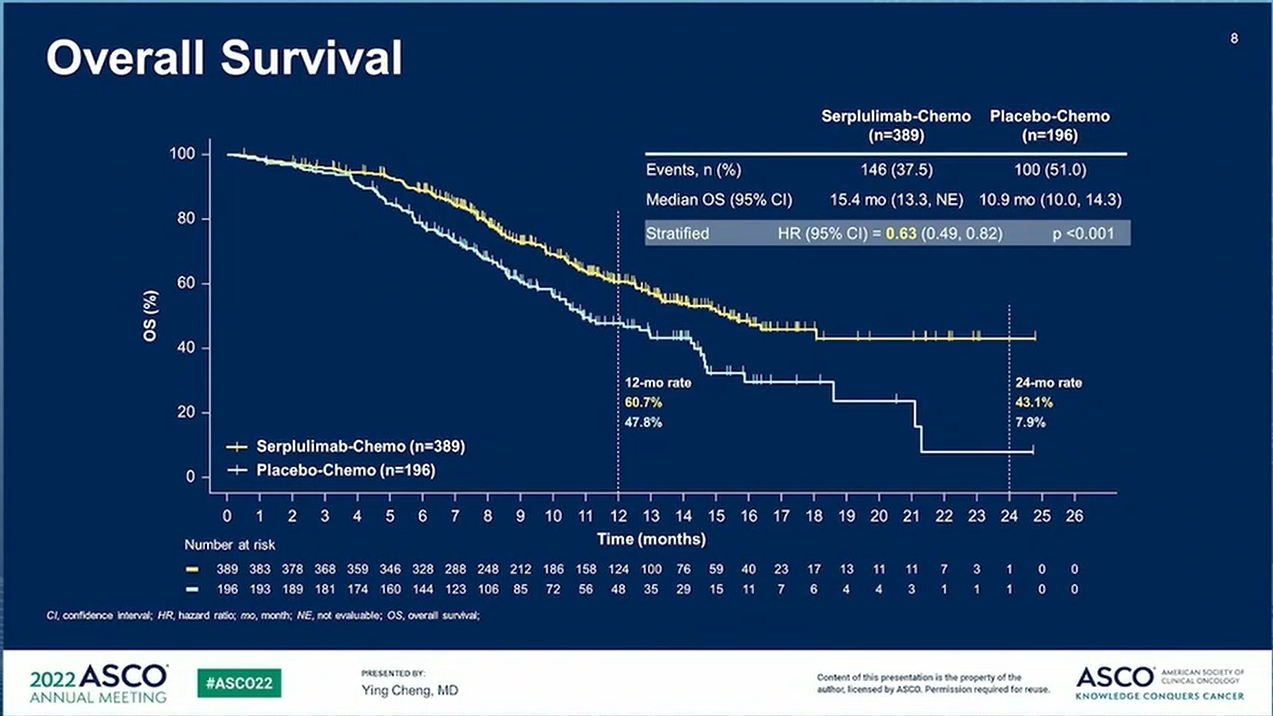 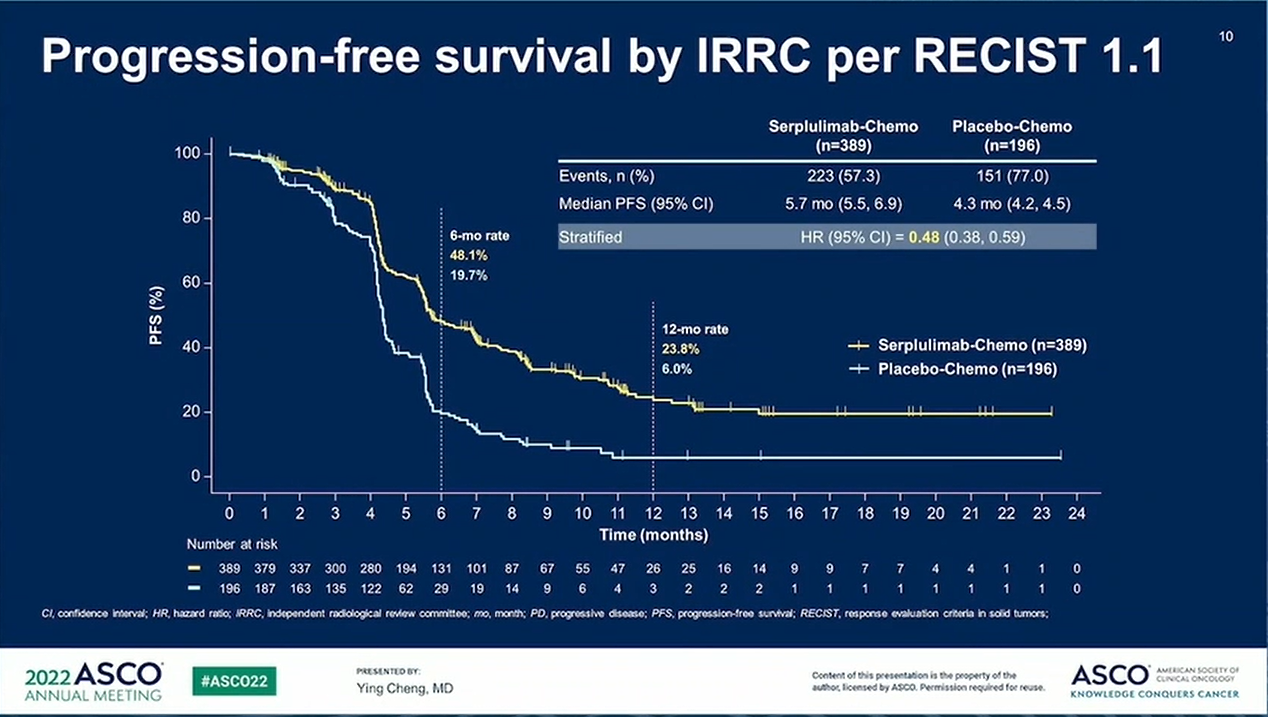 Remon J, et al.Ann Oncol 2022;33（suppl）:Abstr LBA51
LBA51：EGFR変異型非小細胞肺がん（NSCLC）患者の血漿T790Mモニタリングに基づくオシメルチニブ治療：EORTC 肺がんグループ1613 APPLE 第II相ランダム化臨床試験 – Remon J, et al.
主な結果（続き）
100
全生存期間
80
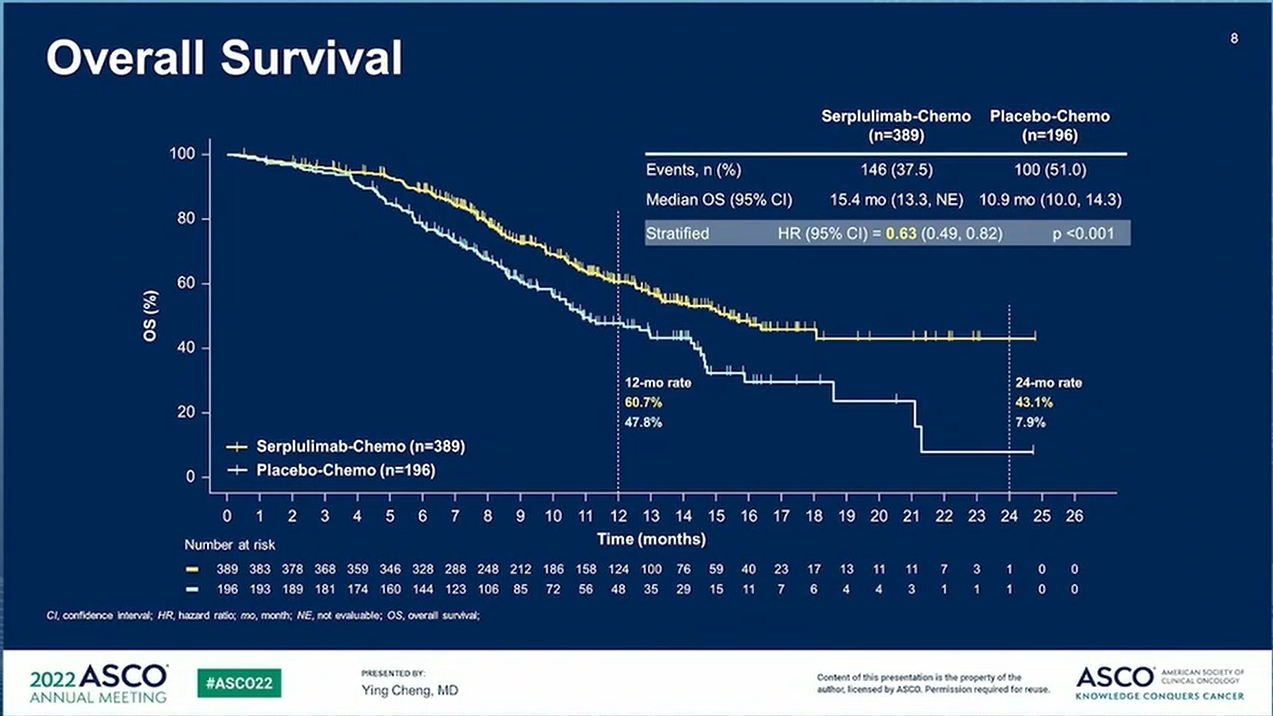 60
OS, ％
40
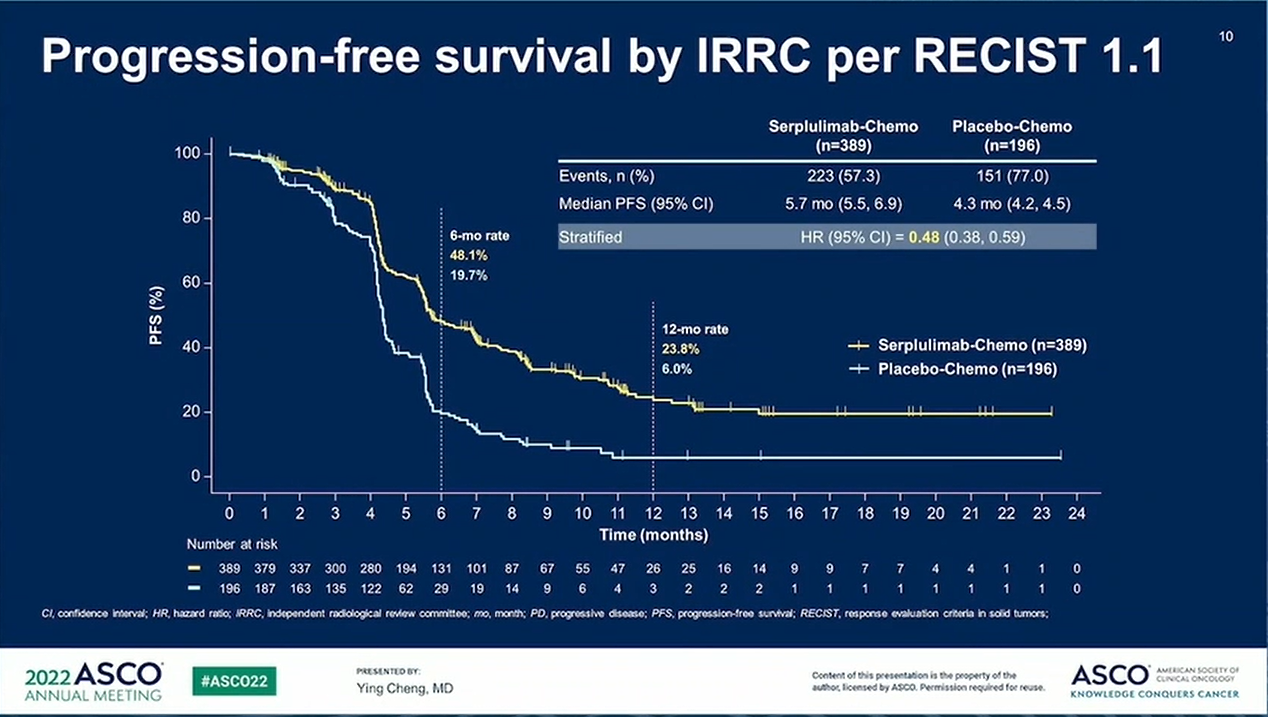 20
0
フォローアップ期間の中央値：30ヶ月
0
2
4
6
8
10
12
14
16
18
20
22
24
26
28
30
32
34
36
38
40
42
44
リスク有患者数
経過時間（月）
リスク有患者数
B群
47
46
44
42
41
34
25
18
9
2
0
C群
44
43
41
36
34
34
23
19
12
8
5
2
Remon J, et al.Ann Oncol 2022;33（suppl）:Abstr LBA51
LBA51：EGFR変異型非小細胞肺がん（NSCLC）患者の血漿T790Mモニタリングに基づくオシメルチニブ治療：EORTC 肺がんグループ1613 APPLE 第II相ランダム化臨床試験 – Remon J, et al.
主な結果（続き）
結論
EGFR変異型NSCLC患者を対象としたこの第II相非比較2群試験は、血漿T790M変異をモニタリングすることで、ゲフィチニブで増悪した患者のうちオシメルチニブへの切り替えが必要な患者を特定することが可能であり、有望な生存転帰が示された。
Remon J, et al.Ann Oncol 2022;33（suppl）:Abstr LBA51
LBA52：MET増幅を伴うEGFRm NSCLC患者に対して、オシメルチニブの初回投与（1L）で増悪した後、テポチニブ＋オシメルチニブを投与：INSIGHT2試験の初期結果 – Mazieres J, et al.
研究目的
INSIGHT 2試験において1Lオシメルチニブで進行したEGFR変異型NSCLC患者およびMET増幅患者を対象にテポチニブ+オシメルチニブの有効性および安全性を評価すること
A群
テポチニブ 500mg/日 + オシメルチニブ 80mg/日
（n=88）
PD/毒性
対象患者の選択基準
局所進行性NSCLCまたは転移性NSCLC
EGFR/MET増幅変異
ECOG PS 0–1
（n=100）
B群
テポチニブ 500mg/日
（n=12）
テポチニブ 500mg/日 + オシメルチニブ 80mg/日
PD/毒性
PD
主要評価項目
ORR （A群のIRC）*
副次評価項目
ORR （A群のIRC）**、ORR （B群のIRC）*、安全性
*組織生検においてFISH（MET GCN ≥5および／またはMET/CEP7 ≥2）により検出されたMET増幅、**液体生検においてNGS（MET GCN ≥2.3; Archer®）により検出されたMET増幅
Mazieres J, et al.Ann Oncol 2022;33（suppl）:Abstr LBA52
LBA52：MET増幅を伴うEGFRm NSCLC患者に対して、オシメルチニブの初回投与（1L）で増悪した後、テポチニブ＋オシメルチニブを投与：INSIGHT2試験の初期結果 – Mazieres J, et al.
主な結果
最良総合効果
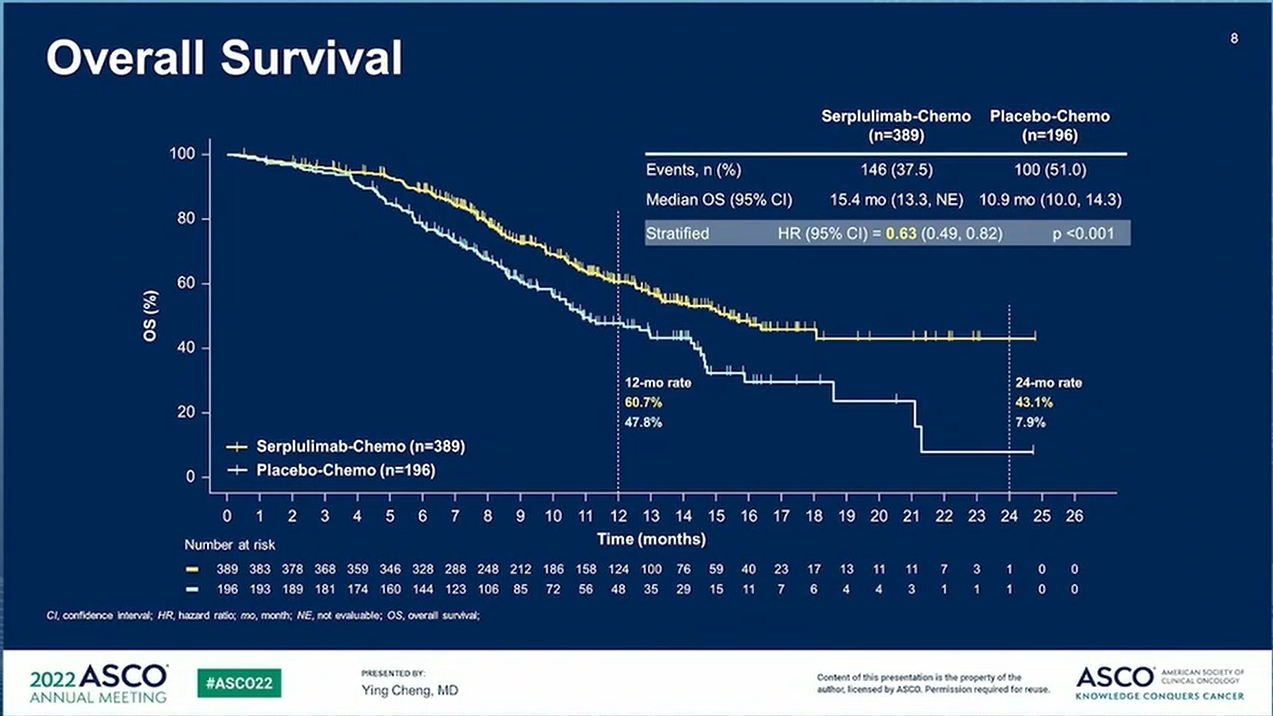 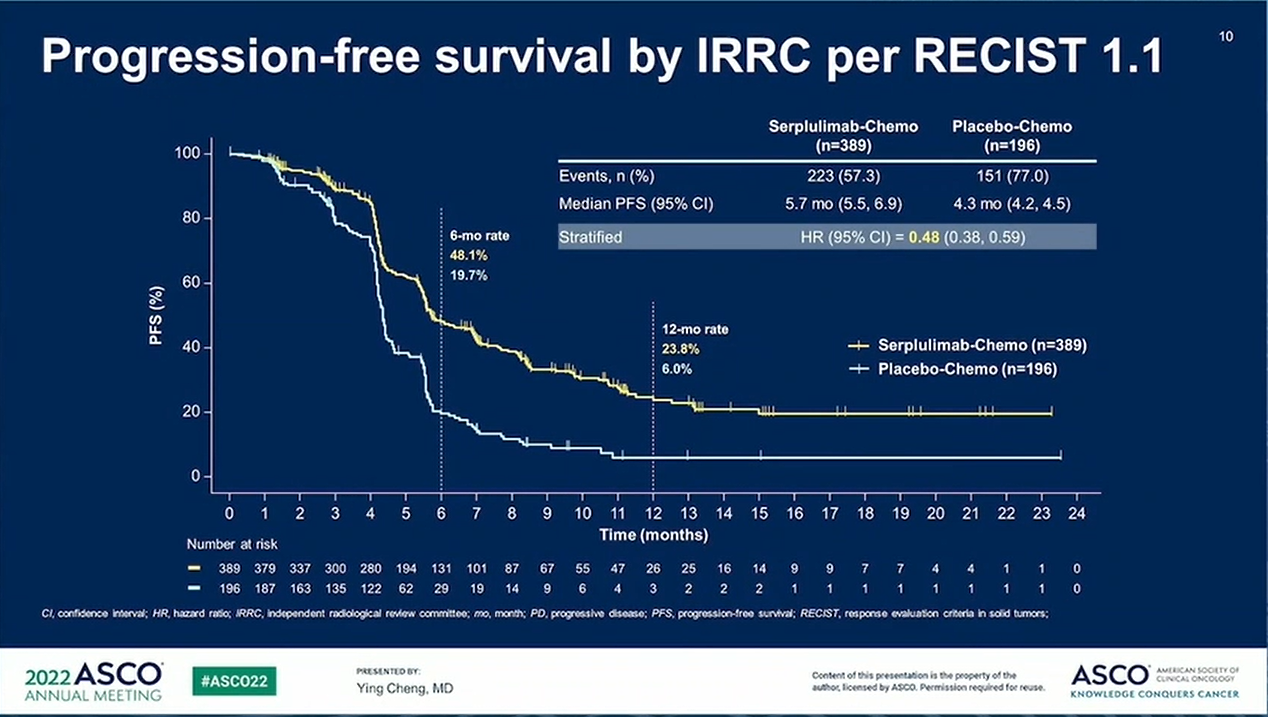 *7名の患者がテポチニブ+オシメルチニブに切り替えた
Mazieres J, et al.Ann Oncol 2022;33（suppl）:Abstr LBA52
LBA52：MET増幅を伴うEGFRm NSCLC患者に対して、オシメルチニブの初回投与（1L）で増悪した後、テポチニブ＋オシメルチニブを投与：INSIGHT2試験の初期結果 – Mazieres J, et al.
主な結果（続き）
結論
MET増幅を有するEGFR変異型NSCLC患者において、テポチニブ+オシメルチニブは、有望な臨床活性を示したが、新たな安全性シグナルは認められなかった
Mazieres J, et al.Ann Oncol 2022;33（suppl）:Abstr LBA52
LBA53：ELIOS: オシメルチニブによる初回治療（1L）を受けた上皮成長因子受容体変異（EGFRm）型進行性NSCLC患者の多施設共同分子プロファイリング試験 – Piotrowska Z, et al.
研究目的
ELIOS試験においてEGFR変異型進行性NSCLC患者の1Lオシメルチニブに対する耐性のメカニズムを明らかにすること
対象患者の選択基準
EGFR-TKI感作性変異
EGFR-TKI未治療 
WHO PS 0–1
（n=154）
オシメルチニブ 80mg/日
（n=154）
PD**
治療前の組織生検
縦断的に収集されたctDNA
PD後の組織生検
ペアサンプル解析*
主要評価項目
腫瘍遺伝子およびプロテオミクスマーカーを有する患者の割合
副次評価項目
PFS、ORR、DoR、DCR、TTD、TFST、安全性
*NGSおよび質量分析法（mProbe; LiquidTissueアッセイ**; q8wで評価 （RECIST v1.1）
Piotrowska Z, et al.Ann Oncol 2022;33（suppl）:Abstr LBA53
LBA53：ELIOS: オシメルチニブによる初回治療（1L）を受けた上皮成長因子受容体変異（EGFRm）型進行性NSCLC患者の多施設共同分子プロファイリング試験 – Piotrowska Z, et al.
主な結果
ベースラインおよびPDにおける主な変異の概要
6対の組織検体から選択された15マーカーのプロテオーム発現
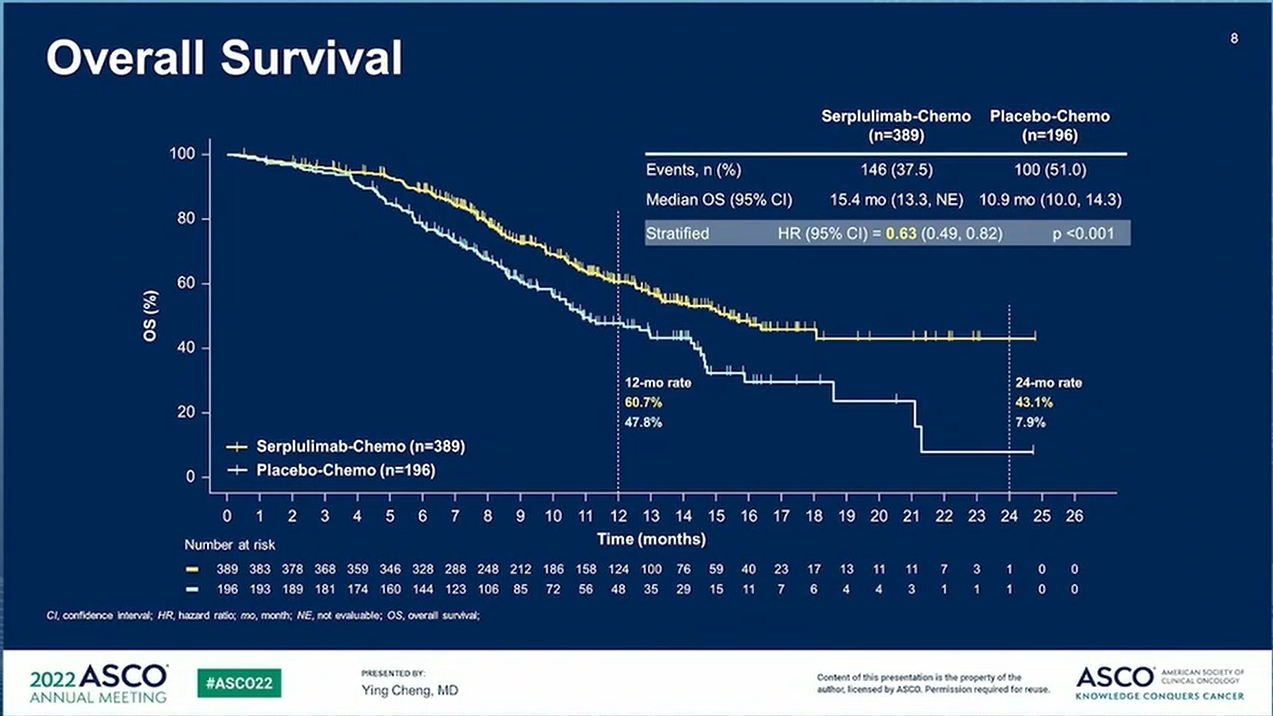 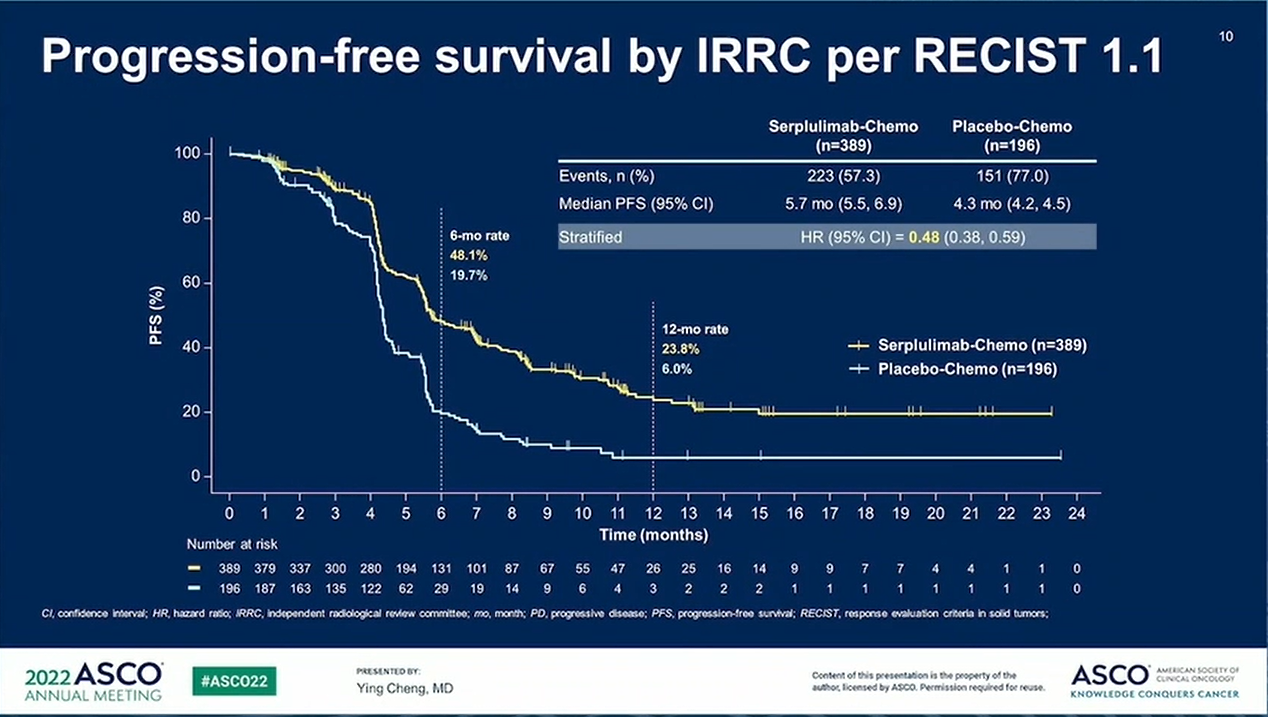 Piotrowska Z, et al.Ann Oncol 2022;33（suppl）:Abstr LBA53
LBA53：ELIOS: オシメルチニブによる初回治療（1L）を受けた上皮成長因子受容体変異（EGFRm）型進行性NSCLC患者の多施設共同分子プロファイリング試験 – Piotrowska Z, et al.
主な結果（続き）
結論
1Lオシメルチニブを投与された進行性NSCLC患者において、耐性獲得の主な原因はMETとEGFR C797Sの変異であり、NKX2-1増幅はEGFR-TKIに対する新たな耐性メカニズムとして特定された
Piotrowska Z, et al.Ann Oncol 2022;33（suppl）:Abstr LBA53
LBA54：進行性非小細胞肺がん（NSCLC）患者に対する化学療法（chemo）の追加による3年生存率と増悪以降のセミプリマブ（CEMI）の継続投与：EMPOWER-Lung1試験 – Özgüroğlu M, et al.
研究目的
EMPOWER-Lung1試験において、進行性NSCLC患者における1Lセミプリマブの最新の有効性と安全性を評価すること
期間1
期間2
セミプリマブ 350mg IV q3w、PDまでまたは108週間 （n=356）
任意のセミプリマブの継続 + 4サイクルの化学療法
対象患者の選択基準
進行性NSCLC
未治療 
PD-L1 ≥50％
EGFR、ALK、ROS1変異なし
ECOG PS 0–1
（n=710）
PD
層別化
病理組織 （SQ vs. 非SQ）
地域 （ヨーロッパ、アジア、世界のその他の地域）
R
1:1
治験担当医師が選択した化学療法（4～6サイクル）（n=354）
任意のセミプリマブ単剤療法へのクロスオーバー
PD
主要評価項目
OS、PFS
副次評価項目
ORR、DoR、HRQoL、安全性
Özgüroğlu M, et al.Ann Oncol 2022;33（suppl）:Abstr LBA54
LBA54：進行性非小細胞肺がん（NSCLC）患者に対する化学療法（chemo）の追加による3年生存率と増悪以降のセミプリマブ（CEMI）の継続投与：EMPOWER-Lung1試験 – Özgüroğlu M, et al.
主な結果（続き）
1.0
1.0
357
355
355
357
321
295
318
296
278
222
229
286
242
147
269
183
254
211
158
67
134
229
182
41
215
128
160
21
202
143
110
17
190
126
13
98
179
117
12
93
169
106
88
8
159
82
95
8
147
88
77
7
130
78
69
7
69
110
60
6
103
60
52
5
51
88
43
2
63
39
29
2
35
52
20
2
29
36
12
1
29
22
1
9
23
17
1
6
11
21
1
5
13
2
6
0
10
1
4
0
6
2
0
0
1
1
0
0
1
0
0
0
0
0
0
0
全生存期間
0.8
0.8
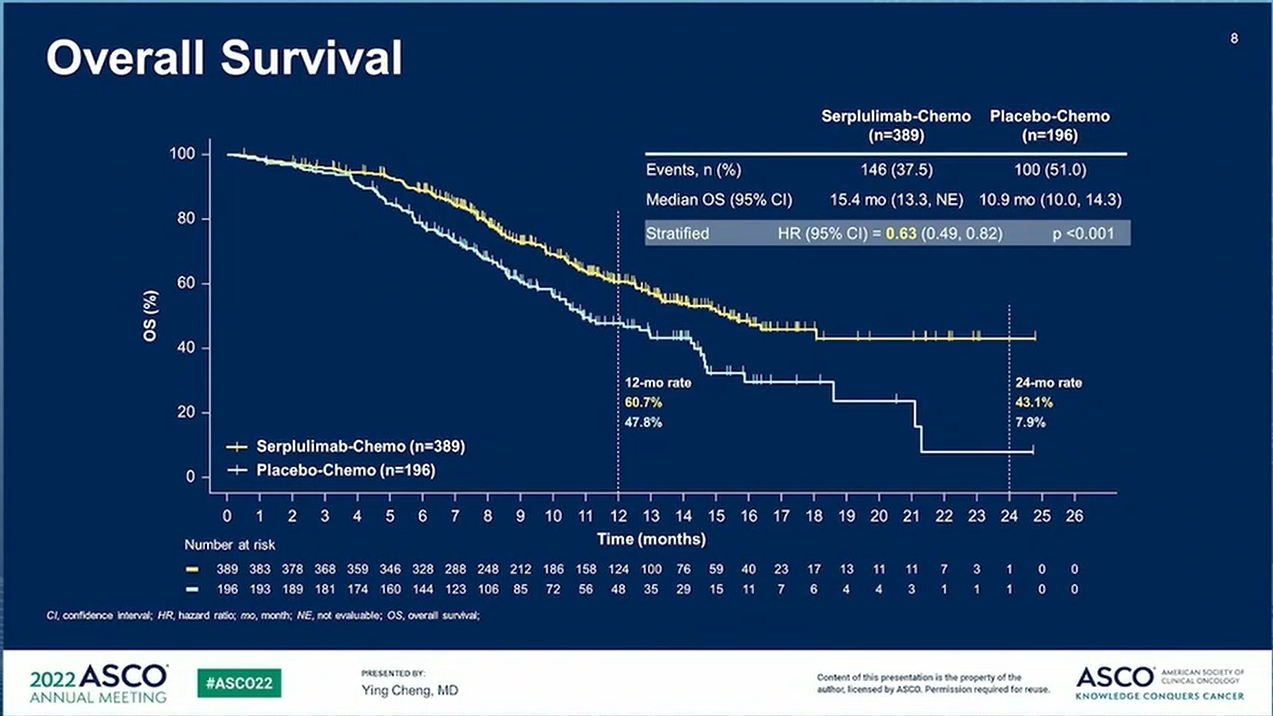 0.6
0.6
PFSの確率
OSの確率
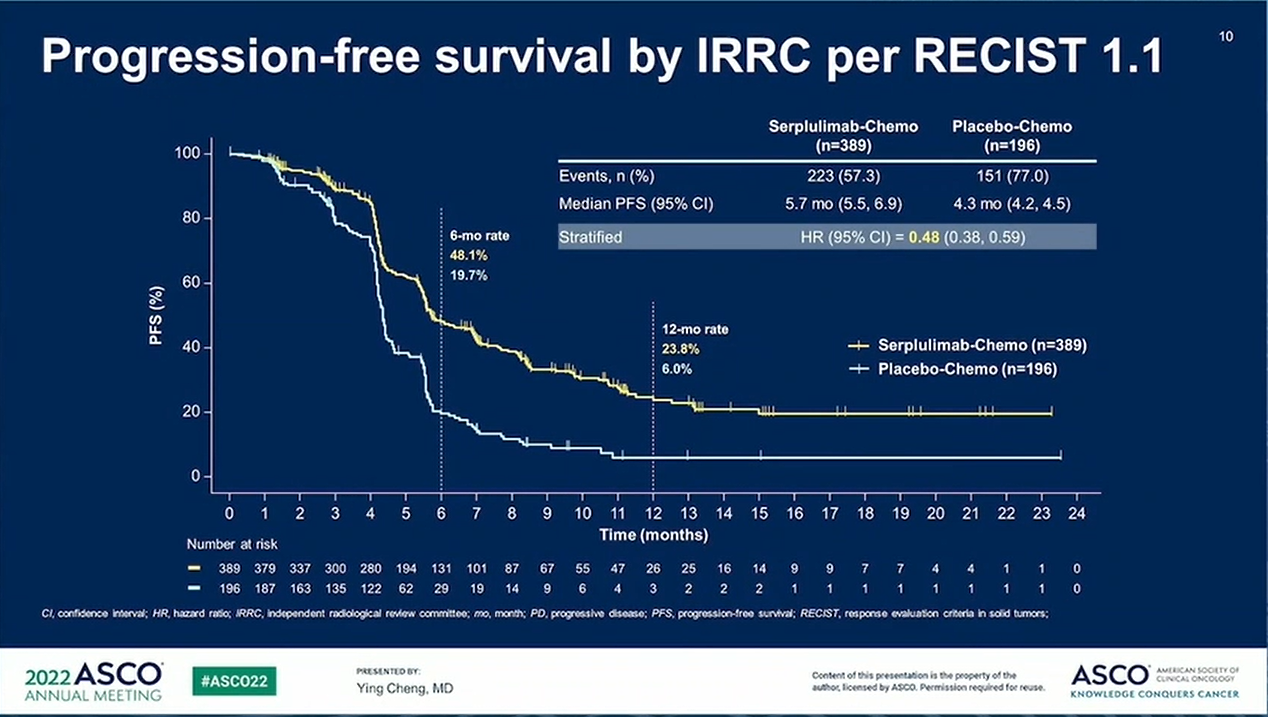 0.4
0.4
リスク有患者数
0
0.2
0.2
リスク有患者数
2
2
4
4
6
6
8
8
10
10
12
12
14
14
16
16
18
18
20
20
22
22
24
24
26
26
28
28
30
30
32
32
34
34
36
36
0
セミプリマブ
38
38
40
40
42
42
44
44
46
46
48
48
50
50
52
52
54
54
56
56
化学療法
0
0
無増悪生存期間
リスク有患者数
経過時間（月）
リスク有患者数
セミプリマブ
化学療法
データカットオフ：2022年3月4日
Özgüroğlu M, et al.Ann Oncol 2022;33（suppl）:Abstr LBA54
LBA54：進行性非小細胞肺がん（NSCLC）患者に対する化学療法（chemo）の追加による3年生存率と増悪以降のセミプリマブ（CEMI）の継続投与：EMPOWER-Lung1試験 – Özgüroğlu M, et al.
主な結果（続き）
Özgüroğlu M, et al.Ann Oncol 2022;33（suppl）:Abstr LBA54
LBA54：進行性非小細胞肺がん（NSCLC）患者に対する化学療法（chemo）の追加による3年生存率と増悪以降のセミプリマブ（CEMI）の継続投与：EMPOWER-Lung1試験 – Özgüroğlu M, et al.
主な結果（続き）
結論
進行性NSCLC患者において、1Lのケミプレマブは化学療法と比較して引き続き生存利益が向上したことが示され、管理可能な安全性プロファイルを有してることが認められた 
探索的解析では、セミプリマブ + 化学療法を増悪後も継続したところ、前向きな反応を示した
Özgüroğlu M, et al.Ann Oncol 2022;33（suppl）:Abstr LBA54
972O：ニボルマブ（Nivo）＋イピリムマブ（Ipi）の6か月投与と進行性非小細胞肺がん（aNSCLC）患者における継続投与の比較：無作為化IFCT-1701第3相試験の結果 – Zalcman G, et al.
研究目的
DICIPLE試験においてステージIVのNSCLC患者を対象にニボルマブ＋イピリムマブの6ヶ月間の治療期間と、増悪までの継続治療の有効性と安全性を比較検討すること
白金製剤ベースのダブレット
ニボルマブ 3mg/kg q2w + イピリムマブ 1mg/kg q6w
（n=36）
A群
PD
対象患者の選択基準
ステージIVのNSCLC
EGFR/ALK変異なし
未治療 
すべてのPD-L1ステータス
ECOG PS 0–1 
（n=265）
層別化
組織型（SCC vs. 非SCC）
PD-L1 （<1％, 1–49％ vs. ≥50％）
喫煙歴 （有喫煙歴者 vs. 生涯非喫煙者）
奏効 （PR vs. SD）
PS （0 vs 1）
ニボルマブ 3 mg/kg q2w + イピリムマブ1 mg/kg q6w
（n=261）
n=71
R
1:1
ニボルマブ 3mg/kg q2w + イピリムマブ 1mg/kg q6w
（n=10）
観察
（n=35）
PD
B群
主要評価項目
PFS
副次評価項目
QoL、安全性
Zalcman G, et al.Ann Oncol 2022;33（suppl）:Abstr 972O
972O：ニボルマブ（Nivo）＋イピリムマブ（Ipi）の6か月投与と進行性非小細胞肺がん（aNSCLC）患者における継続投与の比較：無作為化IFCT-1701第3相試験の結果 – Zalcman G, et al.
1.0
1.0
主な結果（続き）
全生存期間
0.8
0.8
無増悪生存期間
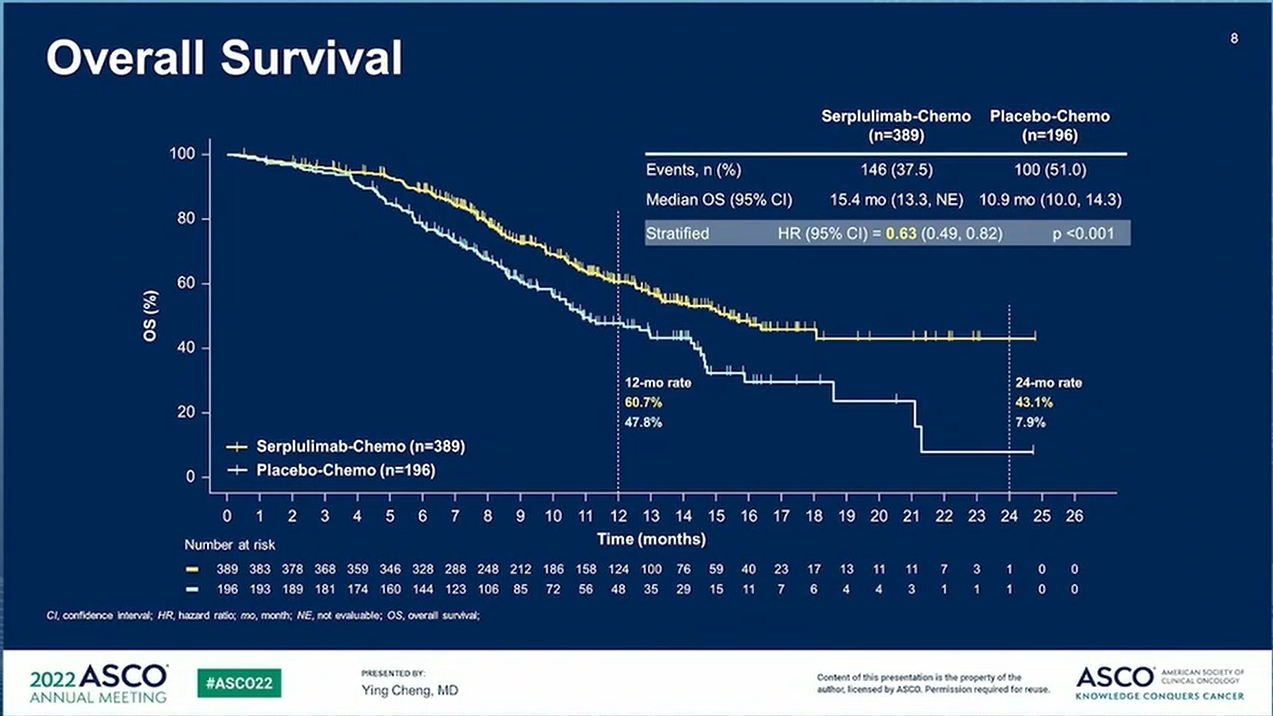 0.6
0.6
PFSの確率
0.4
0.4
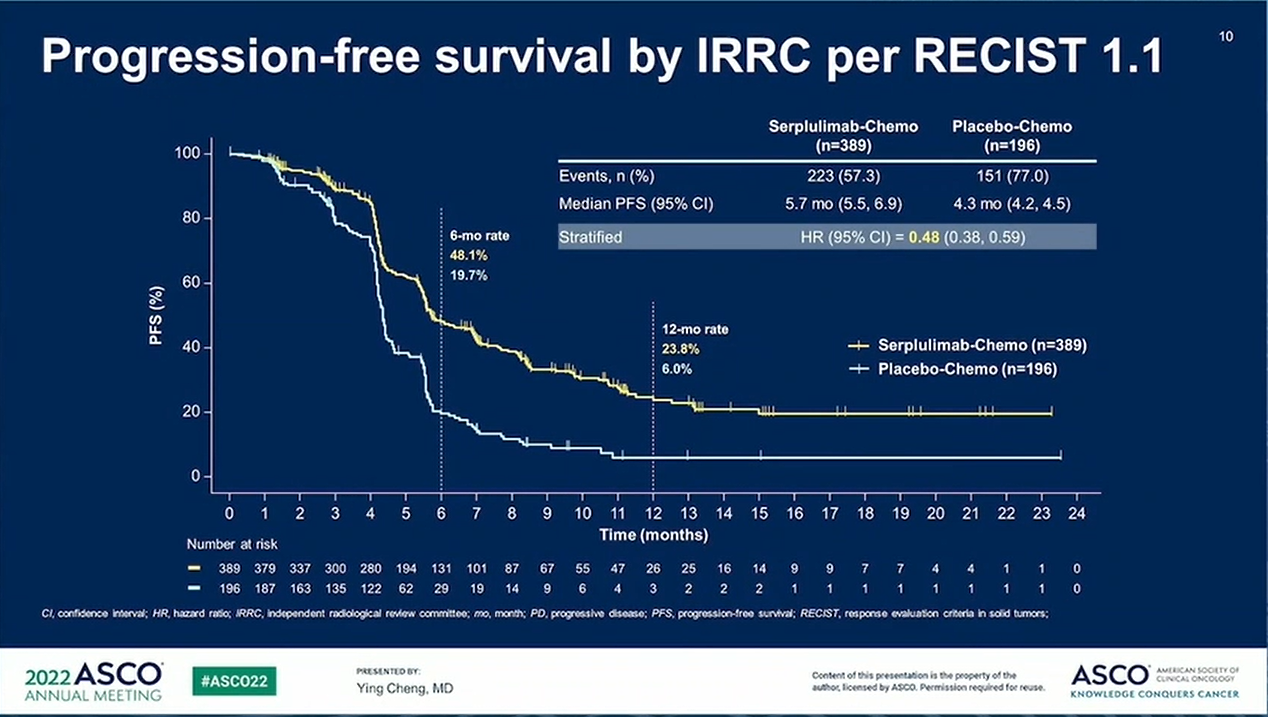 OSの確率
0.2
0.2
0
0
リスク有患者数
リスク有患者数
経過時間（月）
リスク有患者数
リスク有患者数
経過時間（月）
A群
A群
B群
0
0
10
10
20
20
30
30
40
40
B群
32
27
14
6
0
32
31
22
10
2
36
36
20
34
12
32
7
9
0
2
Zalcman G, et al.Ann Oncol 2022;33（suppl）:Abstr 972O
972O：ニボルマブ（Nivo）＋イピリムマブ（Ipi）の6か月投与と進行性非小細胞肺がん（aNSCLC）患者における継続投与の比較：無作為化IFCT-1701第3相試験の結果 – Zalcman G, et al.
主な結果（続き）
結論
ステージIVのNSCLC患者では、ニボルマブ＋イピリムマブを6ヶ月で中断することで、継続群と同等の生存率の向上が認められた。治験が外部の事情により早期中止されたため、正式な統計解析は実施できなかった
Zalcman G, et al.Ann Oncol 2022;33（suppl）:Abstr 972O
その他の悪性腫瘍
SCLC、中皮腫および胸腺上皮性腫瘍
1661MO：ゲノムの体細胞コピー数変化は、胸膜中皮腫における適応的腫瘍免疫抑制と抗PD1＋抗血管新生に対する一次抵抗性を促進する – Danlos F-X, et al.
研究目的
進行性悪性中皮腫患者におけるニンテダニブ + ペムブロリズマブの有効性と安全性を評価すること
維持療法
導入療法
対象患者の選択基準
進行性胸膜中皮腫 
白金製剤ベースの化学療法後に再発 
（n=30）
ニンタニブ 150mg BID 
（n=30）
ニンテダニブ 150mg BID + ペムブロリズマブ200mg q3w
 （n=30）
PD
治療中に血液検体および腫瘍検体を採取
Danlos F-X, et al.Ann Oncol 2022;33（suppl）:Abstr 1661MO
1661MO：ゲノムの体細胞コピー数変化は、胸膜中皮腫における適応的腫瘍免疫抑制と抗PD1＋抗血管新生に対する一次抵抗性を促進する – Danlos F-X, et al.
主な結果
40
6
75
IHC
フローサイトメトリー
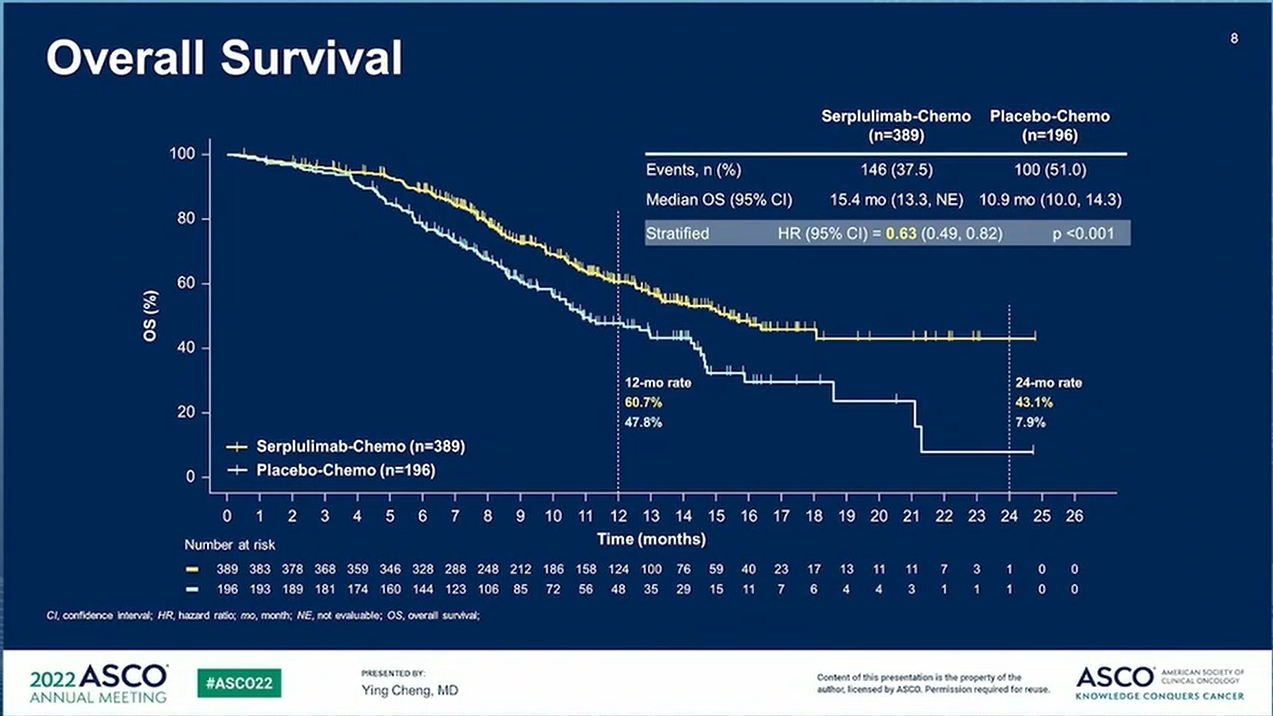 腫瘍にPD-L1+の存在 
細胞表面
トータルCD45+
免疫細胞
30
CD3+ T細胞
CD8+ T細胞
4
50
*
20
56
19
CD3+細胞における割合
総細胞数における割合
パーセント
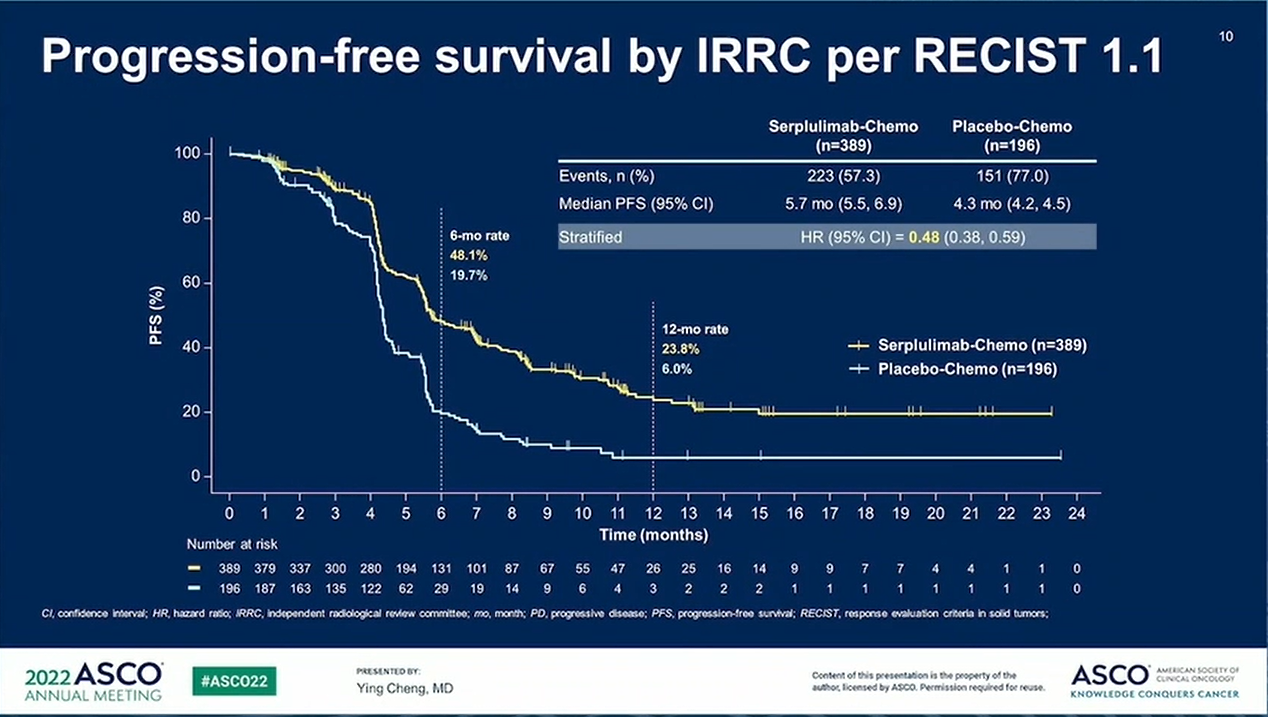 95
44
40
25
2
10
30
55
BOR
50
22
19
PD
SD
PR
50
0
総細胞数における割合
0
0
15
18
*
*
**
62
10
23
16
40
40
45
40
55
38
??
5
DCBなし
DCB
DCBなし
DCB
0
DCBなし
DCBなし
DCB
DCB
Danlos F-X, et al.Ann Oncol 2022;33（suppl）:Abstr 1661MO
1661MO：ゲノムの体細胞コピー数変化は、胸膜中皮腫における適応的腫瘍免疫抑制と抗PD1＋抗血管新生に対する一次抵抗性を促進する – Danlos F-X, et al.
主な結果（続き）
結論
進行性胸膜悪性中皮腫患者において、ゲノム不安定性が抗PD-1＋血管新生療法に対する一次抵抗性の主要な促進因子であることが示唆される
6
50
106
102
5
40
104
BOR
CXCL8
VEGF
IL-6
PD
SD
PR
101
血漿
血漿
血漿
腫瘍
腫瘍
腫瘍
4
30
VEGFA（セクレクトーム）生検 C2D1
濃度（ng/mL）
濃度（ng/mL）
濃度（ng/mL）
濃度（ng/mL）
CXCL8（血漿）D7検体
IL-6（血漿）D7検体
CXCL8 （セクレクトーム）生検 C2D1
IL-6 （セクレクトーム）生検 C2D1
VEGFD（血漿）D7検体
102
52
57
100
20
3
25
45
7
7
7
20
37
濃度（ng/mL）
104
40
2
10
40
15
10-1
102
7
40
44
36
19
15
23
37
44
15
12
*
*
*
*
*
*
32
42
37
濃度（ng/mL）
10
15
30
51
103
45
27
45
56
52
10
30
41
56
50
19
12
44
36
45
102
5
44
23
DCBなし
DCBなし
DCBなし
DCBなし
DCBなし
DCBなし
DCB
DCB
DCB
DCB
DCB
DCB
Danlos F-X, et al.Ann Oncol 2022;33（suppl）:Abstr 1661MO
889MO：肺外小細胞がんにおけるドライバー転写因子の比較発現 – Liu S, et al.
研究目的
肺外小細胞がん（EPSCC）における遺伝子発現の特徴と臨床転帰との相関性を評価すること
方法
SCC患者1070例の検体について、DNAおよびRNAのシーケンシングを実施した 
分子プロファイリング（Caris Life Sciences社）のサンプルを、主要な転写因子の相対的発現に基づいて5つのサブタイプに分類した：ASCL1、NEUROD1、YAP1、POU2F3および混合 
エトポシド＋白金製剤ベースの治療を受けた111例の患者についてOSが評価された
Liu S, et al.Ann Oncol 2022;33（suppl）:Abstr 889MO
889MO：肺外小細胞がんにおけるドライバー転写因子の比較発現 – Liu S, et al.
主な結果
EPSCCとSCLCにおけるTFs発現の違い
EPSCCの原発腫瘍部位によるTFs発現の違い
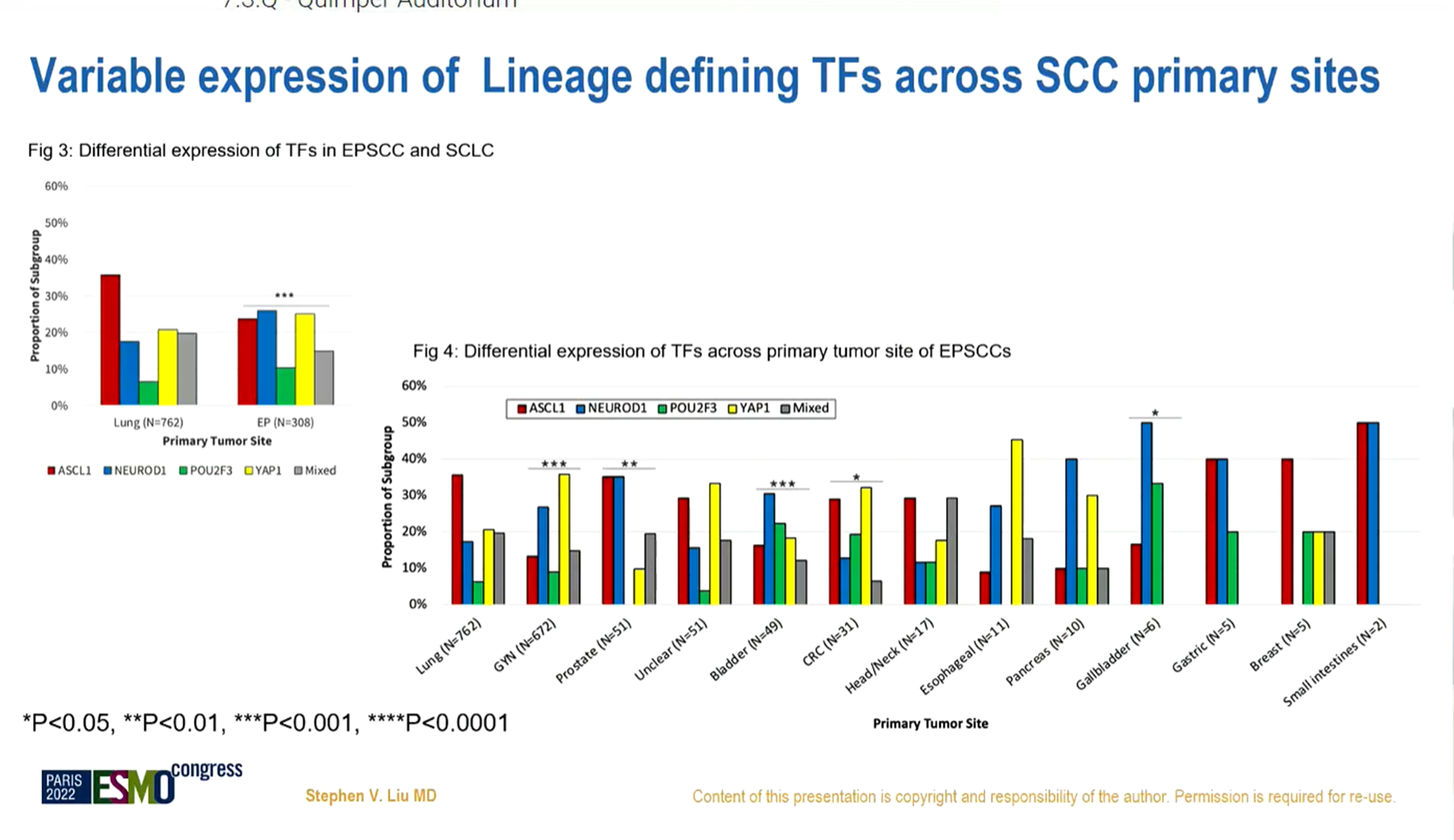 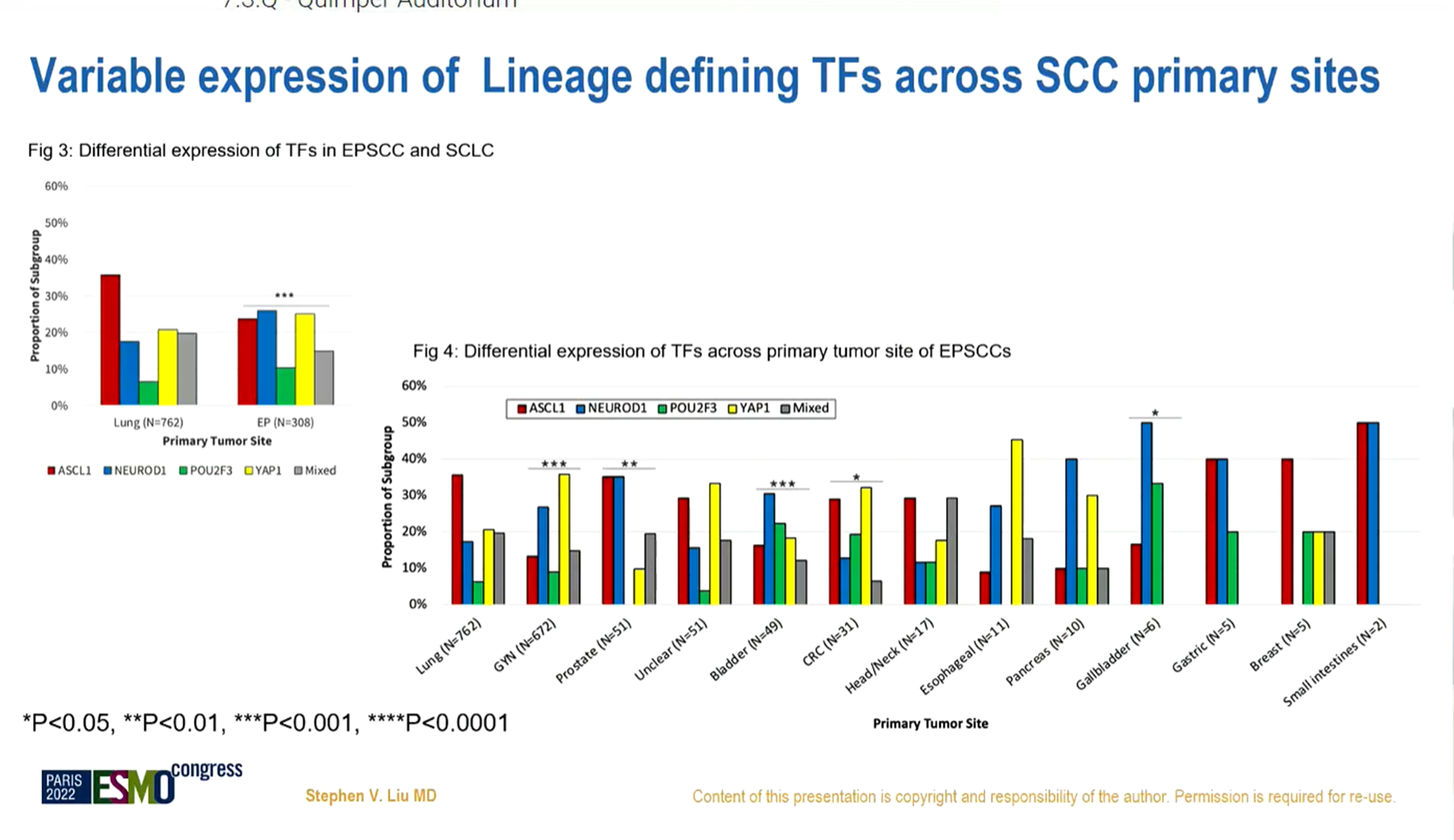 60
60
*
50
50
40
40
***
**
*
***
下位群の割合（％）
***
30
30
20
20
10
10
0
0
肺 （n=762）
EP （n=308）
肺 （n=762）
GYN （n=672）
前立腺 （n=51）
不明 （n=51）
膀胱 （n=49）
CRC （n=31）
頭部/頸部 （n=17）
食道 (n=11)
膵臓 （n=10）
胆嚢 （n=6）
胃 （n=5）
乳房 （n=5）
小腸 （n=2）
主要腫瘍部位
ASCL1
NEUROD1
POU2F3
YAP1
混合
主要腫瘍部位
*p<0.05、**p<0.01、***p<0.001
Liu S, et al.Ann Oncol 2022;33（suppl）:Abstr 889MO
889MO：肺外小細胞がんにおけるドライバー転写因子の比較発現 – Liu S, et al.
結論
EPSCCでは、SCLCと比較して、異なる転写因子の発現が観察された 
NEUROD1およびYAP1の高発現は、腫瘍の原発部位にかかわらず生存期間の延長と関連していたことから、転写因子のサブタイプは治療の脆弱性を予測できる可能性が示唆された
Liu S, et al.Ann Oncol 2022;33（suppl）:Abstr 889MO
LBA71：切除不能な悪性胸膜中皮腫（uMPM）の患者（pts）に対する一次治療としてのニボルマブ（NIVO）＋イピリムマブ（IPI）と、化学療法（chemo）の比較：CheckMate743の4年後のアップデート – Zalcman G, et al.
研究目的
CheckMate743試験において、切除不能な悪性胸膜中皮腫患者を対象に、ニボルマブ + イピリムマブの長期的な有効性と安全性を評価すること
ニボルマブ 3mg/kg q2w + イピリムマブ 1mg/kg q6w （2年まで）
（n=303）
対象患者の選択基準
切除不能なMPM
未治療
ECOG PS 0–1 
（n=605）
PD／毒性／2年間のフォローアップ
層別化
組織型 （類上皮 vs. 非類上皮）
性別
R
1:1
シスプラチンまたはカルボプラチン+ ペメトレキセド q3w （6サイクル）（n=302）
主要評価項目
OS
副次評価項目
ORR、DCR、PFS （BICR）、バイオマーカー解析、安全性
Zalcman G, et al.Ann Oncol 2022;33（suppl）:Abstr LBA71
LBA71：切除不能な悪性胸膜中皮腫（uMPM）の患者（pts）に対する一次治療としてのニボルマブ（NIVO）＋イピリムマブ（IPI）と、化学療法（chemo）の比較：CheckMate743の4年後のアップデート – Zalcman G, et al.
100
主な結果
全生存期間
80
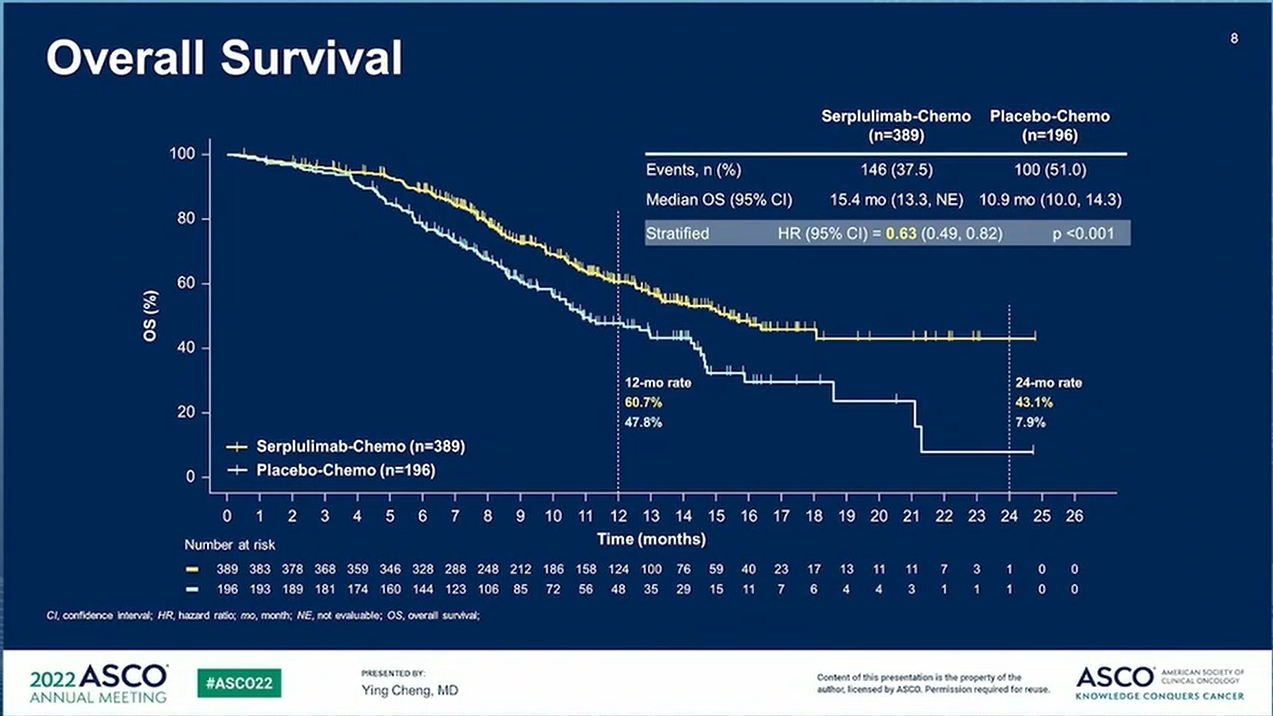 60
68％
OS, ％
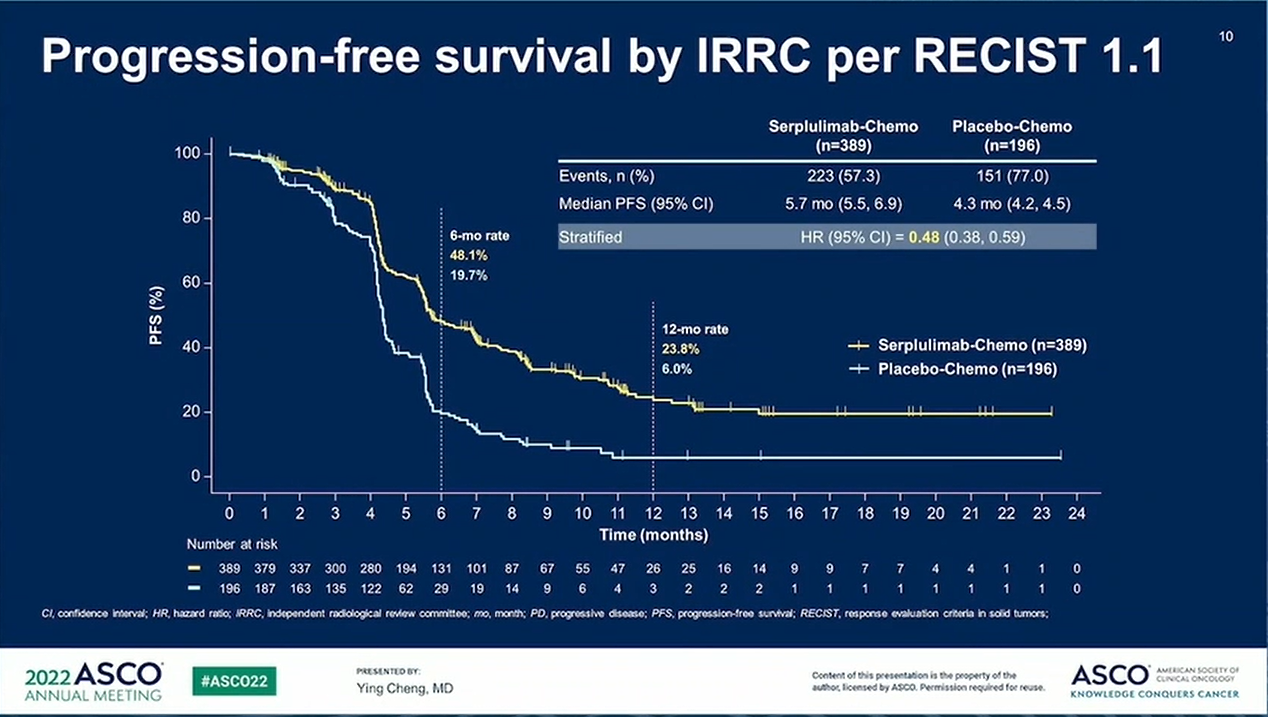 40
58％
41％
20
23％
27％
17％
0
NIVO + IPI
0
3
6
9
12
15
18
21
24
27
30
33
36
39
42
45
48
51
54
57
60
63
15％
経過時間（月）
11％
化学療法
303
302
269
273
234
251
192
226
200
164
173
138
144
114
125
97
115
76
96
69
79
54
72
46
62
43
41
60
55
37
52
35
46
30
32
18
23
10
16
5
3
5
0
0
NIVO + IPI
化学療法
リスク有患者数
Zalcman G, et al.Ann Oncol 2022;33（suppl）:Abstr LBA71
LBA71：切除不能な悪性胸膜中皮腫（uMPM）の患者（pts）に対する一次治療としてのニボルマブ（NIVO）＋イピリムマブ（IPI）と、化学療法（chemo）の比較：CheckMate743の4年後のアップデート – Zalcman G, et al.
グレード
主な結果（続き）
結論
切除不能な悪性胸膜中皮腫の患者において、ニボルマブ＋イピリムマブは、化学療法に対して長期的かつ持続的な効果を引き続き示したが、安全性に関する新たなシグナルは認められなかった
1–2
3–4
イベントのある患者（％）
肺臓炎
下垂体炎
発疹
甲状腺機能低下症 / 
甲状腺炎
下痢 /
大腸炎
肝炎
甲状腺機能亢進症
副腎
 機能不全
腎炎 / 腎 
機能不全
過敏症 / 輸液反応
糖尿病 
性疾患
Zalcman G, et al.Ann Oncol 2022;33（suppl）:Abstr LBA71
1529MO：非喫煙者における小細胞肺がんのゲノムの全体像 – Oh M, et al.
研究目的
現／元喫煙者と比較したSCLCを有する喫煙未経験者のゲノムの全体像を評価すること
方法
データはTempusデータベースのSCLC患者662例（現／元喫煙者または喫煙未経験者のいずれか）から収集された
腫瘍はTempus xTアッセイでシークエンスされた
腫瘍免疫細胞の浸潤はRNA発現データから推定し、PD-L1陽性は腫瘍発現>1％で定義した（22C3 pharmDx IHC）
Oh M, et al.Ann Oncol 2022;33（suppl）:Abstr 1529MO
1529MO：非喫煙者における小細胞肺がんのゲノムの全体像 – Oh M, et al.
主な結果
喫煙未経験者はユニークな体細胞バリアント景観を呈した
TP53
***
感度分析から疑しい変換を差し引いた値：EGFR 2.3％ vs. 11％（q=0.046）
遺伝子融合は頻度が低く、差異はない
喫煙未経験者2例からNRG1融合が検出された
***		q<0.001
*		q=0.022
+		0.05 < q < 0.10
患者（％）
EGFR
***
PIK3CA
*
+
+
+
現／元喫煙者
喫煙未経験者
Oh M, et al.Ann Oncol 2022;33（suppl）:Abstr 1529MO
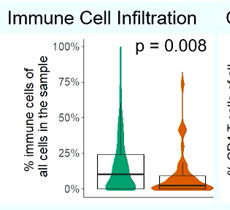 1529MO：非喫煙者における小細胞肺がんのゲノムの全体像 – Oh M, et al.
主な結果（続き）
結論
喫煙未経験者のSCLCでは、現／元喫煙者と比較して、発がんドライバー（EGFR、PIK3CA）の変異、およびTMBと免疫細胞浸潤の低下が観察され、この患者群には異なるゲノム上の存在がある可能性が示唆された
腫瘍変異負荷
PD-L1の状態
免疫細胞浸潤
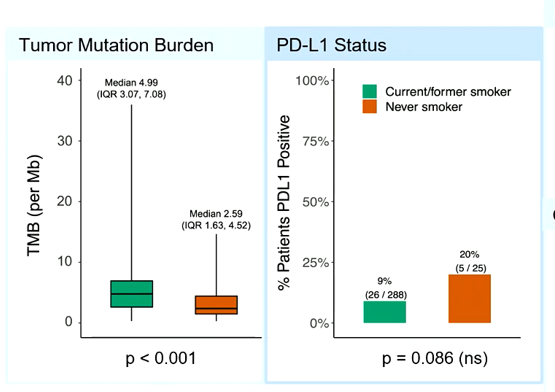 100
中央値 4.99
（IQR 3.07、7.08）
40
75
現／元喫煙者
30
喫煙未経験者
中央値 2.59
（IQR 1.63、4.52）
TMB（Mbあたり）
20
PD-L1陽性患者（％）
50
20％
（5/25）
10
25
9％
（26/288）
0
0
p<0.001
p=0.086 （NS）
100
p=0.008
Oh M, et al.Ann Oncol 2022;33（suppl）:Abstr 1529MO
75
検体中の全細胞に占める免疫細胞の割合（％）
50
25
0